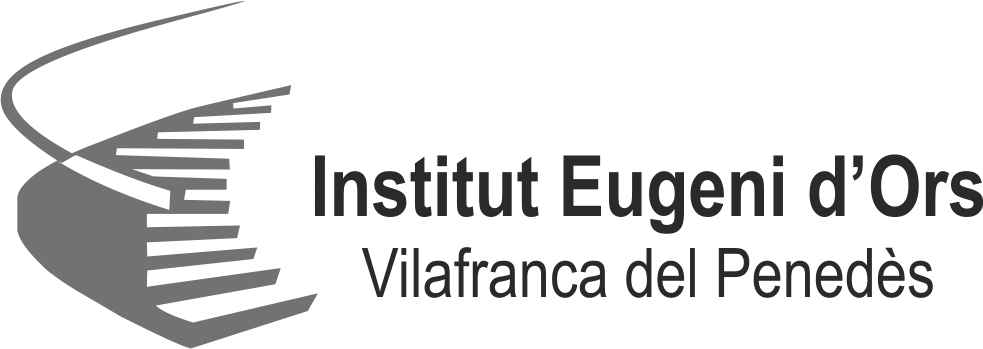 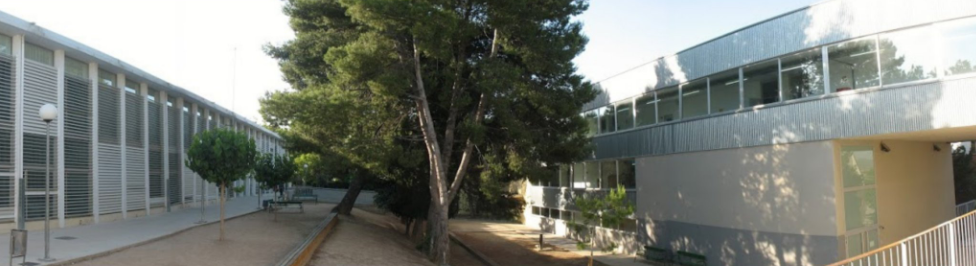 SESSIÓ FORMATIVA DEL 
PLA D’EMERGÈNCIA
(2024 - 2025)
Coordinació de Prevenció de Riscos Laborals
rmoral@xtec.cat
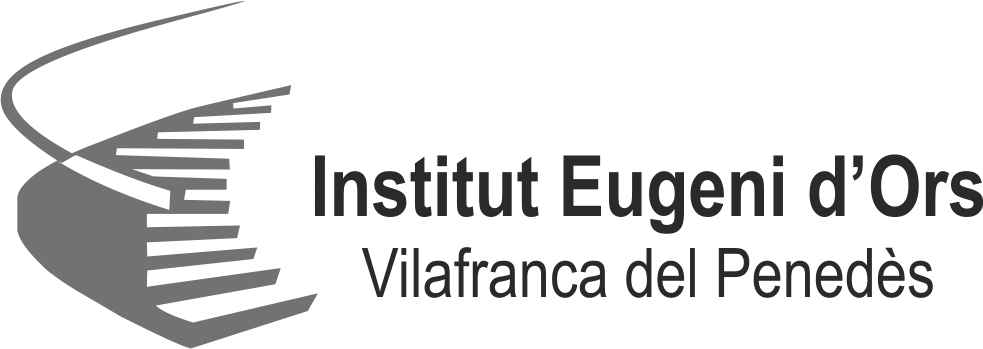 ÍNDEX

ACTUACIONS D’EMERGÈNCIA
CÀRRECS
FUNCIONS
TUTORIA ALUMNAT
ITINERARIS D’EVACUACIÓ
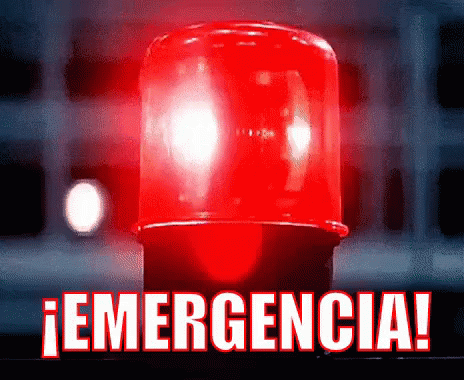 1
ACTUACIONS D’EMERGÈNCIA
ACTUACIONS D’EMERGÈNCIA
CONFINAMENT
EVACUACIÓ
ACTUACIÓ
ACTUACIÓ
SORTIR DEL CENTRE  EN DIRECCIÓ ALS PUNTS DE CONCENTRACIÓ
ROMANDRE CONFINATS A L’AULA A L’ESPERA D’INSTRUCCIONS
ACTUACIONS D’EMERGÈNCIA
ALARMA ESPECÍFICA D’EVACUACIÓ
SENYAL
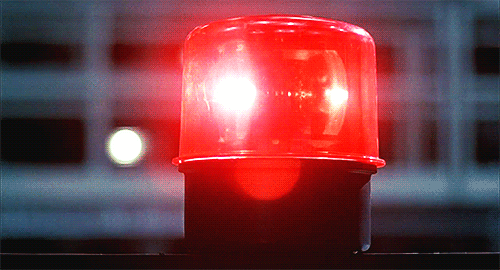 És un so agut
ACTUACIONS D’EMERGÈNCIA
ALARMA ESPECÍFICA DE CONFINAMENT
SENYAL
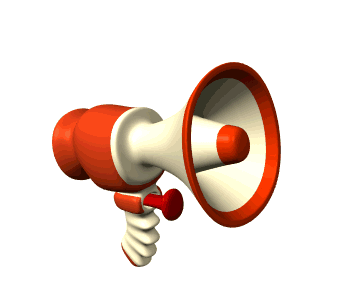 Sirena canvi de classe intermitent (2 minuts)
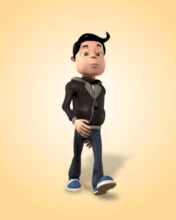 2
CÀRRECS
CÀRRECS
COORDINADORA GENERAL
Directora o persona que la substitueix
RESPONSABLE DE GRUP
Professorat a l’aula amb alumnat
Professorat designat per coordinadora general
COORDINACIÓ DE PLANTA
ARMILLA TARONJA
COORDINACIÓ AL PUNT CONCENTRACIÓ
Professorat designat per coordinadora general
ARMILLA GROGA
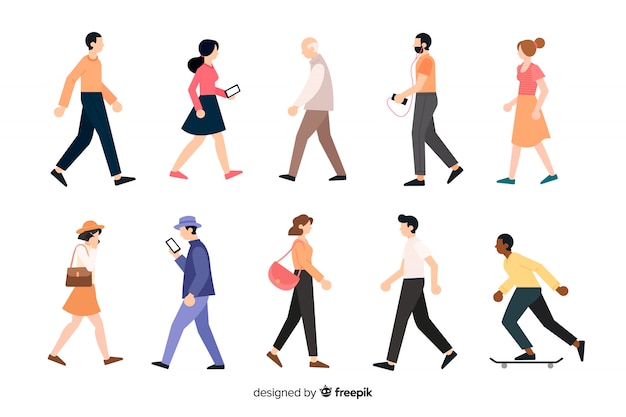 3
FUNCIONS
DOCENTS SENSE CLASSE
Tot el personal disponible s’ha de posar a disposició de la Coordinadora General
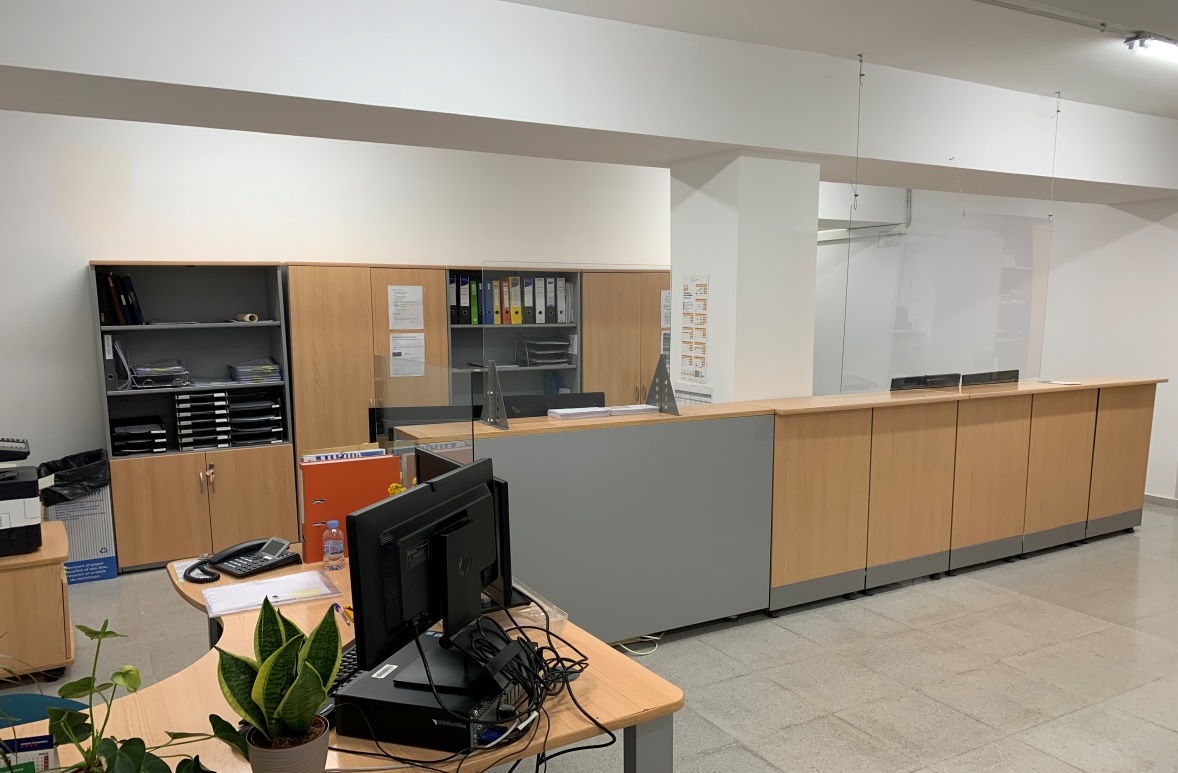 Professorat de guàrdia i sense classe
COORDINACIÓ DE PLANTA
ASSIGNA
COORDINADORA GENERAL
COORDINACIÓ AL PUNT CONCENTRACIÓ
ASSIGNA
EVACUACIÓ
RESPONSABLE DE GRUP
QUÈ HA DE FER
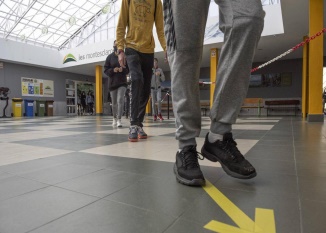 5- Guiar alumnat a punt de concentració
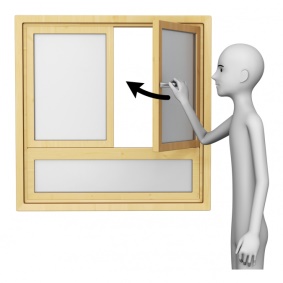 1- Fer tancar finestres  per alumnat
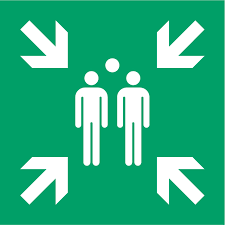 6- Fer recompte alumnat a punt de concentració
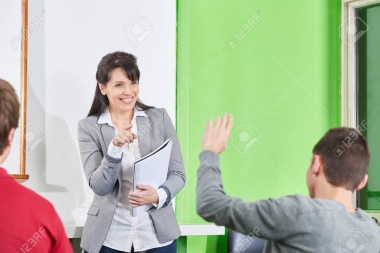 2- Designar alumnat que tancarà llums i porta
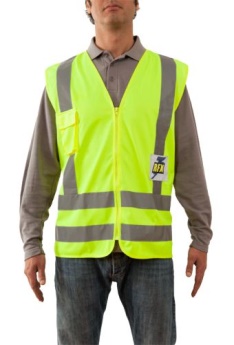 7- Notificar nombre alumnat a coordinació (armilla groga)
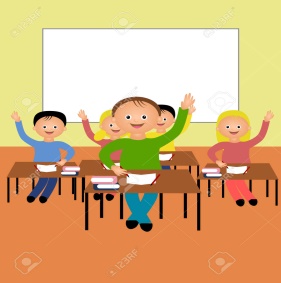 3- Fer recompte alumnat a l’aula
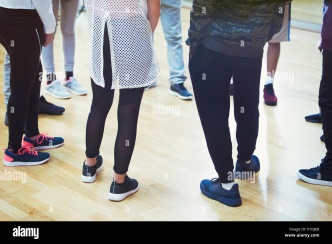 8- Mantenir alumnat agrupat en cercle
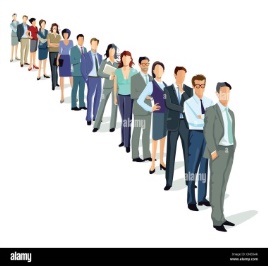 4- Formar fila índia amb alumnat a l’aula
SEGUIR INSTRUCCIONS DE COORDINACIÓ (PLANTA I PUNT CONCENTRACIÓ)
QUÈ HA DE FER
EVACUACIÓ
PROFESSORAT PISTES ESPORTIVES
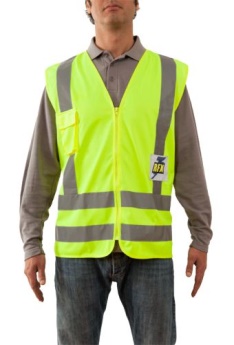 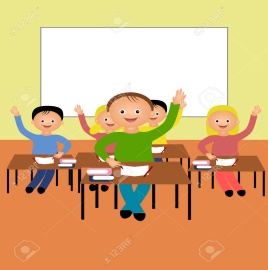 5- Notificar nombre alumnat a coordinació (armilla groga)
1- Fer recompte alumnat a pistes
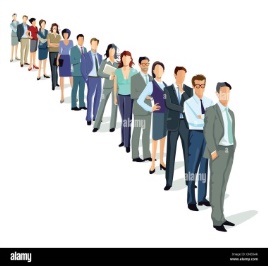 2- Formar fila índia amb alumnat a pistes
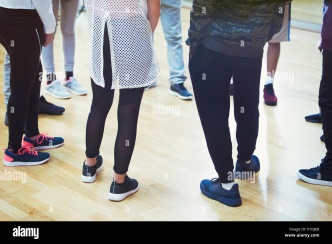 6- Mantenir alumnat agrupat en cercle
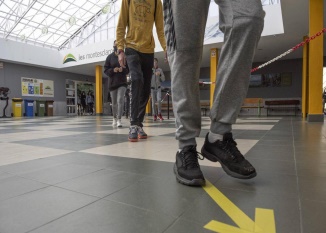 3- Guiar alumnat a punt de concentració
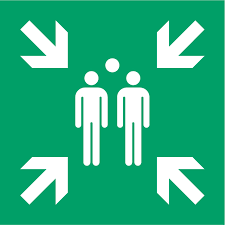 4- Fer recompte alumnat a punt de concentració
SEGUIR INSTRUCCIONS DE COORDINACIÓ (PLANTA I PUNT CONCENTRACIÓ)
EVACUACIÓ
RESPONSABLE AULA
(ALUMNAT AMB MOBILITAT REDUïDA)
Aula a la 
1a planta
Guiareu, amb la resta del grup, a la sortida pel seu itinerari
Afegir el nostre grup a un altre
Acompanyar a plataforma de sortida d’emergència més propera
Aula a la 
2a planta
Notificar a coordinadora general que es troba a la plataforma de la sortida d’emergència
CONFINAMENT
RESPONSABLE DE GRUP
(Professorat a l’aula)
QUÈ FER
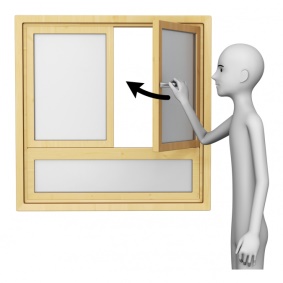 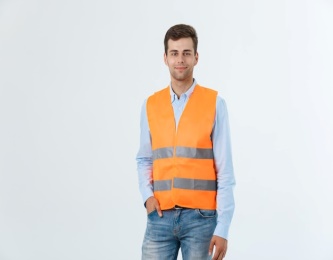 1- Fer tancar finestres  persianes-lames per l’alumnat
5- Notificar nombre alumnat a coordinació (armilla taronja)
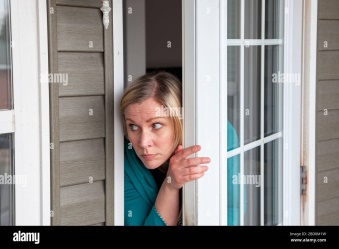 2- Mirar passadís i fer entrar alumnat del grup a l’aula
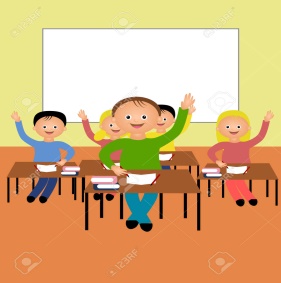 3- Fer recompte alumnat a l’aula
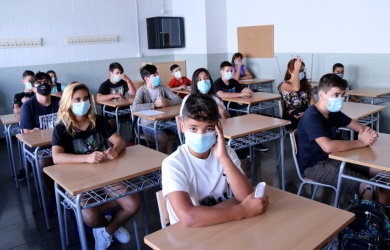 4- Mantenir alumnat assegut  i en calma
SEGUIR INSTRUCCIONS DE COORDINACIÓ DE PLANTA
CONFINAMENT
PROFESSORAT PISTES ESPORTIVES
QUÈ FER
1- Dirigir alumnat al gimnàs
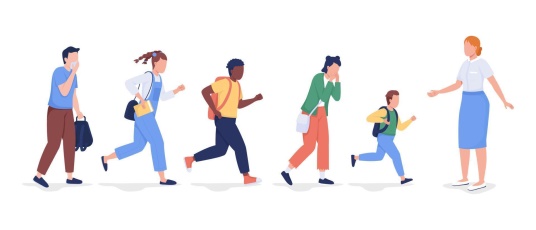 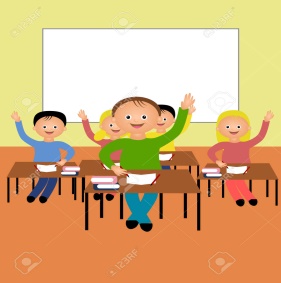 2- Fer recompte alumnat a gimnàs
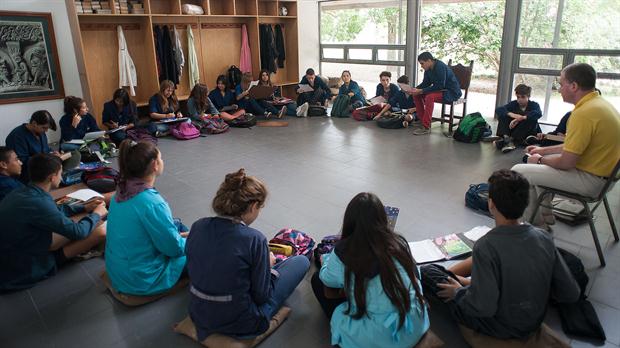 3- Mantenir alumnat assegut  i en calma, en cercle
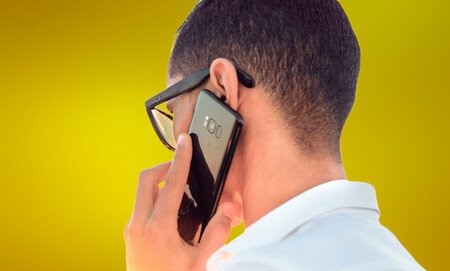 4- Notificar nombre alumnat  i professorat a coordinació 
(trucar a secretaria)
SEGUIR INSTRUCCIONS DE COORDINACIÓ
CONFINAMENT
PROFESSORAT AULA E1, E2 I DESPATX DUAL
QUÈ FER
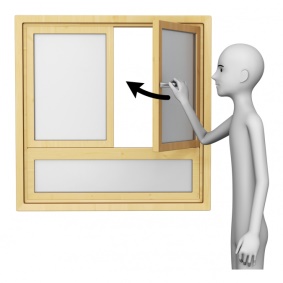 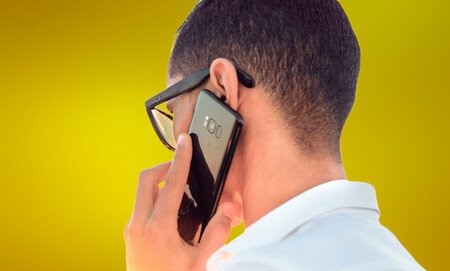 1- Fer tancar finestres  persianes-lames per alumnat
5- Notificar nombre alumnat i professorat a coordinació (trucar a secretaria)
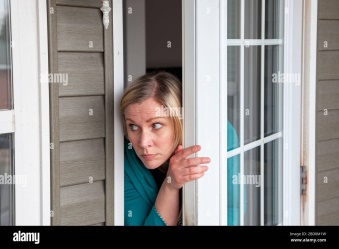 2- Mirar vestíbul i fer entrar alumnat del grup a l’aula
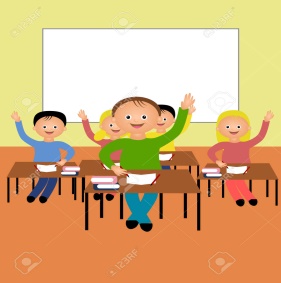 3- Fer recompte alumnat a l’aula
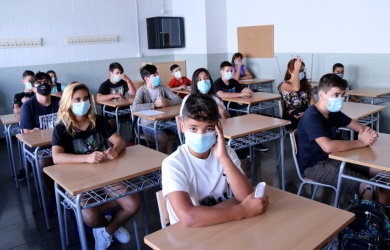 4- Mantenir l’alumnat  assegut  i en calma
SEGUIR INSTRUCCIONS DE COORDINACIÓ
ARMILLA 
TARONJA
CÀRRECS
COORDINACIÓ DE PLANTA
COORDINADOR/A 1
OFICINES I DESPATXOS 
VESTÍBUL
AULES PRIMERA PLANTA (EDIFICI PPAL)
GIMNÀS (NOMÉS PER EVACUACIÓ)
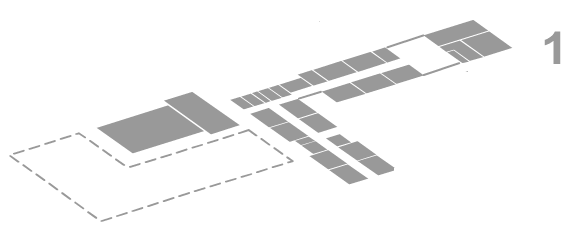 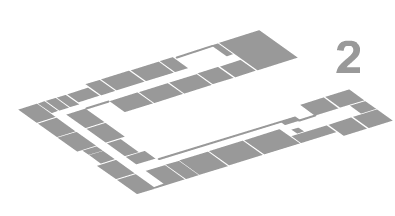 COORDINADOR/A 2
SEGONA PLANTA (TOTS ELS EDIFICIS)
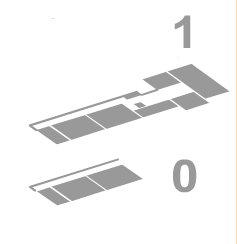 COORDINADOR/A 3
PLANTA BAIXA (EDIFICI CICLES)
PRIMERA PLANTA (EDIFICI CICLES)
E1,E2 I DUAL (NOMÉS PER EVACUACIÓ)
Professorat designat per Coordinadora General
ARMILLA 
TARONJA
CÀRRECS
COORDINACIÓ DE PLANTA
EVACUACIÓ
VERIFICAR TOTES LES INSTAL·LACIONS ASSIGNADES
Ha de vigilar que no quedi ningú:
Als serveis.
A les aules.
A qualsevol altre lloc.
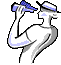 Notificarà a la Coordinadora General el resultat.
S'adreçarà a punt de concentració.
ARMILLA 
TARONJA
CÀRRECS
COORDINACIÓ DE PLANTA
CONFINAMENT
SUPERVISAR LES INSTAL·LACIONS ASSIGNADES
Ha de vigilar que:
Tothom sigui a la seva aula corresponent.
Si hi ha alumnes fora de l’aula (passadissos, etc) els ha de dirigir a la seva aula.
No quedi ningú fora d’aula o espais de confinament.
NO POT SORTIR A L’EXTERIOR
Es desplaçarà per interior edificis
Notificarà a la Coordinadora General el resultat.
Notificarà a espais assignats noves instruccions.
ARMILLA 
GROGA
CÀRRECS
RESPONSABLE PUNT CONCENTRACIÓ
Recollir l’armilla d’identificació a secretaria  i documents de control.

Anotar, a l’informe proporcionat, les dades dels responsables d’aula.

Indicar a la coordinadora general el resultat.
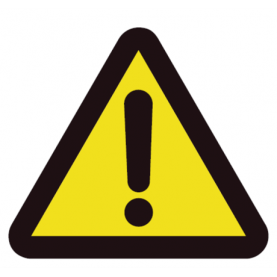 ESPECIALMENT QUAN LI HAN INDICAT QUE NO HI ÉS TOTHOM
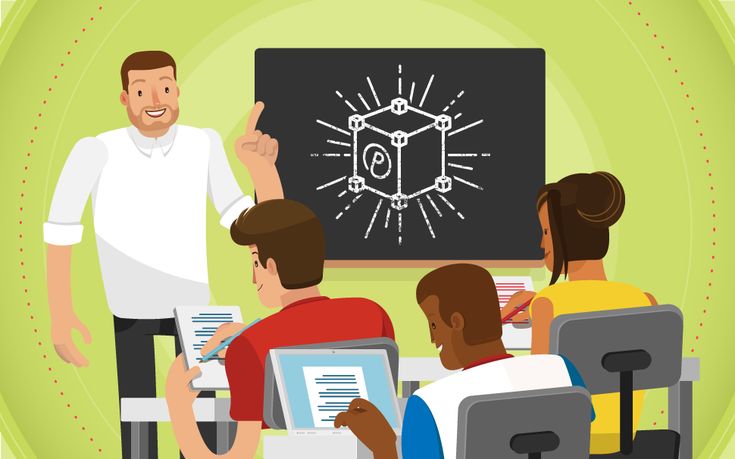 4
TUTORIA ALUMNAT
TUTORIA DE GRUP
DIFERENCIAR LES POSSIBLES EMERGÈNCIES
CONFINAMENT
EVACUACIÓ
IDENTIFICAR ELS TIPUS D’ALARMES
CONFINAMENT
EVACUACIÓ
ACTUACIÓ DAVANT EMERGÈNCIES
ACCIONS
DETECCIÓ
ACTUACIÓ SI ES PERD EL GRUP
UBICACIÓ AL PUNT DE CONCENTRACIÓ
RECURSOS
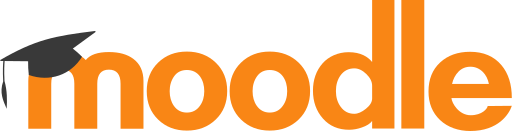 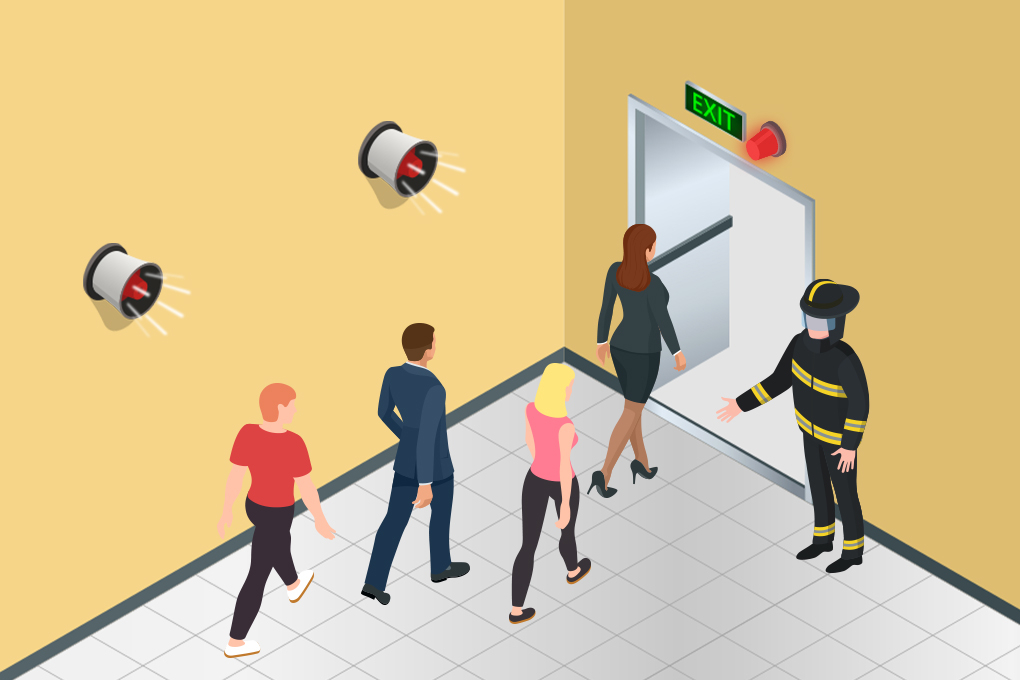 5
ITINERARIS EVACUACIÓ
ITINERARIS EVACUACIÓ
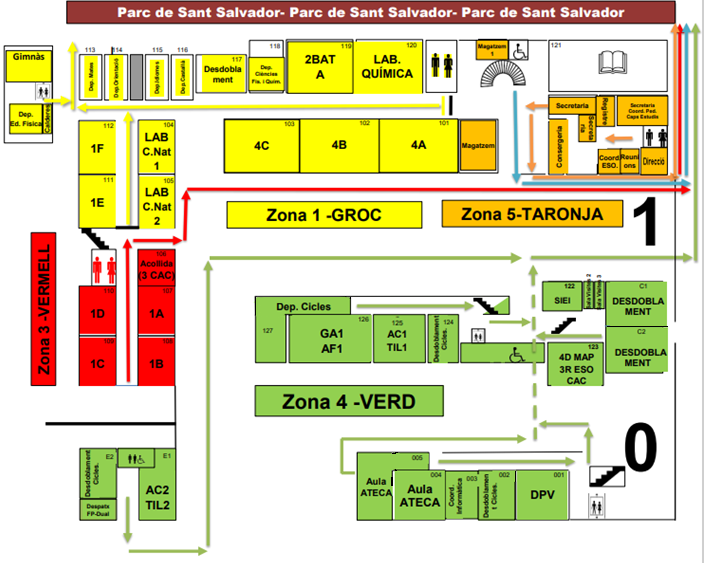 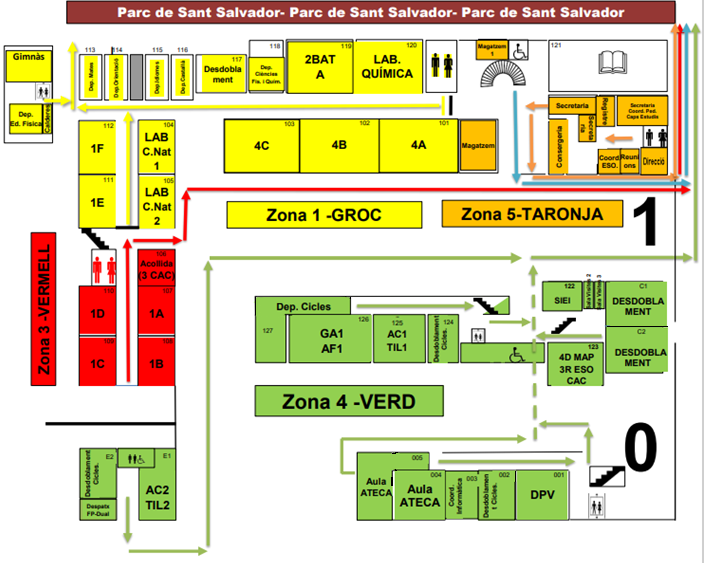 ITINERARIS EVACUACIÓ
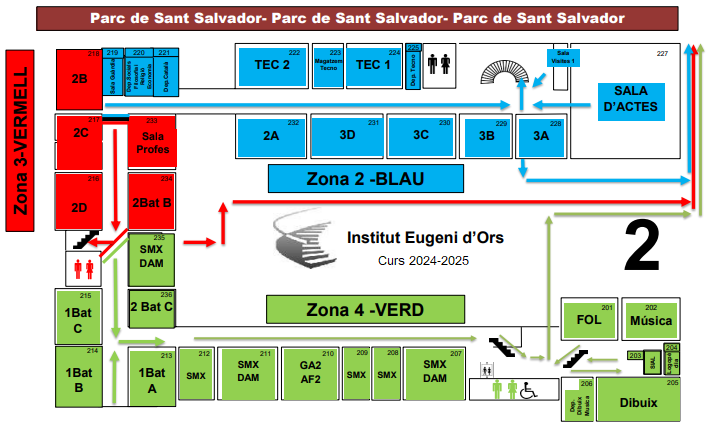 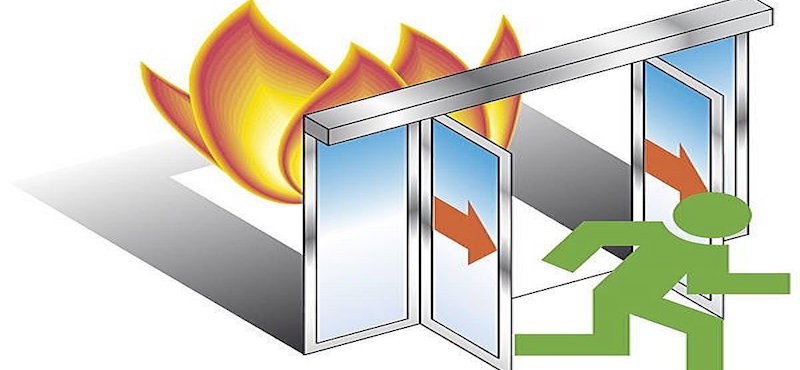 ITINERARIS EVACUACIÓ
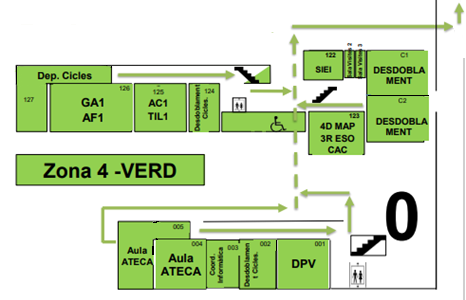 AULES:

DPV i Desdoblament
(Zona verda)
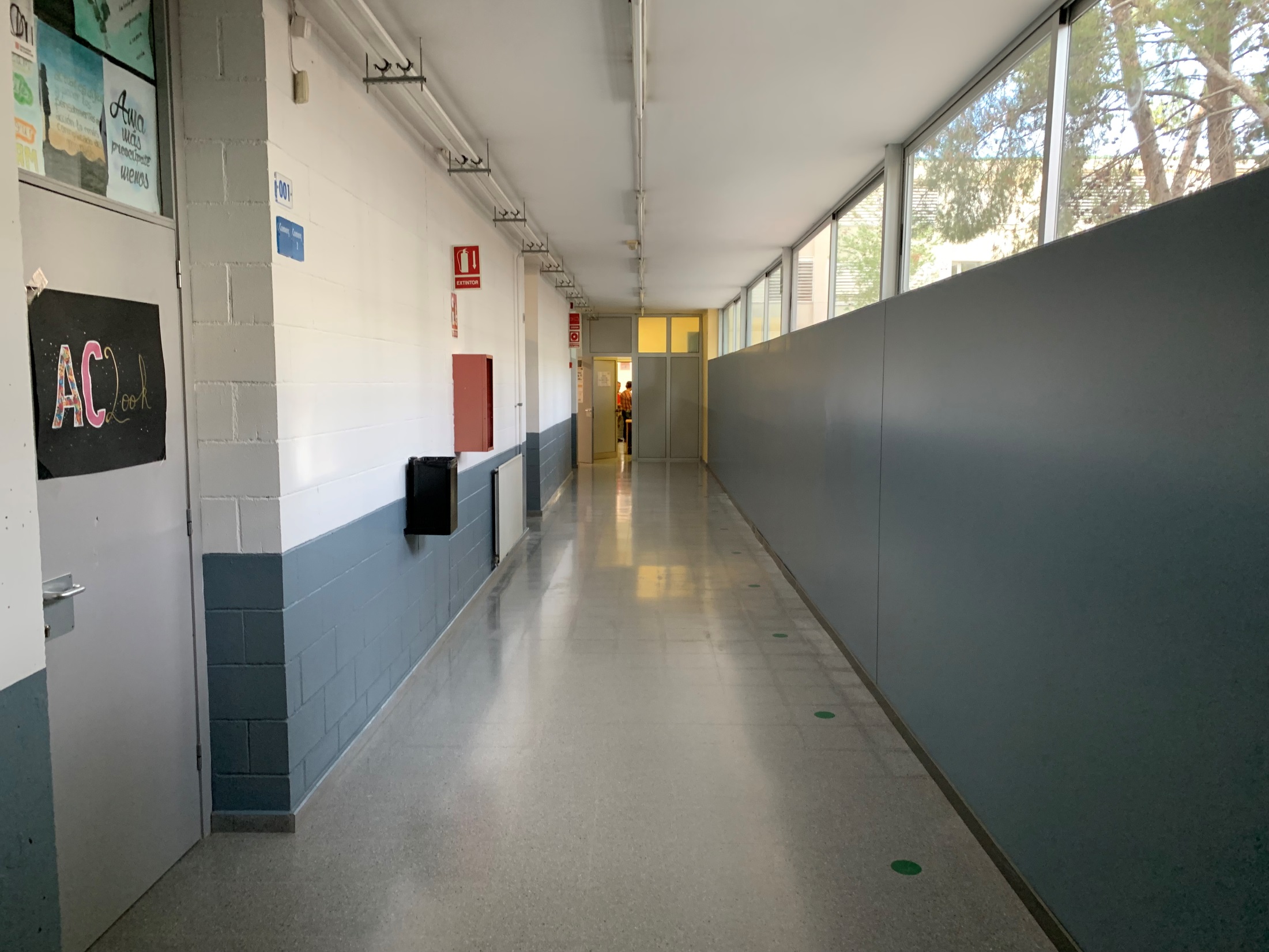 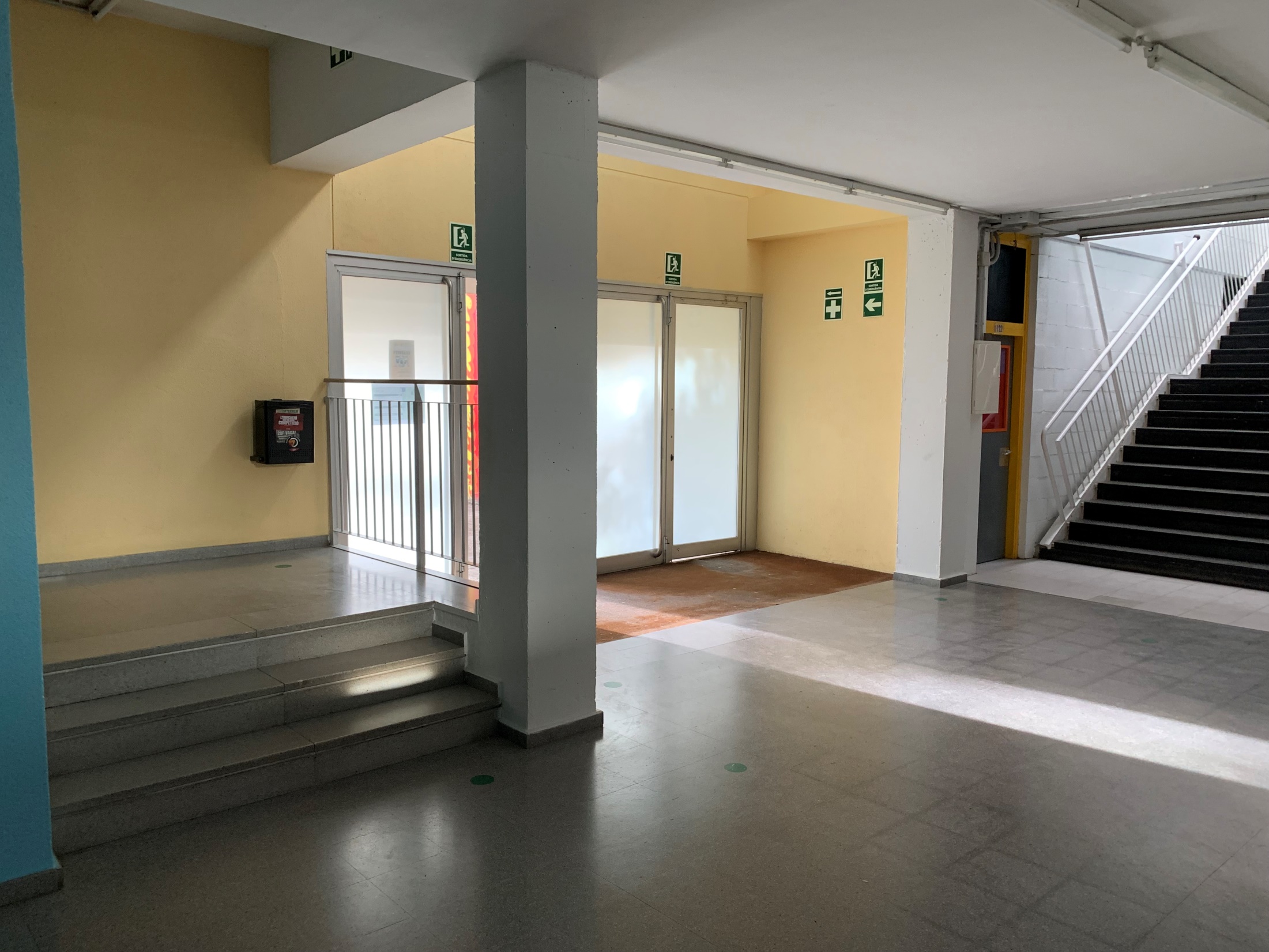 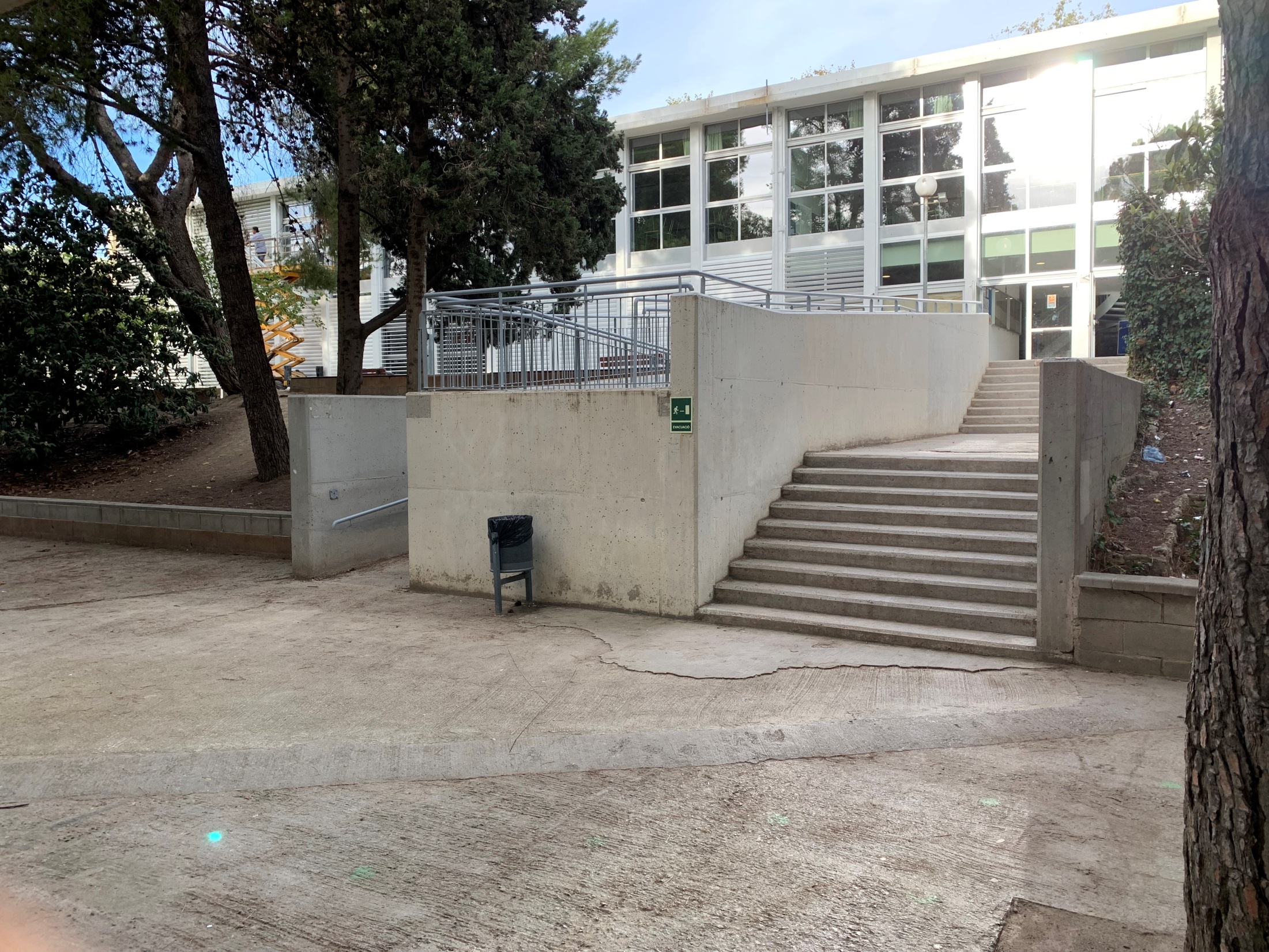 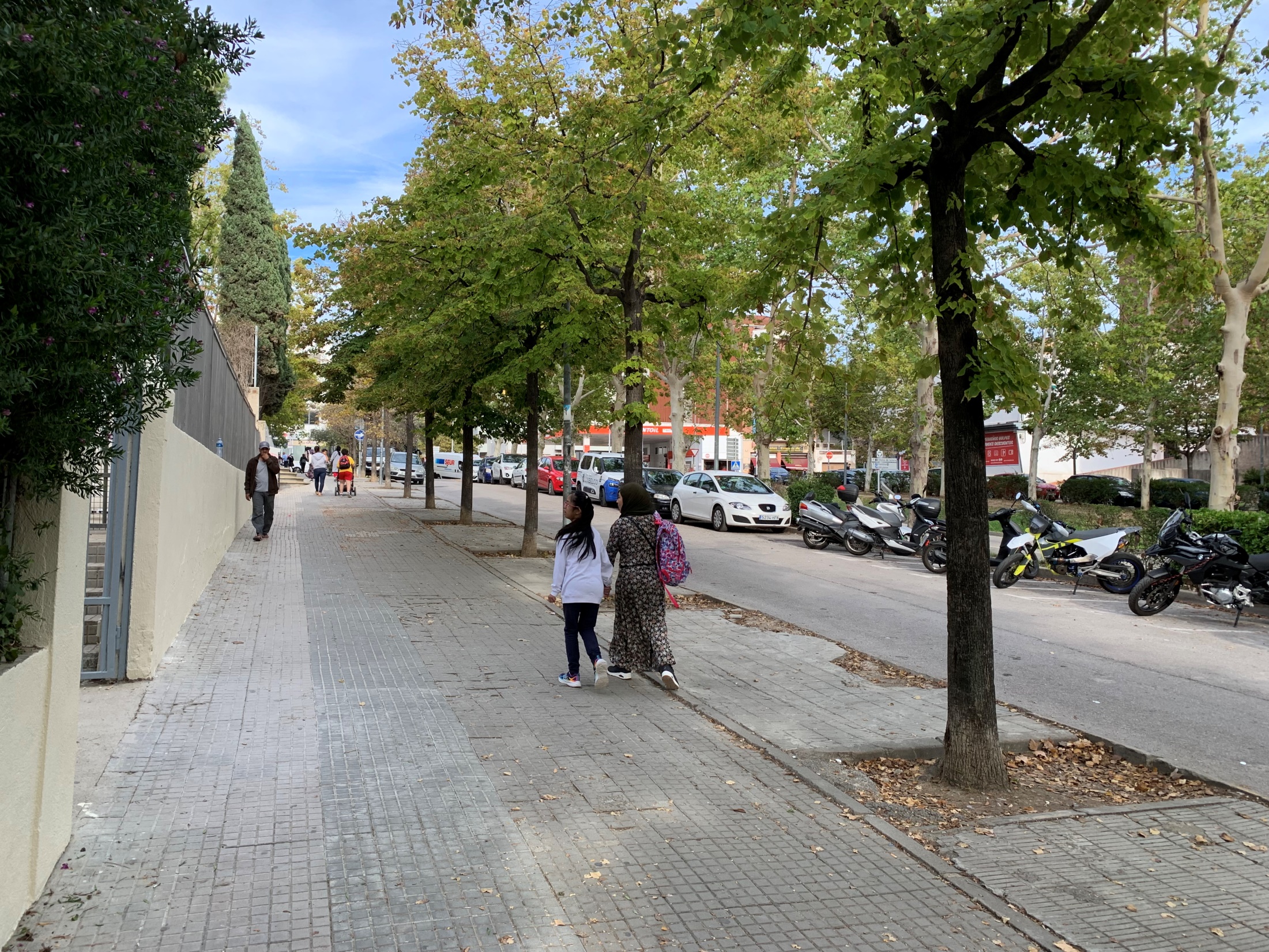 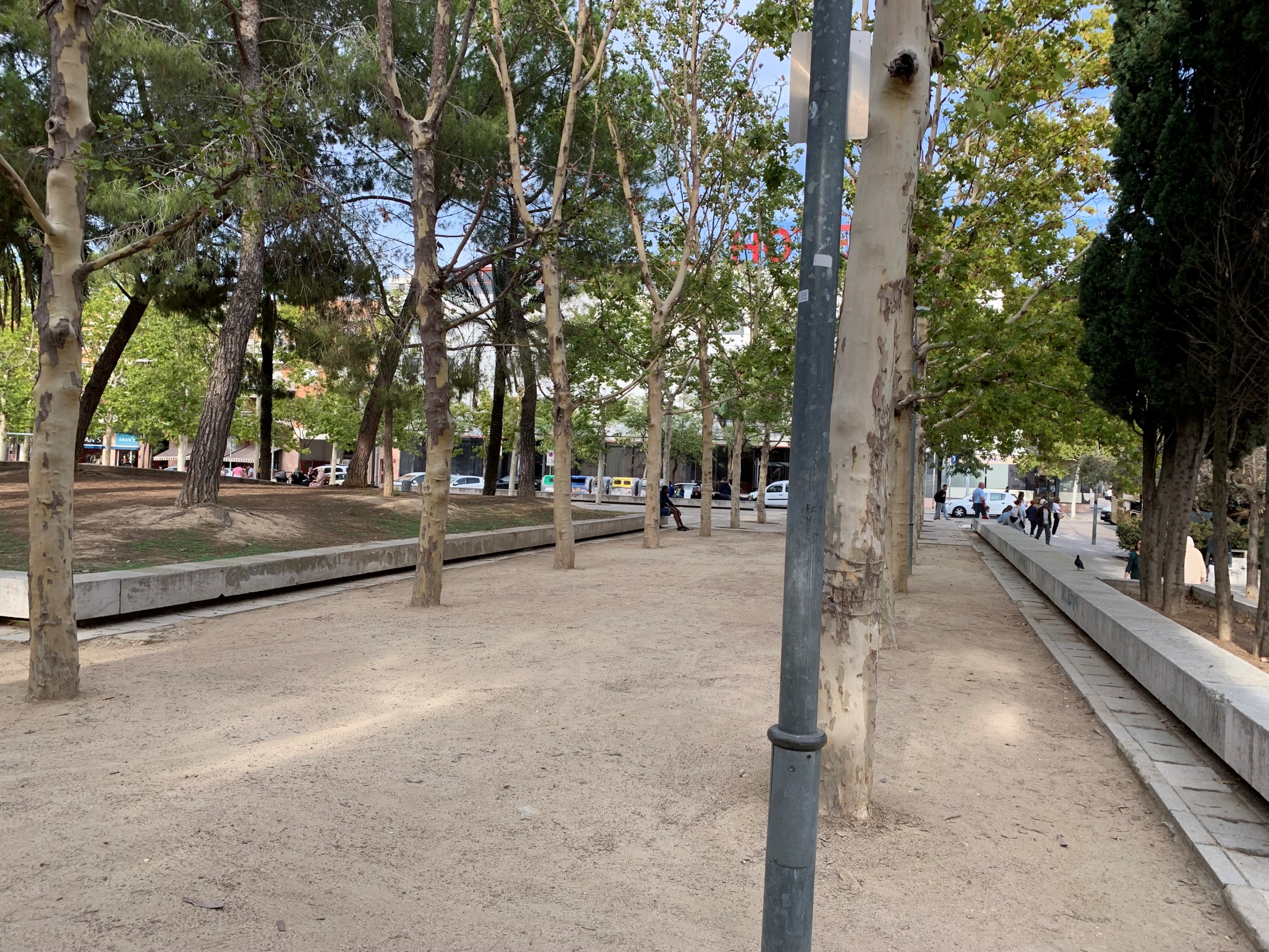 A
CCFF
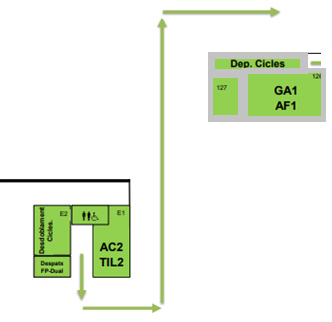 AULES:

AC2, TIL2
(Zona verda)
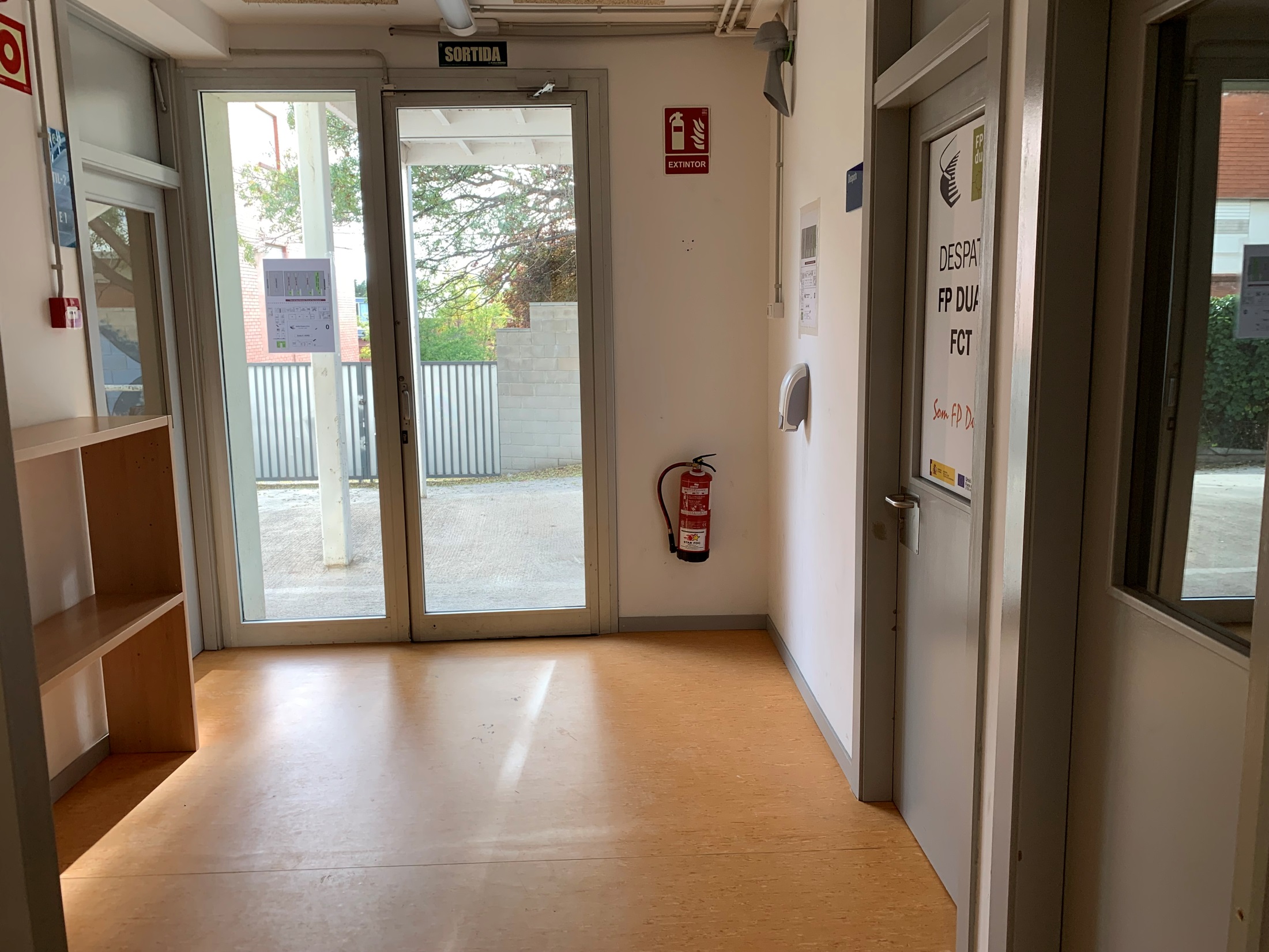 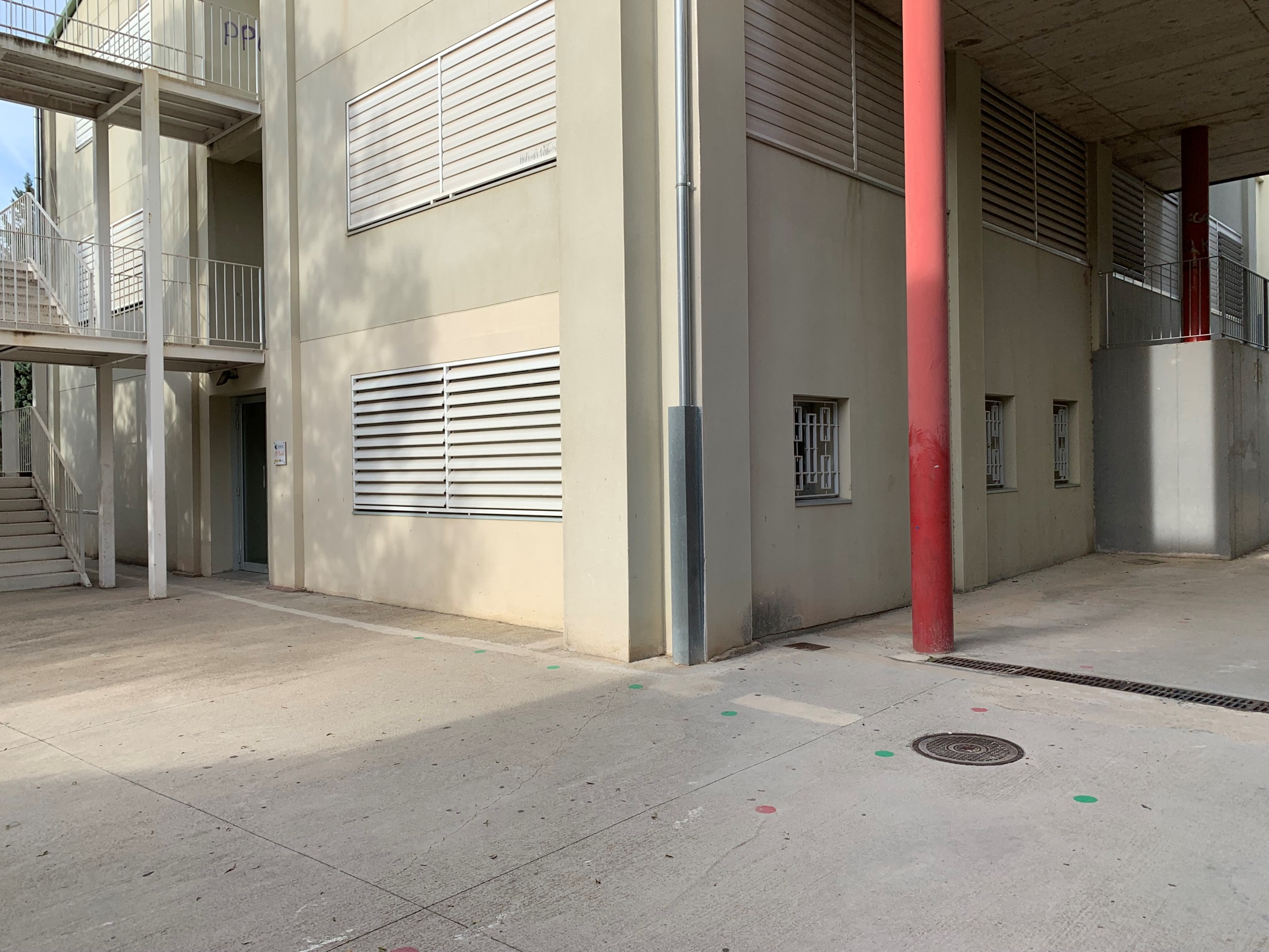 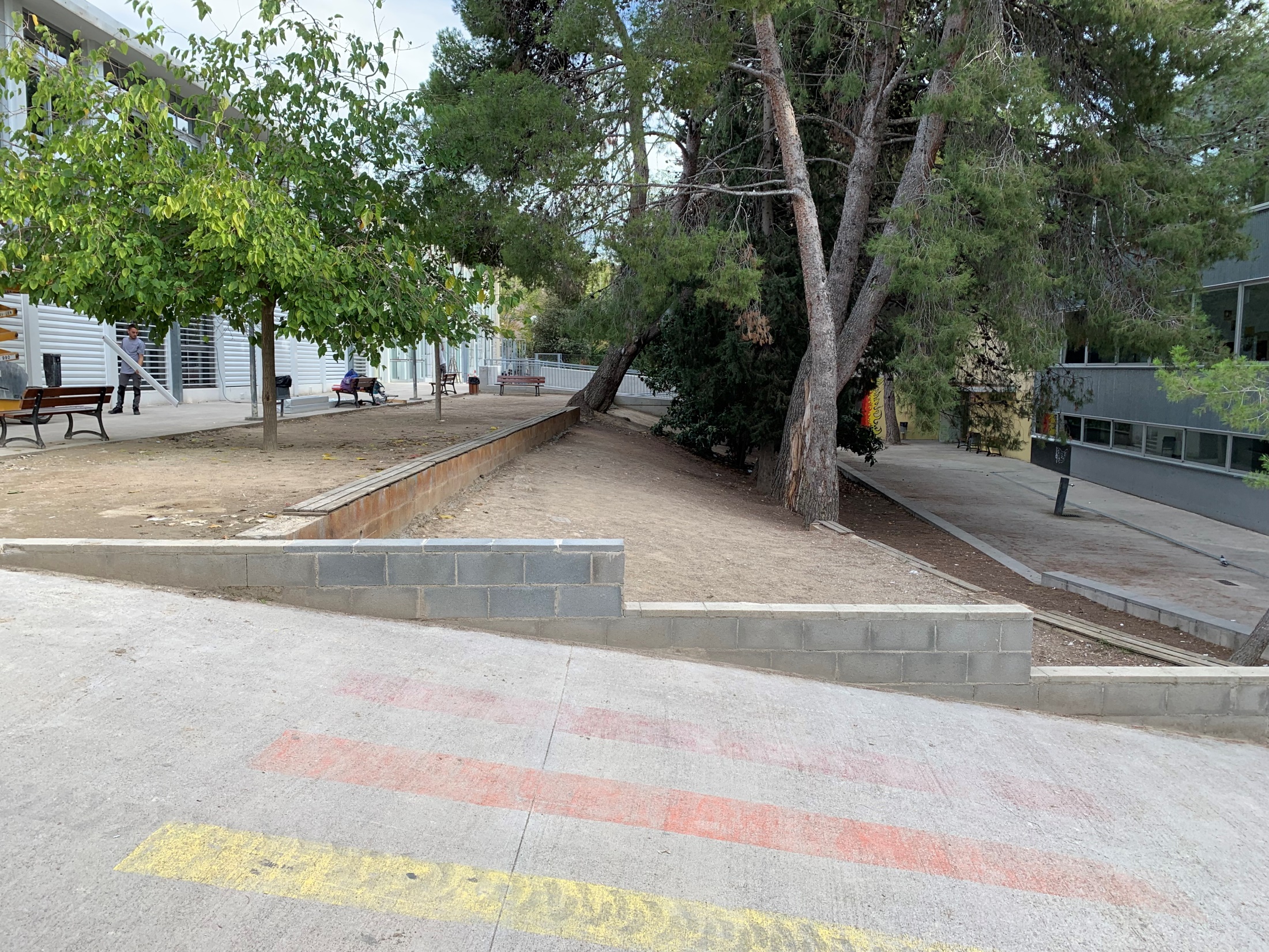 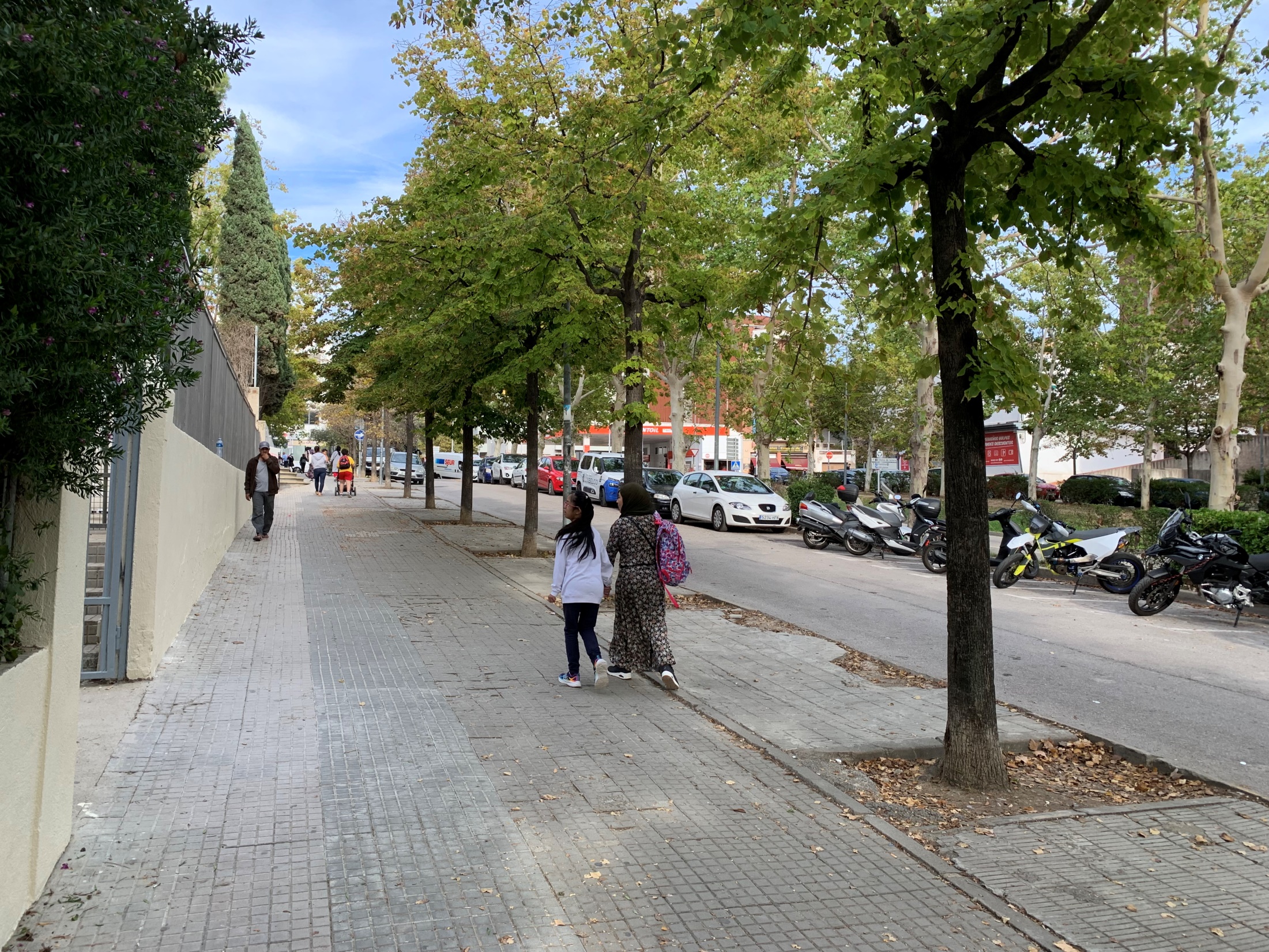 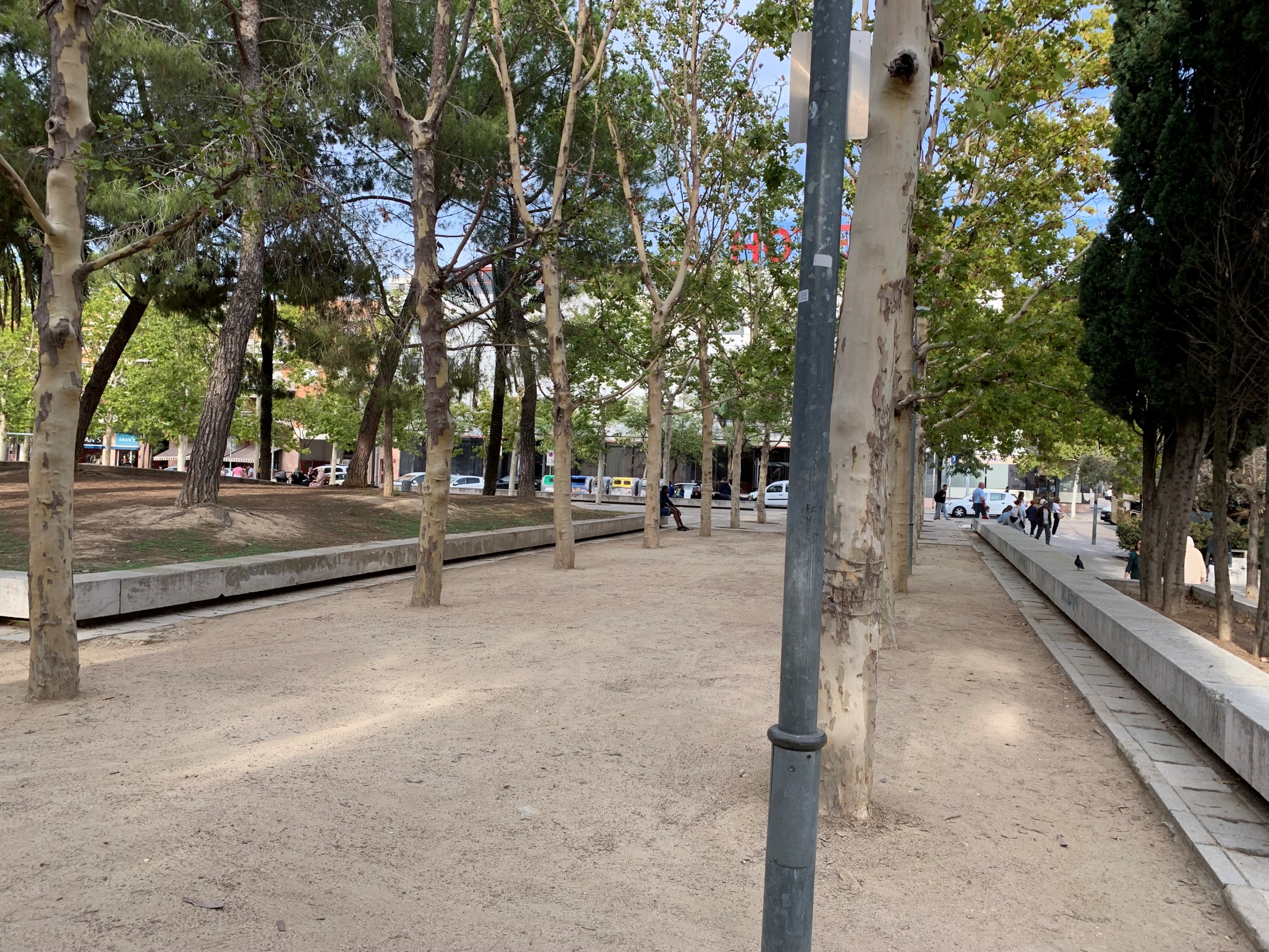 A
CCFF
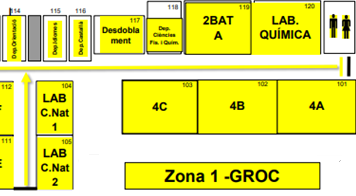 AULES:

4t ESO
2n BATXILLERAT 
LABORATORIS
GIMNÀS I PISTES
(Zona Groga)
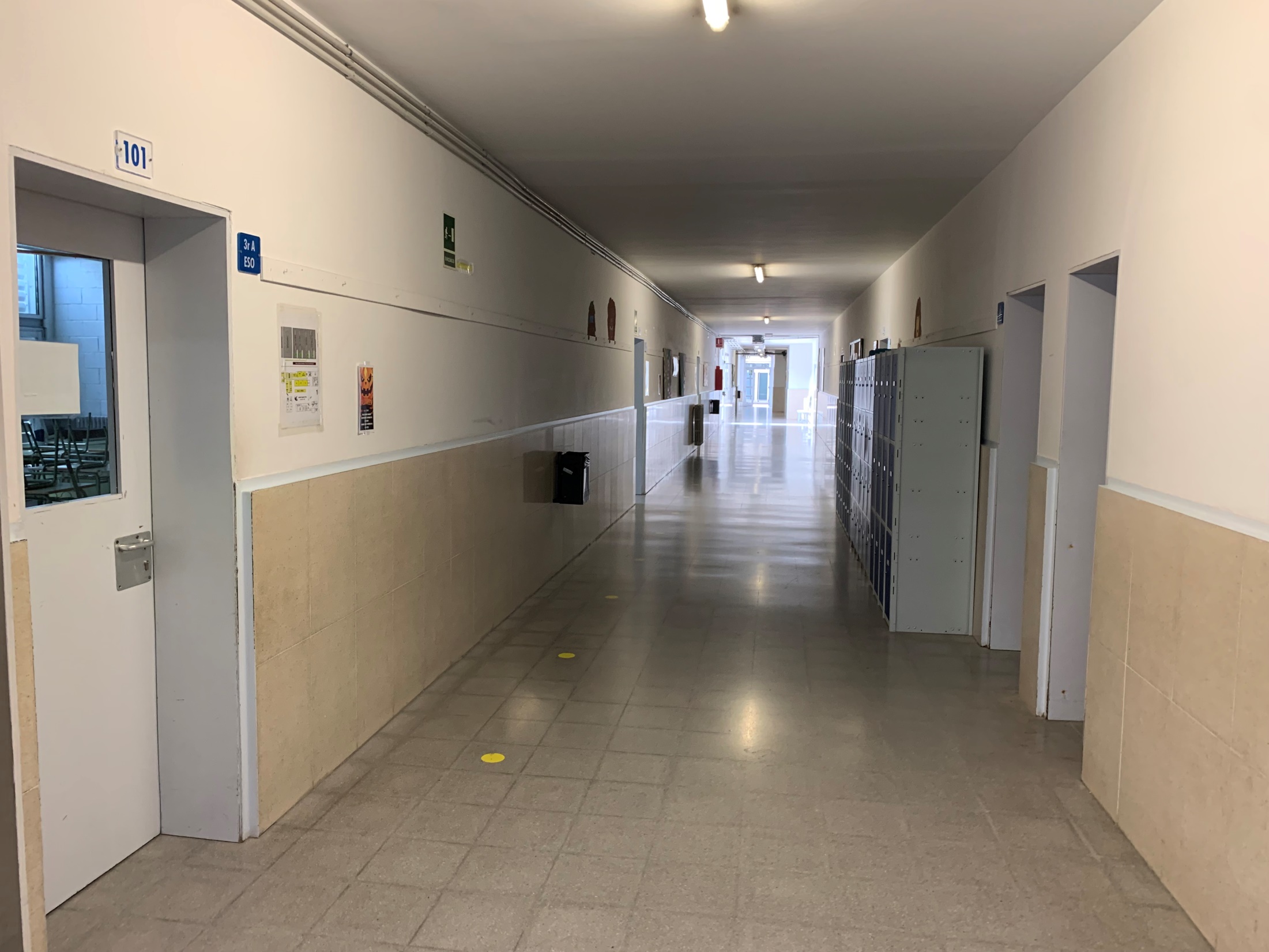 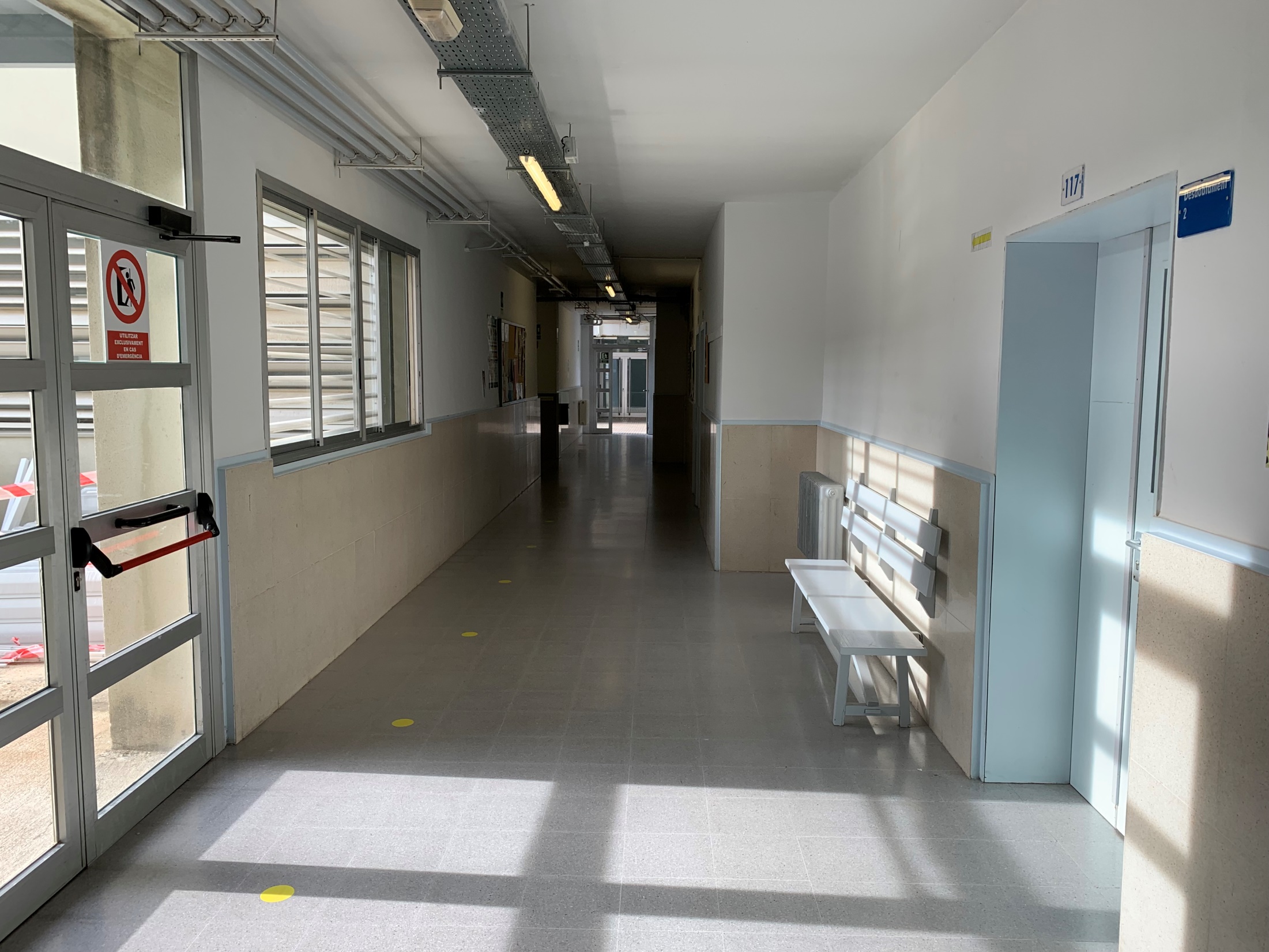 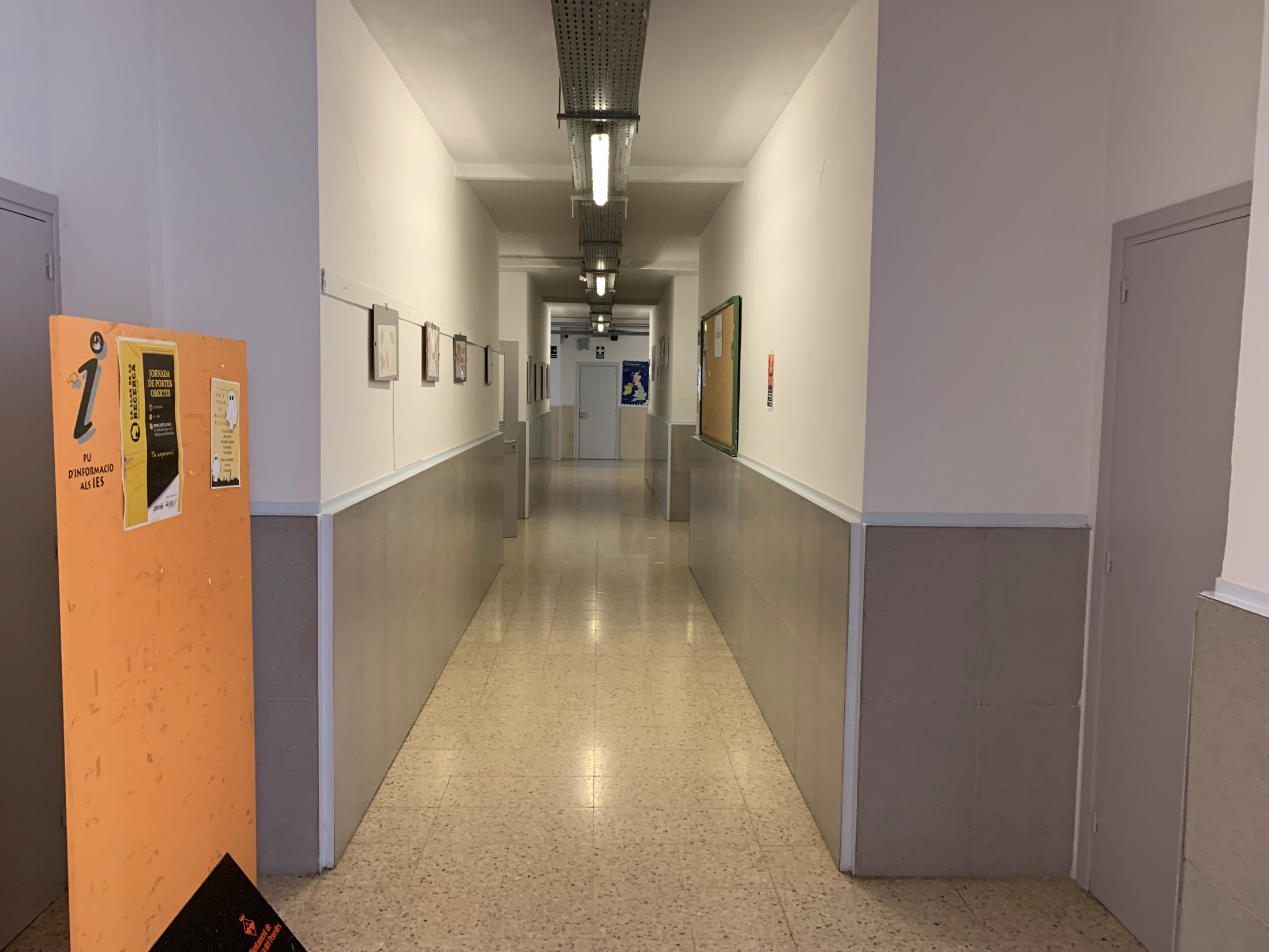 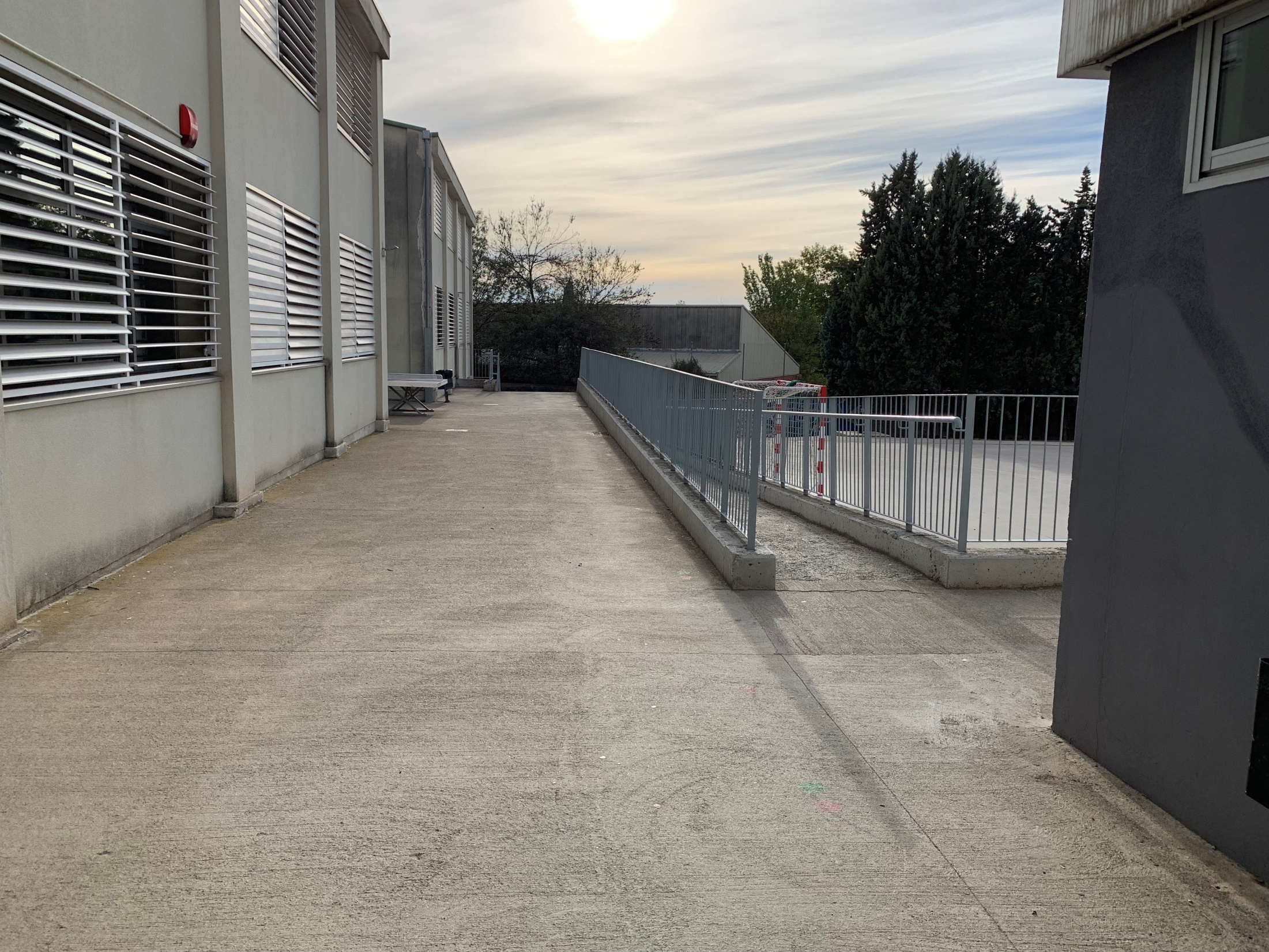 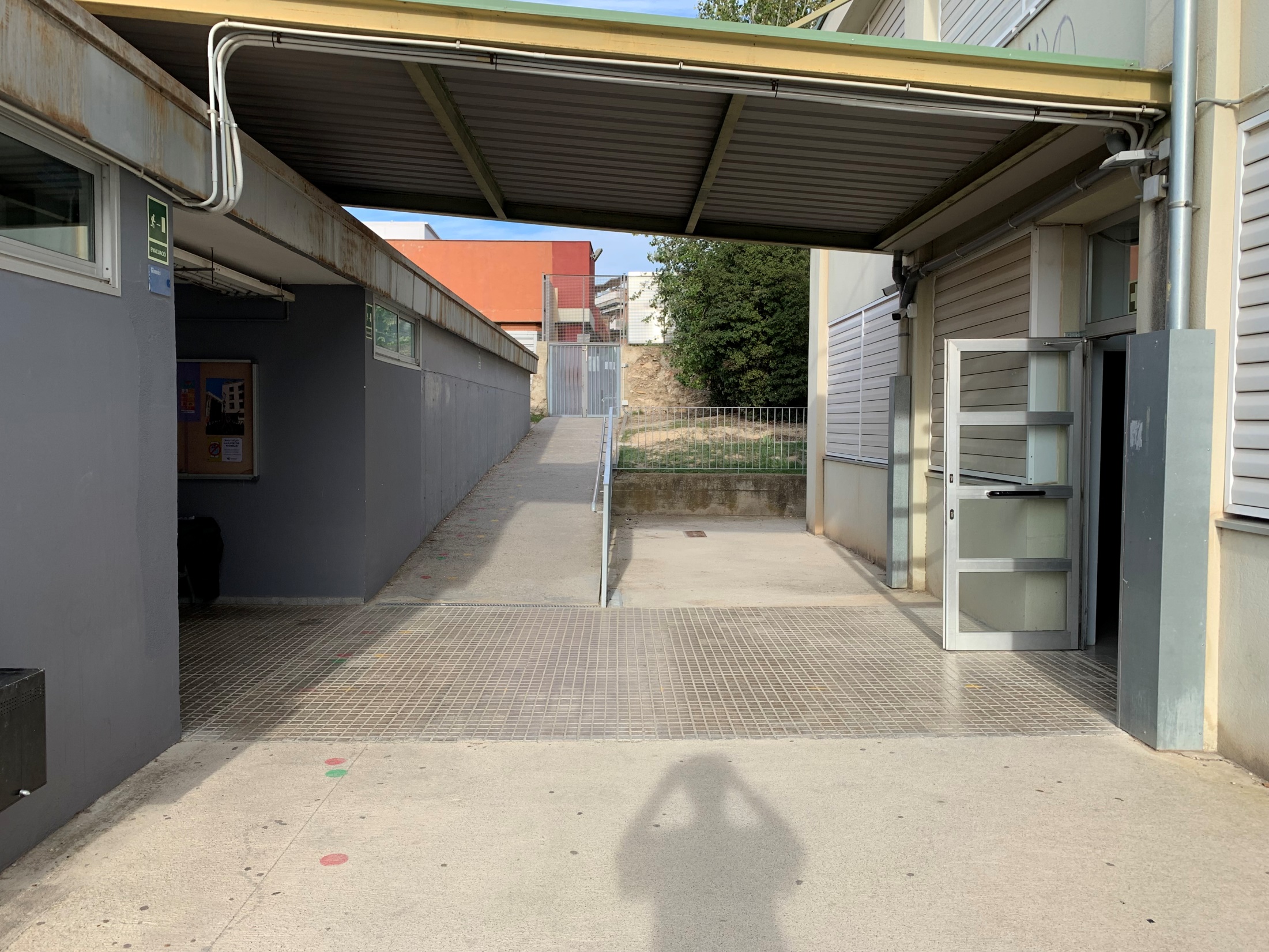 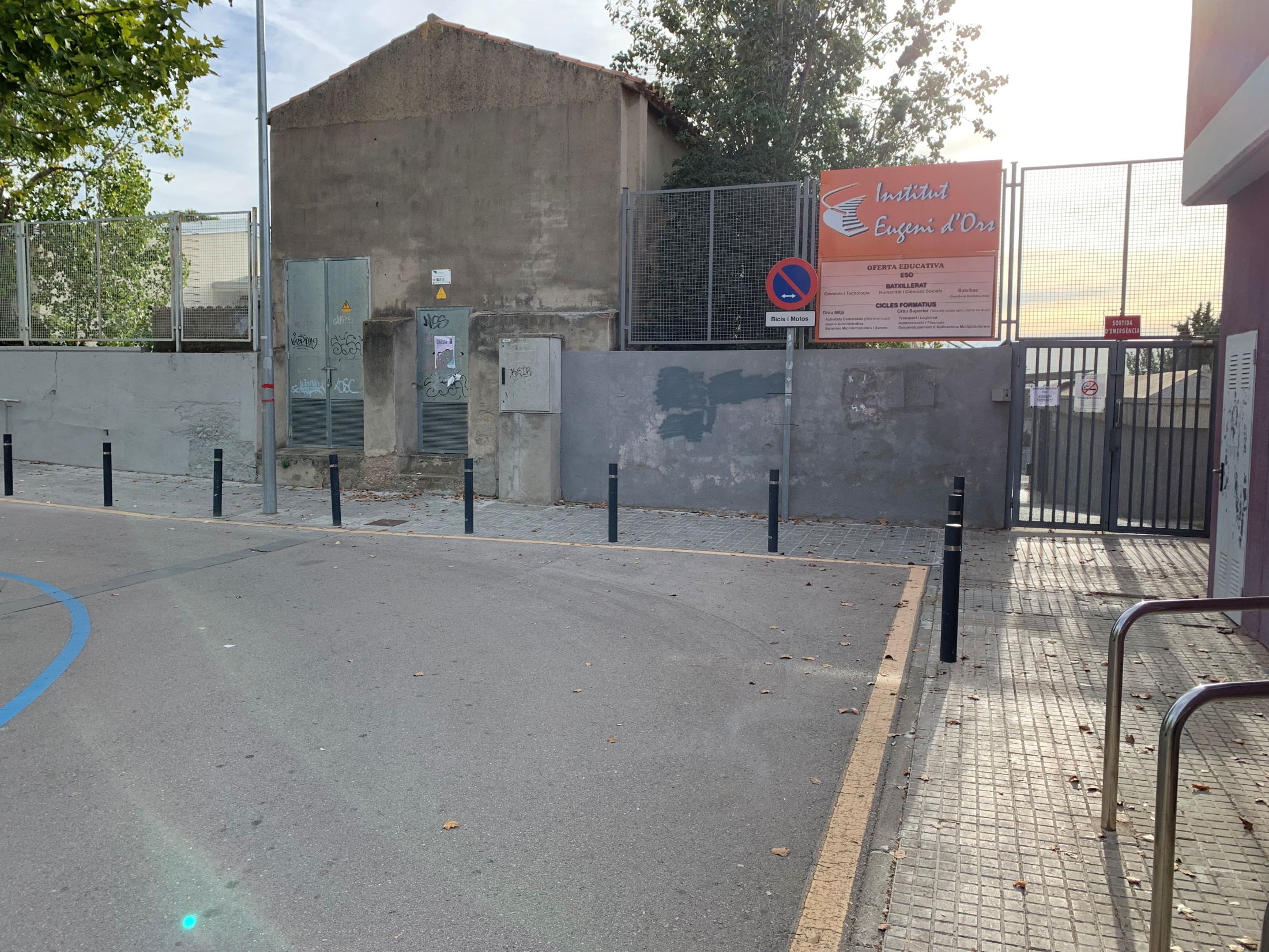 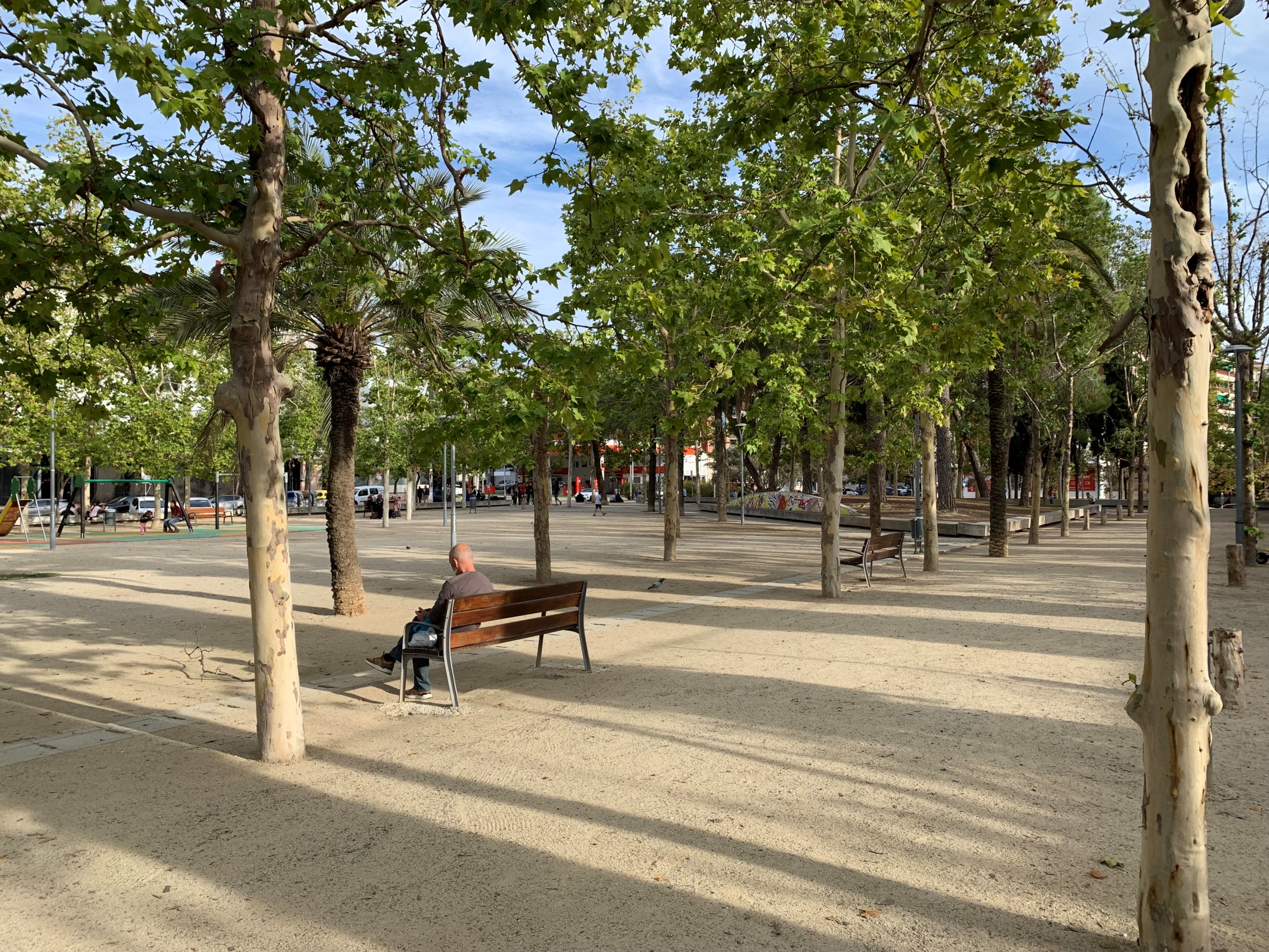 Batxillerat
B
C
4t ESO
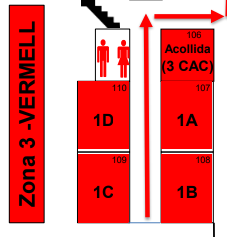 AULES:

1r ESO i 
Acollida (3 CAC)
(Zona vermella)
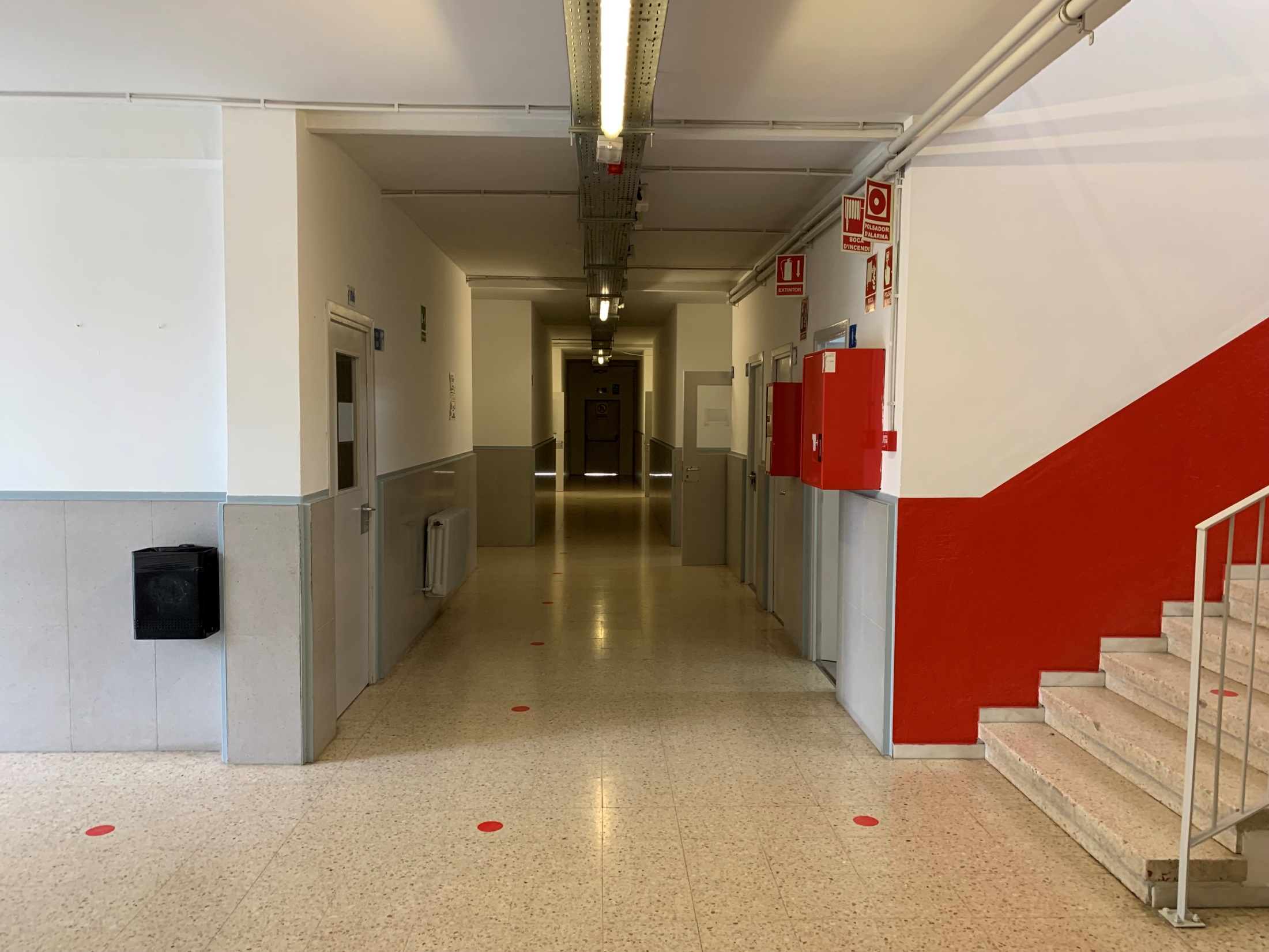 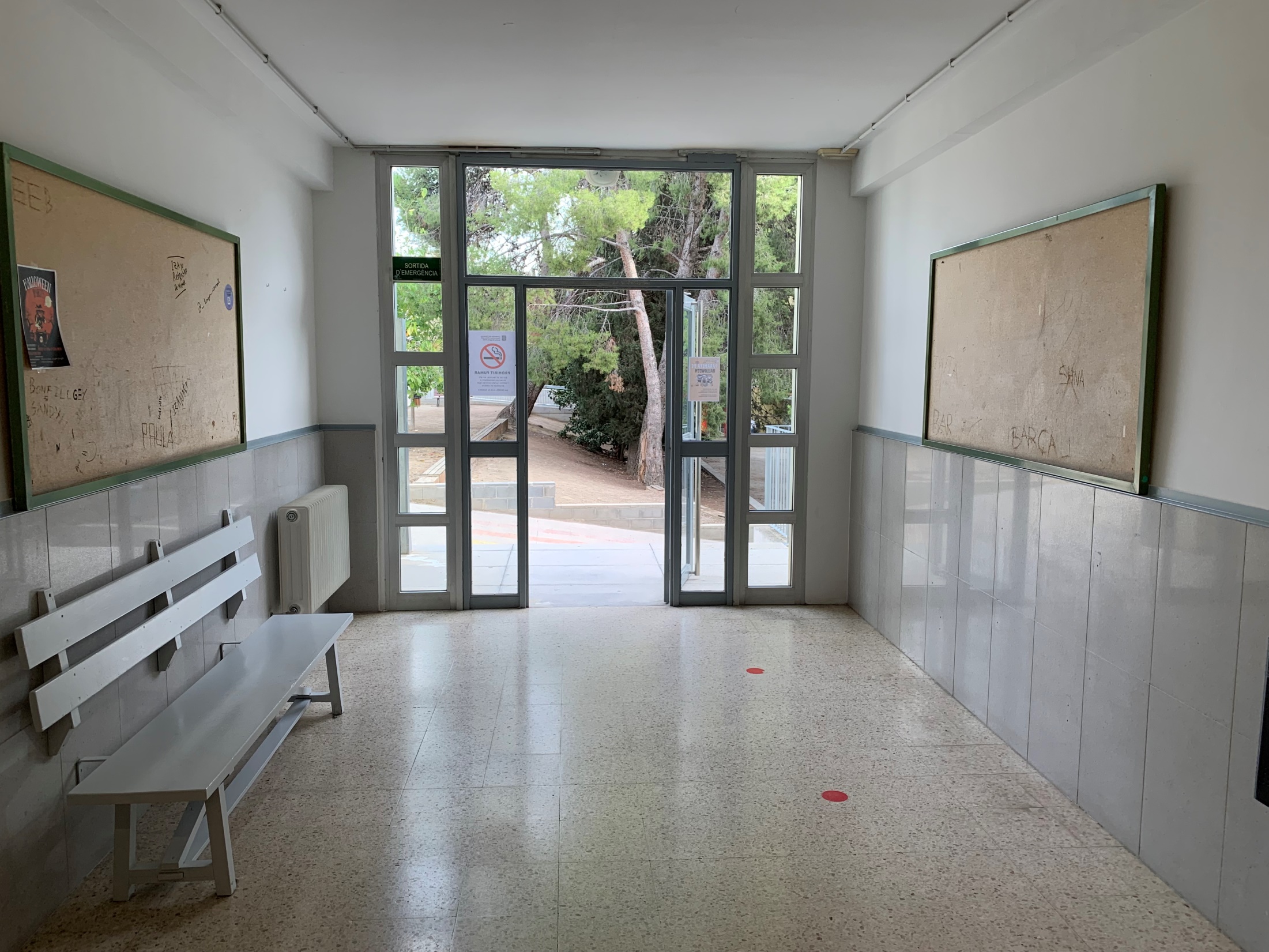 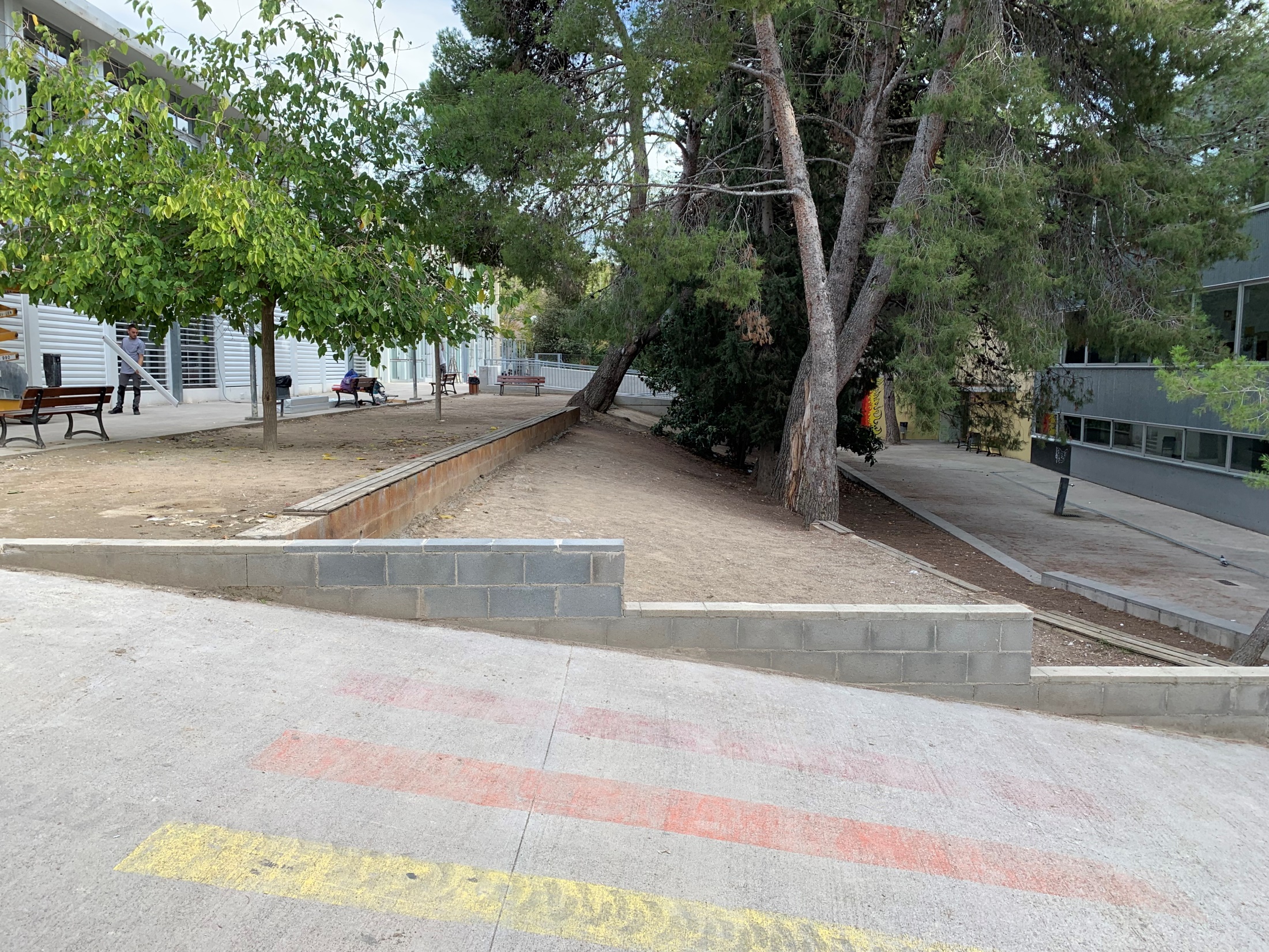 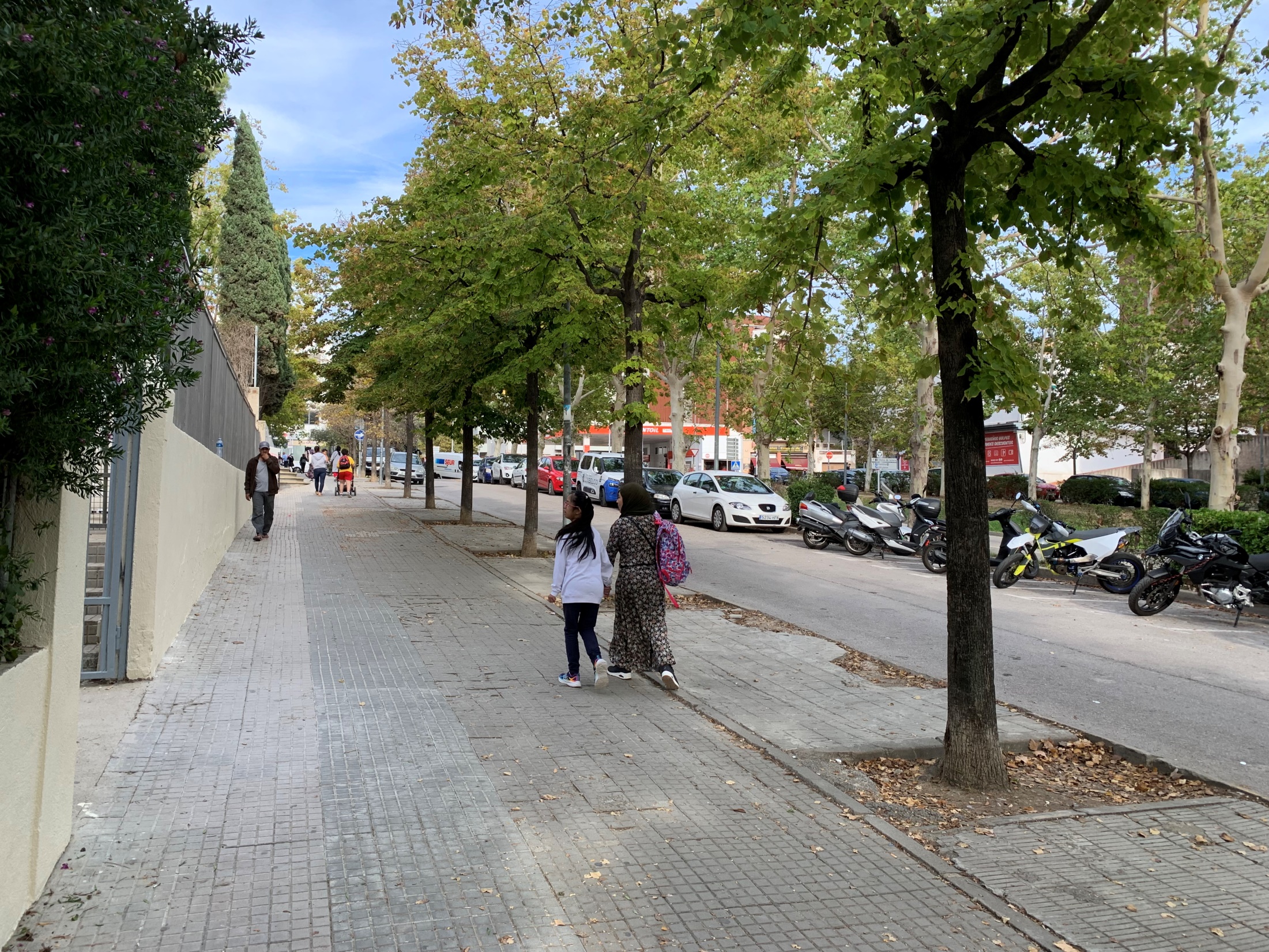 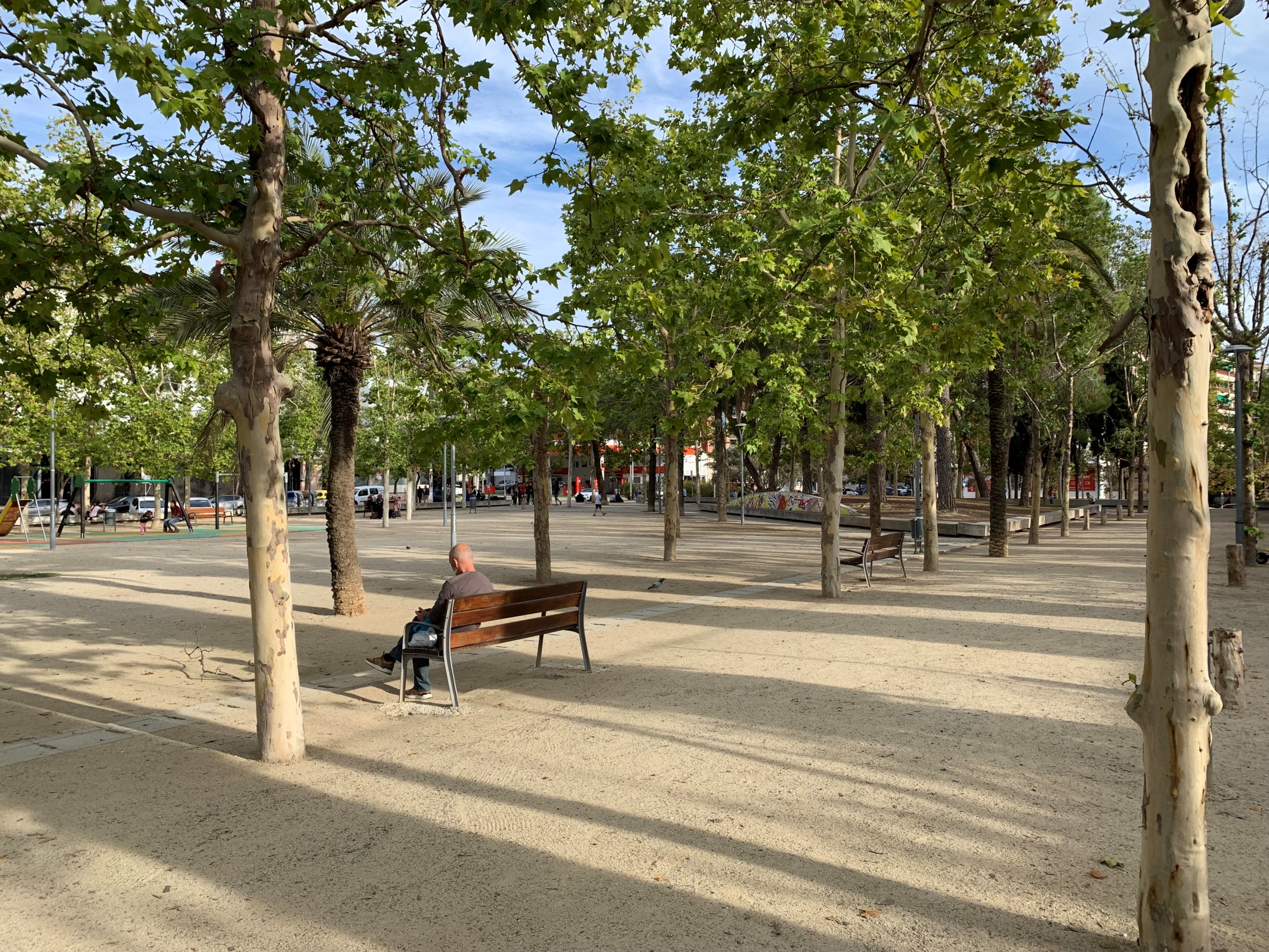 C
1r ESO
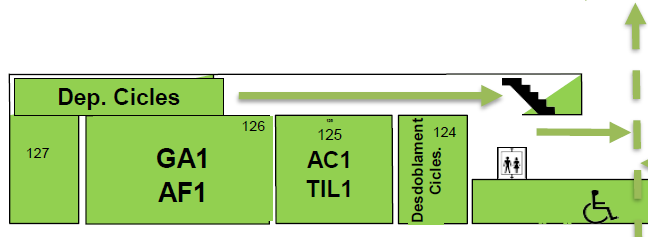 AULES:

GA1, AF1, Desdoblament
(Zona verda)
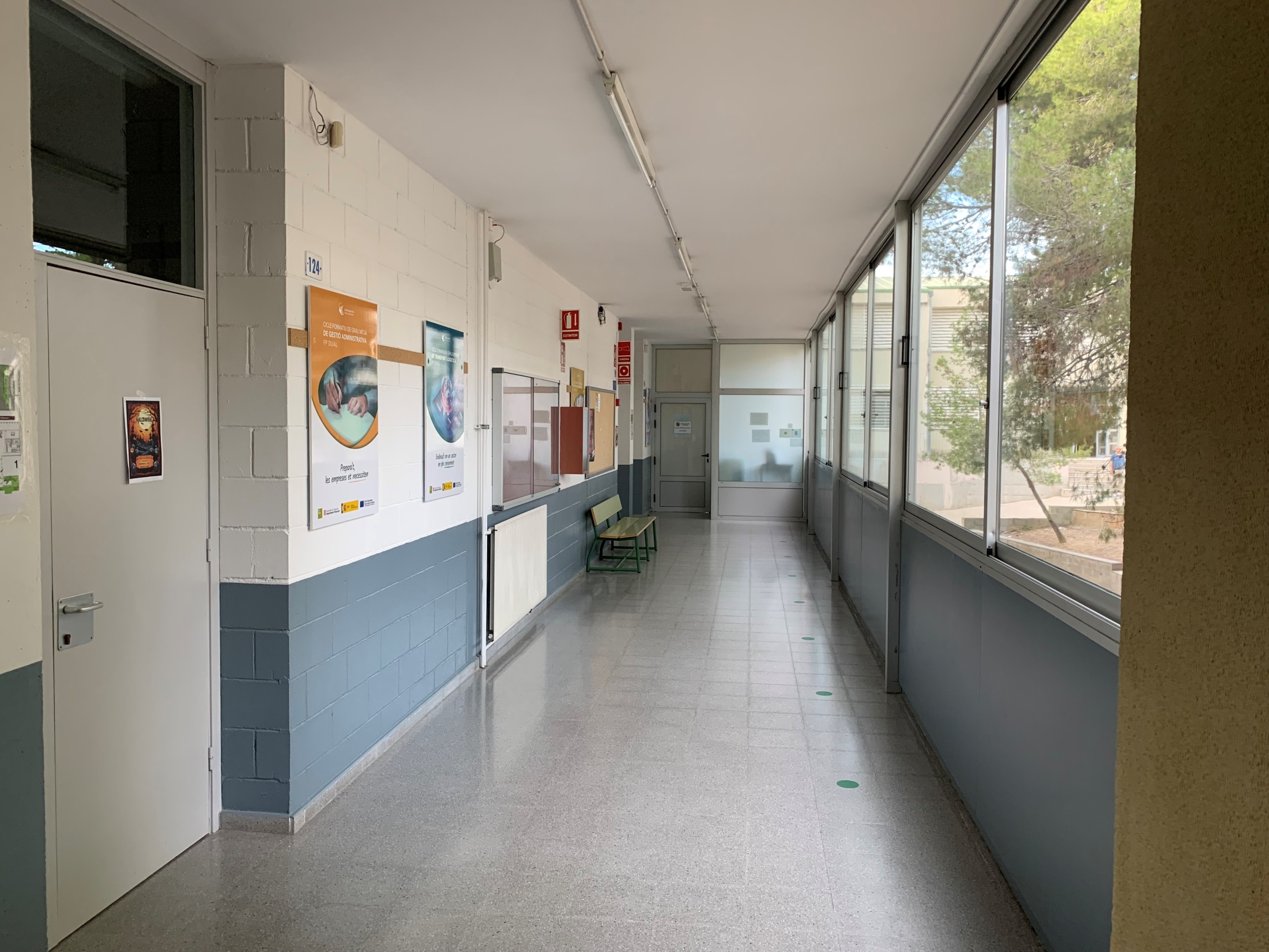 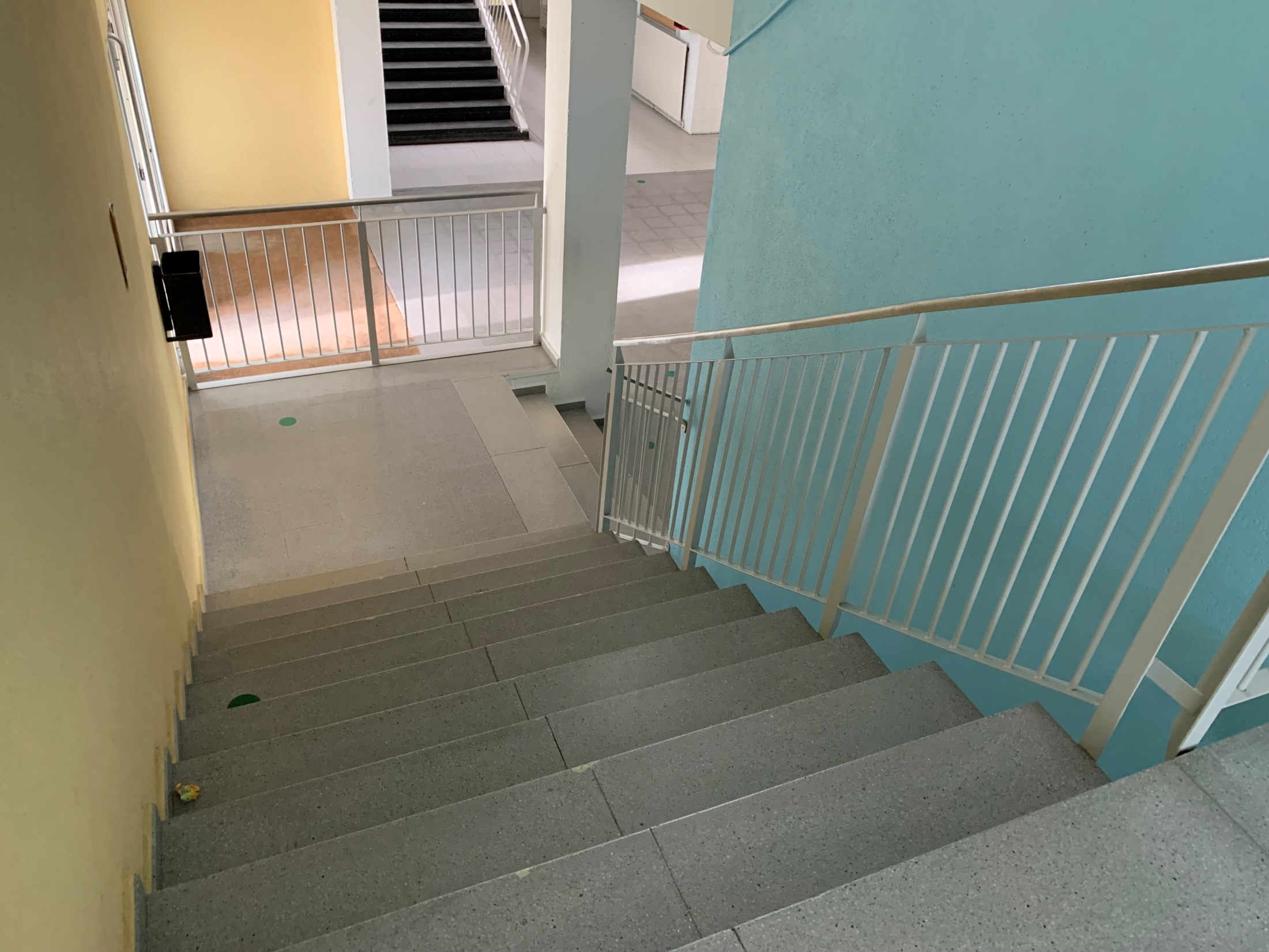 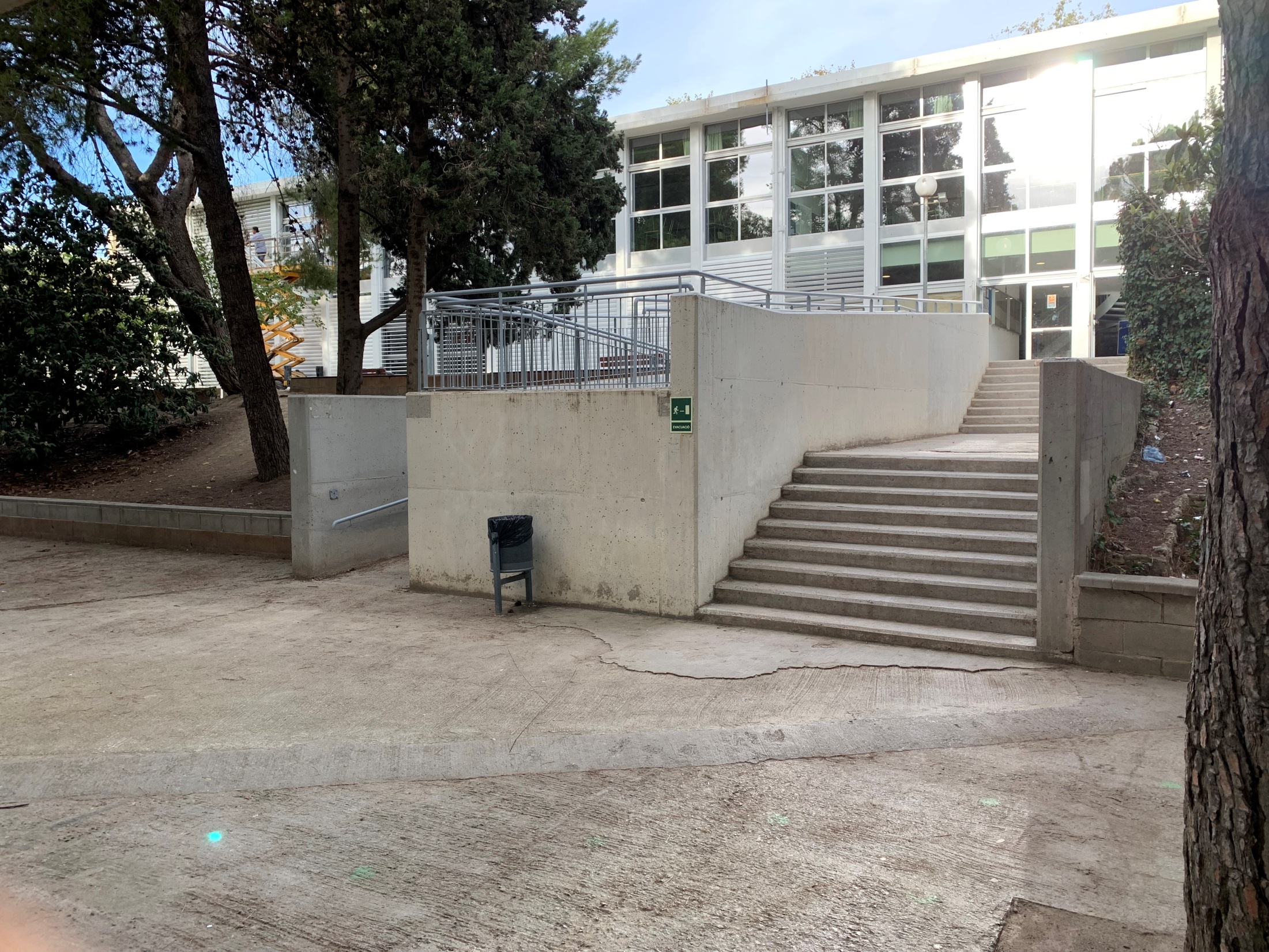 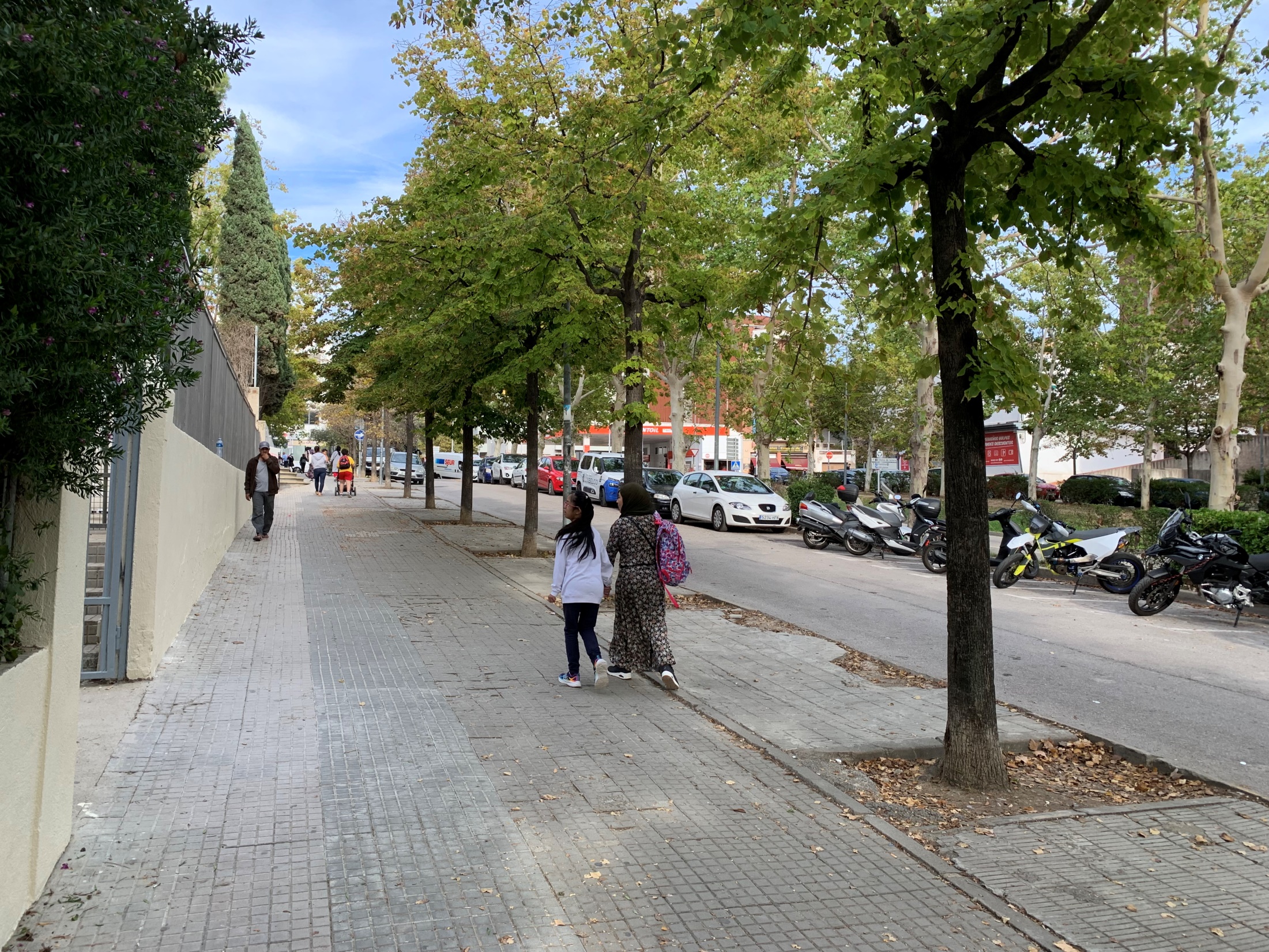 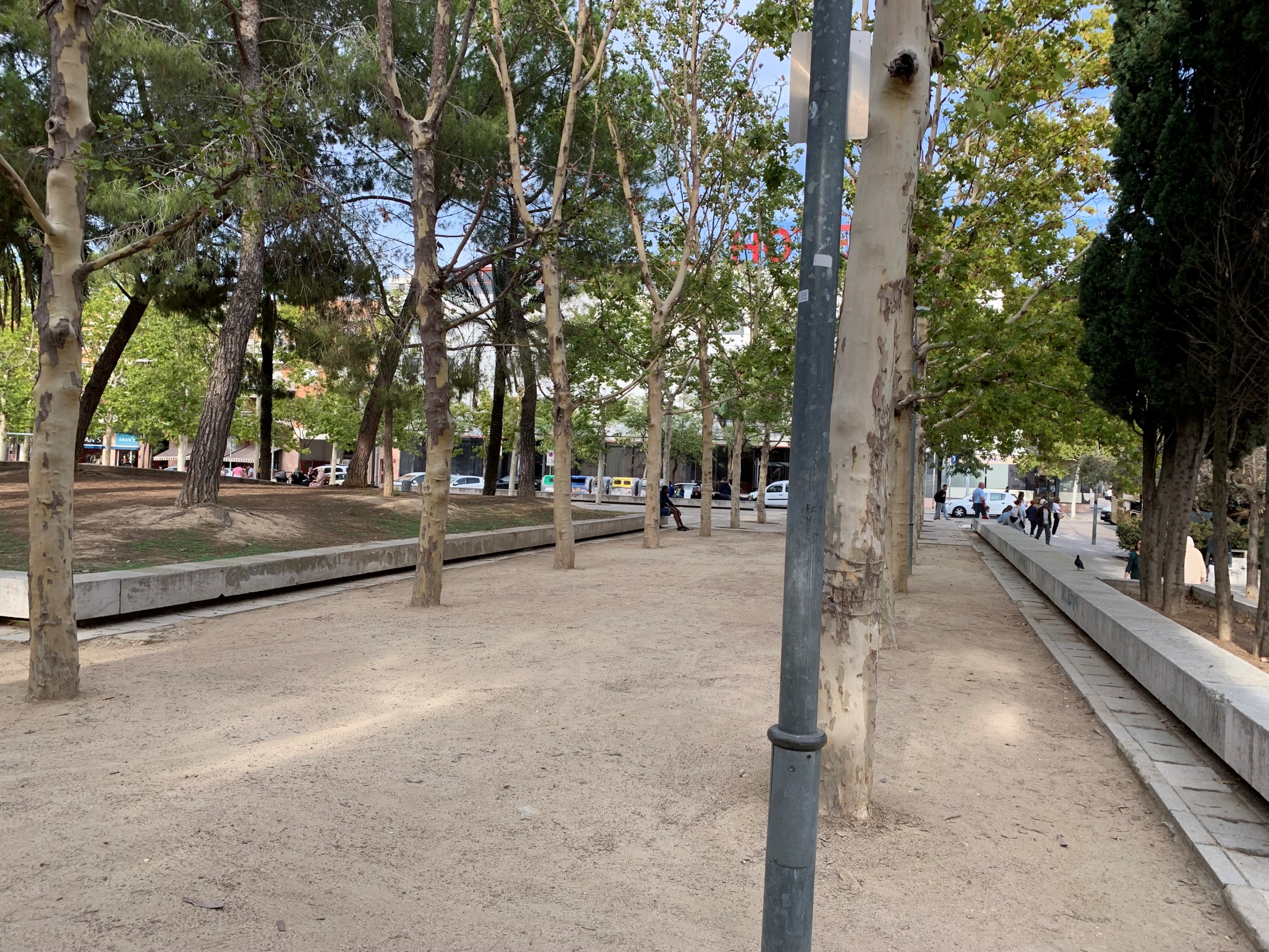 A
CCFF
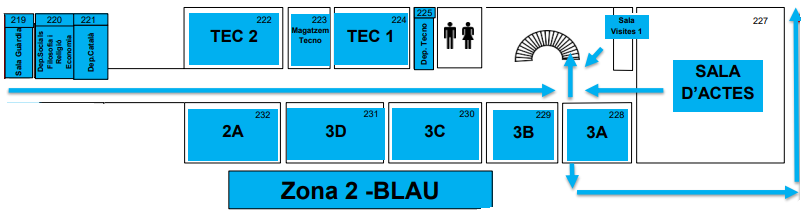 AULES:

2n ESO A, 3r ESO, Tecnologia i Sala d’actes, sala de guàrdia i departaments de català, socials, filosofia, religió, etc.
(Zona Blau)
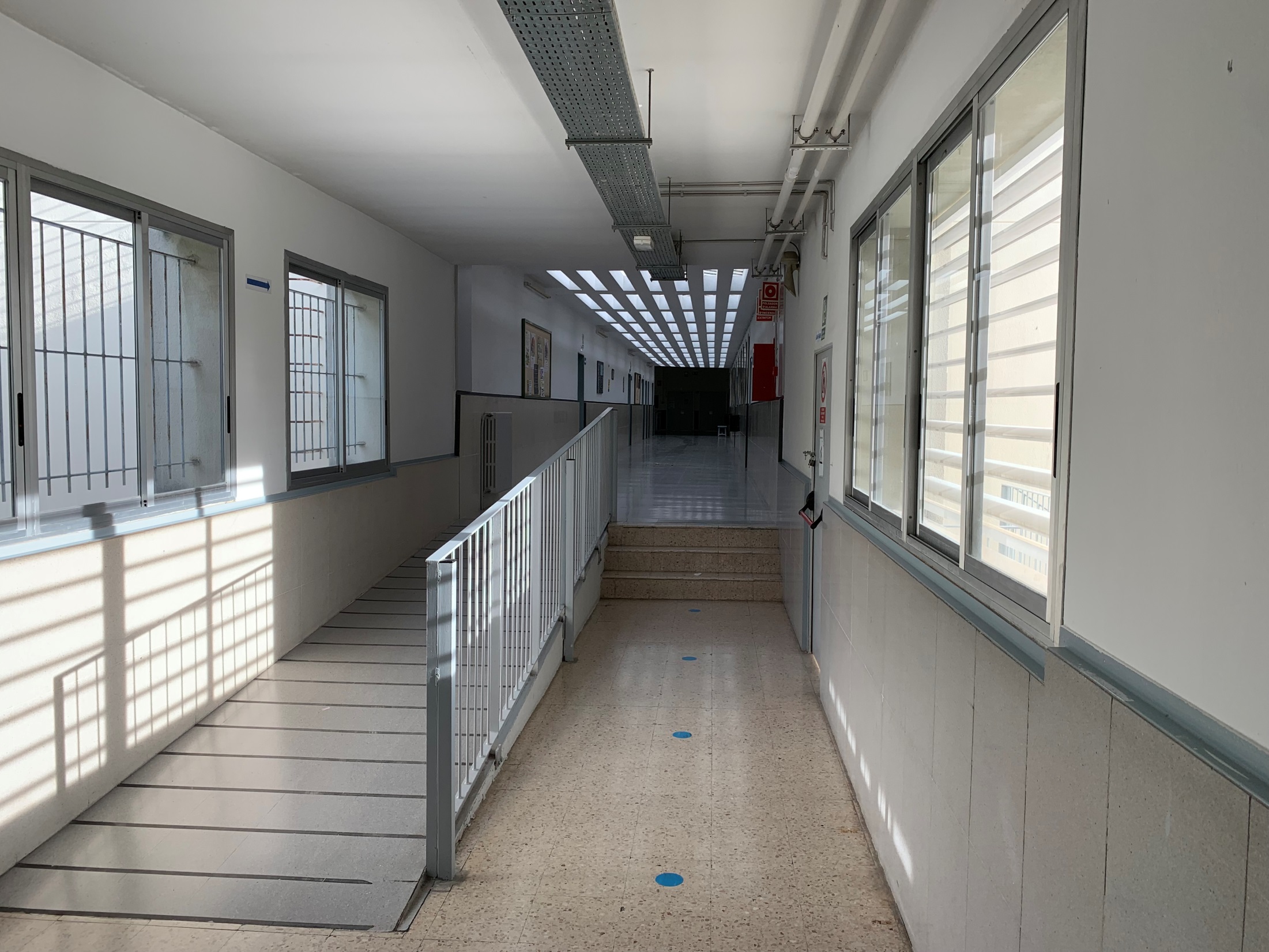 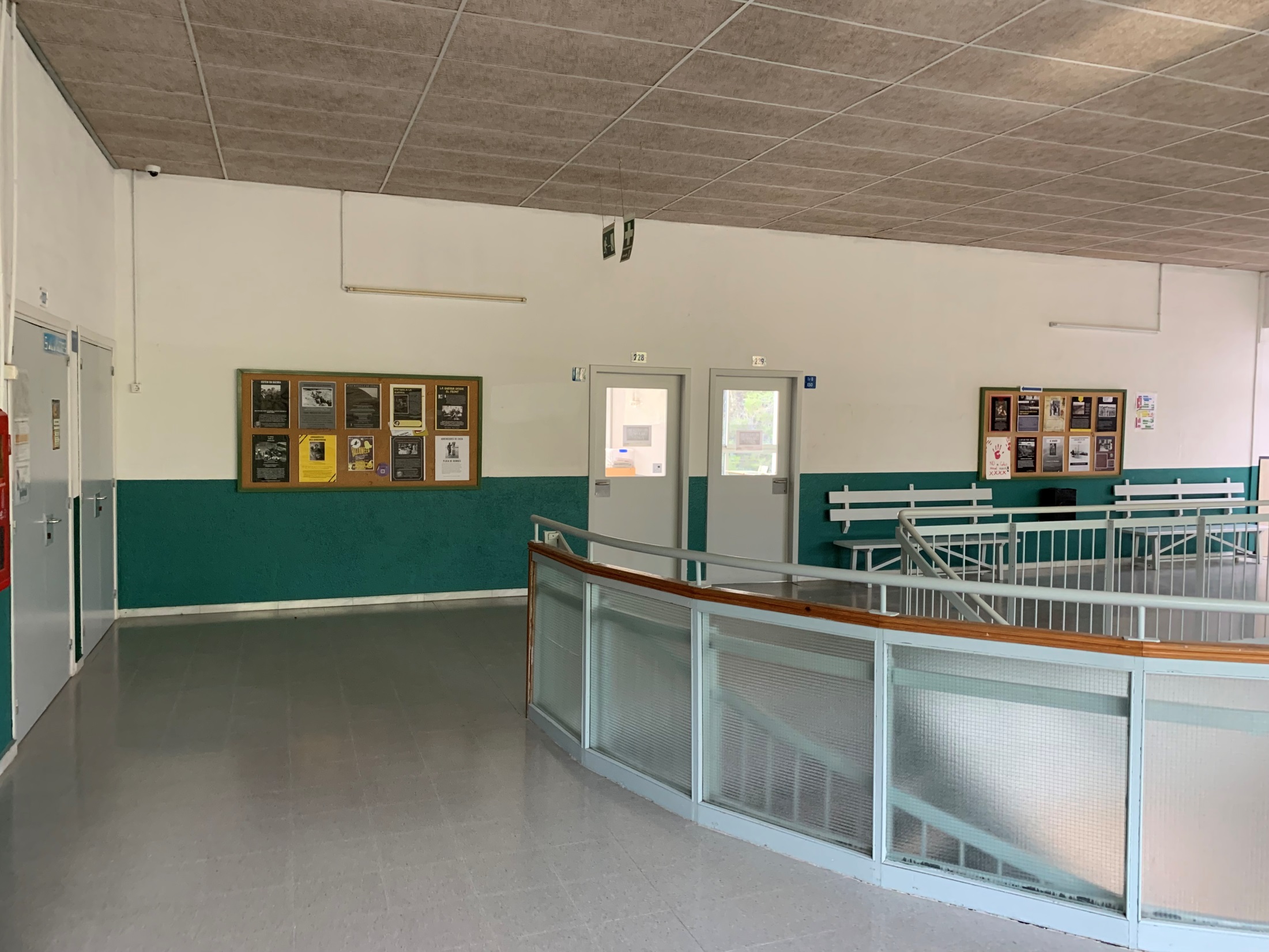 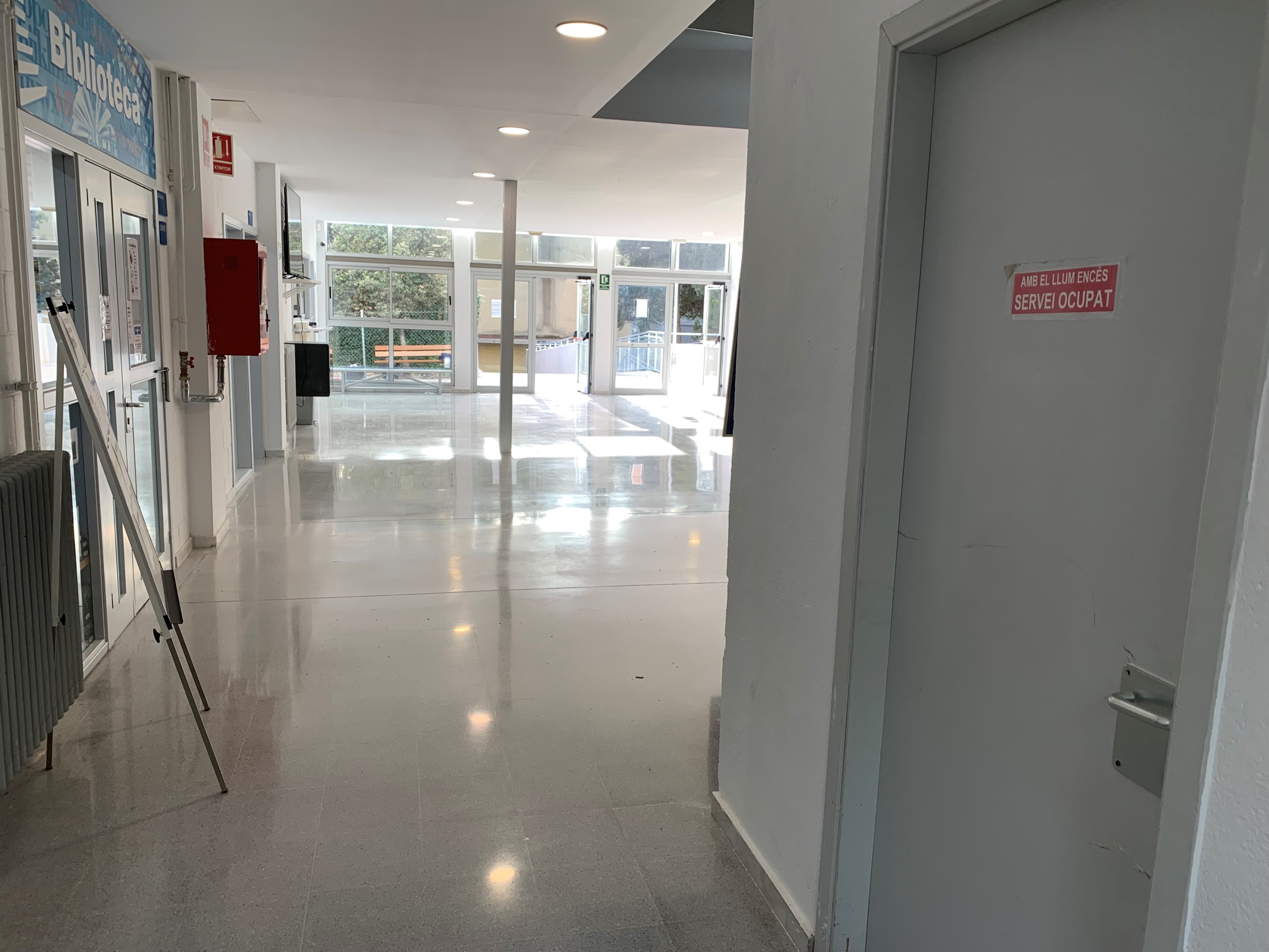 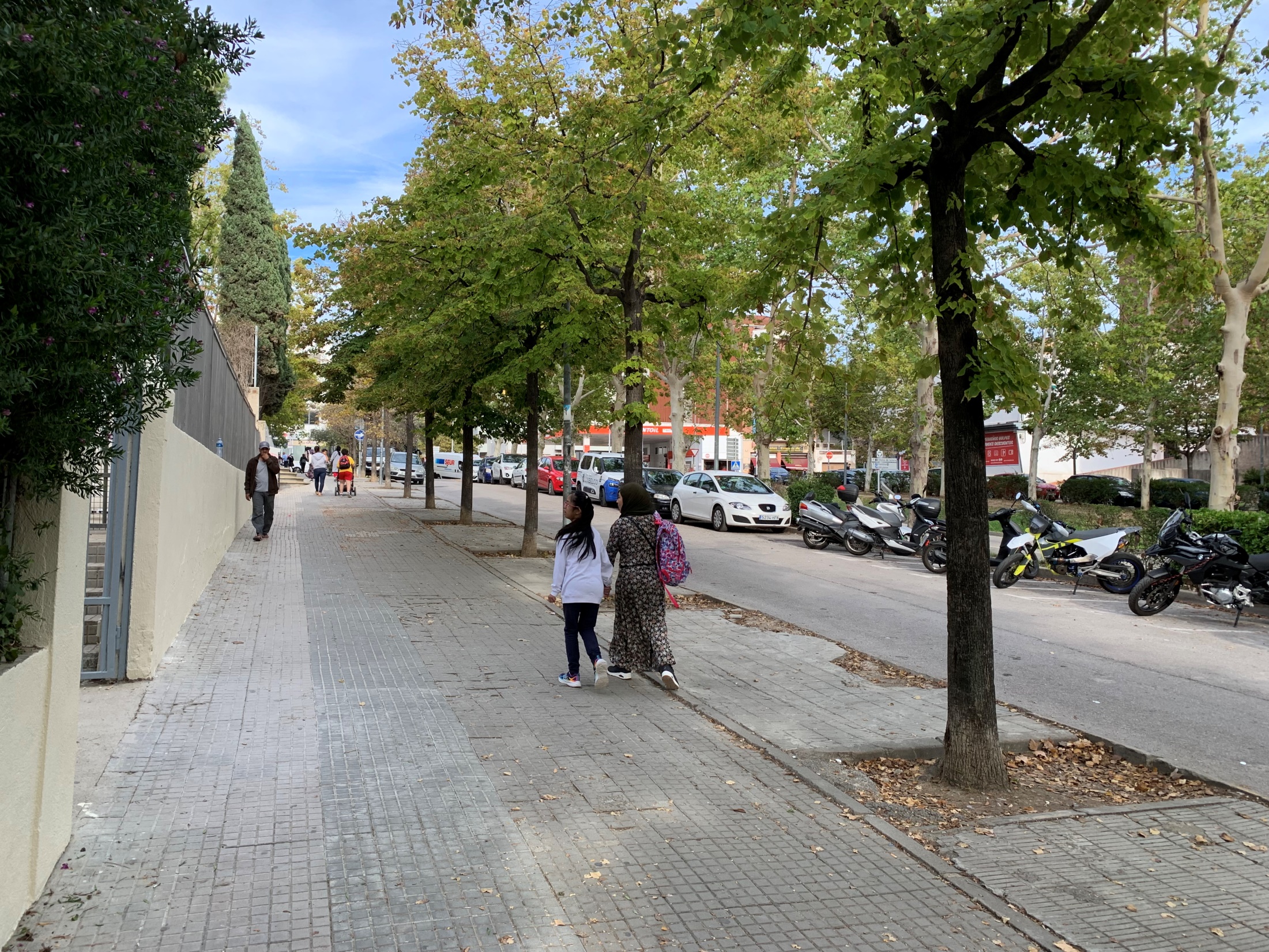 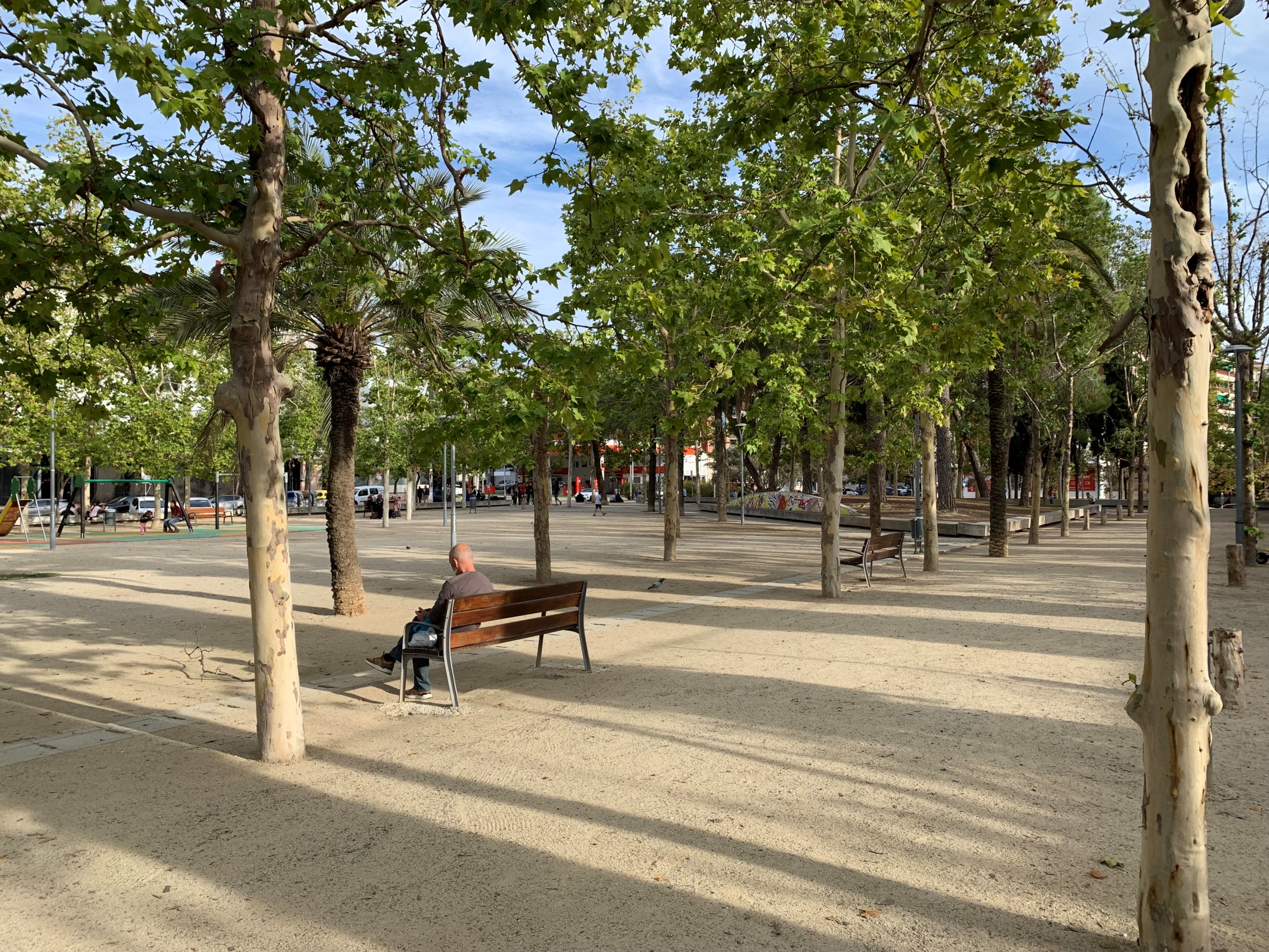 D
3er ESO
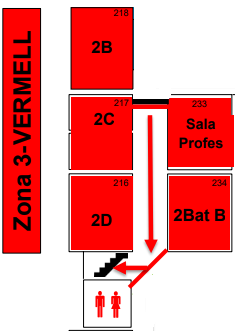 AULES:

2n Batxillerat B,            2n ESO ( B, C i D )
(Zona vermella)
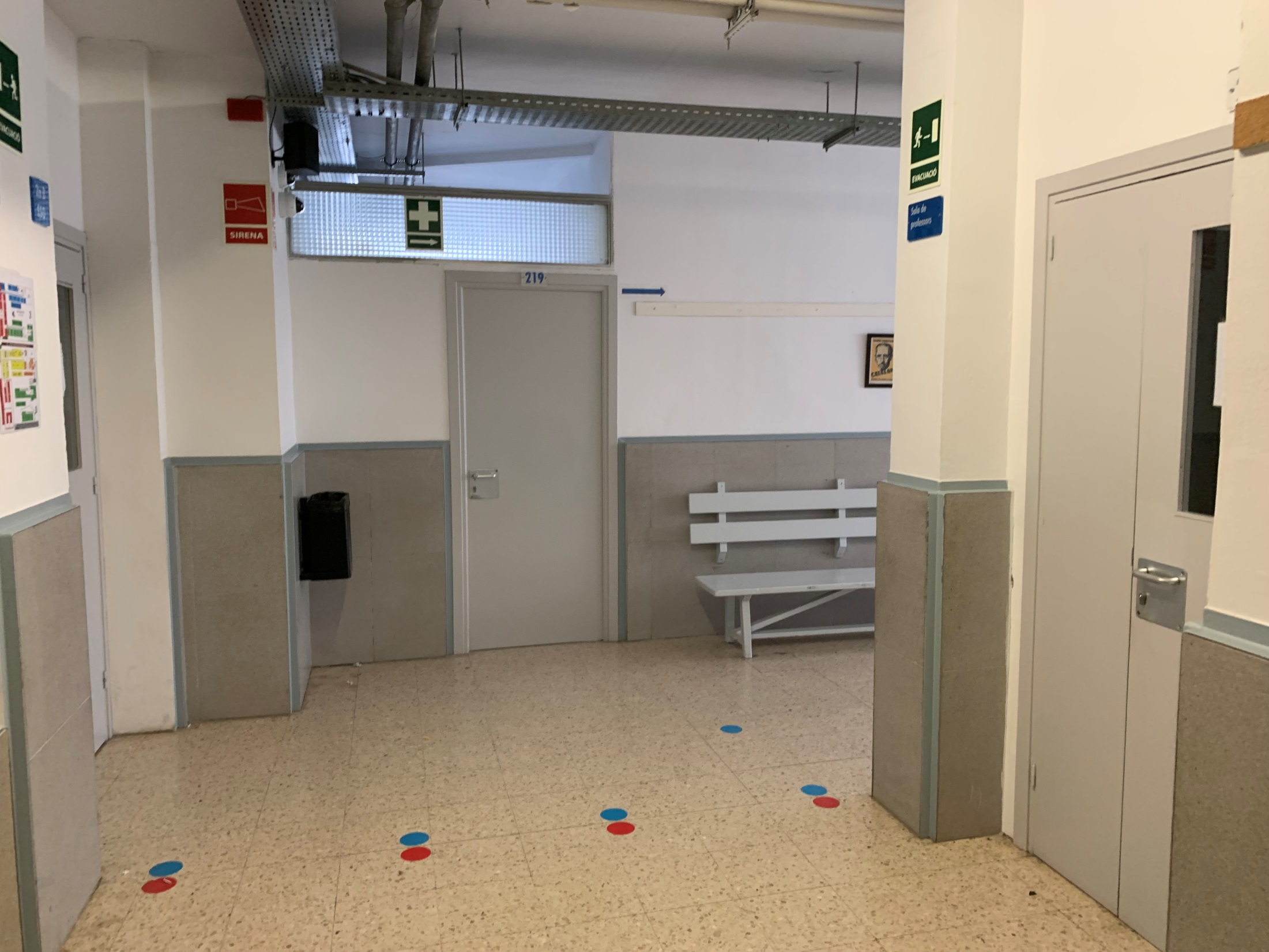 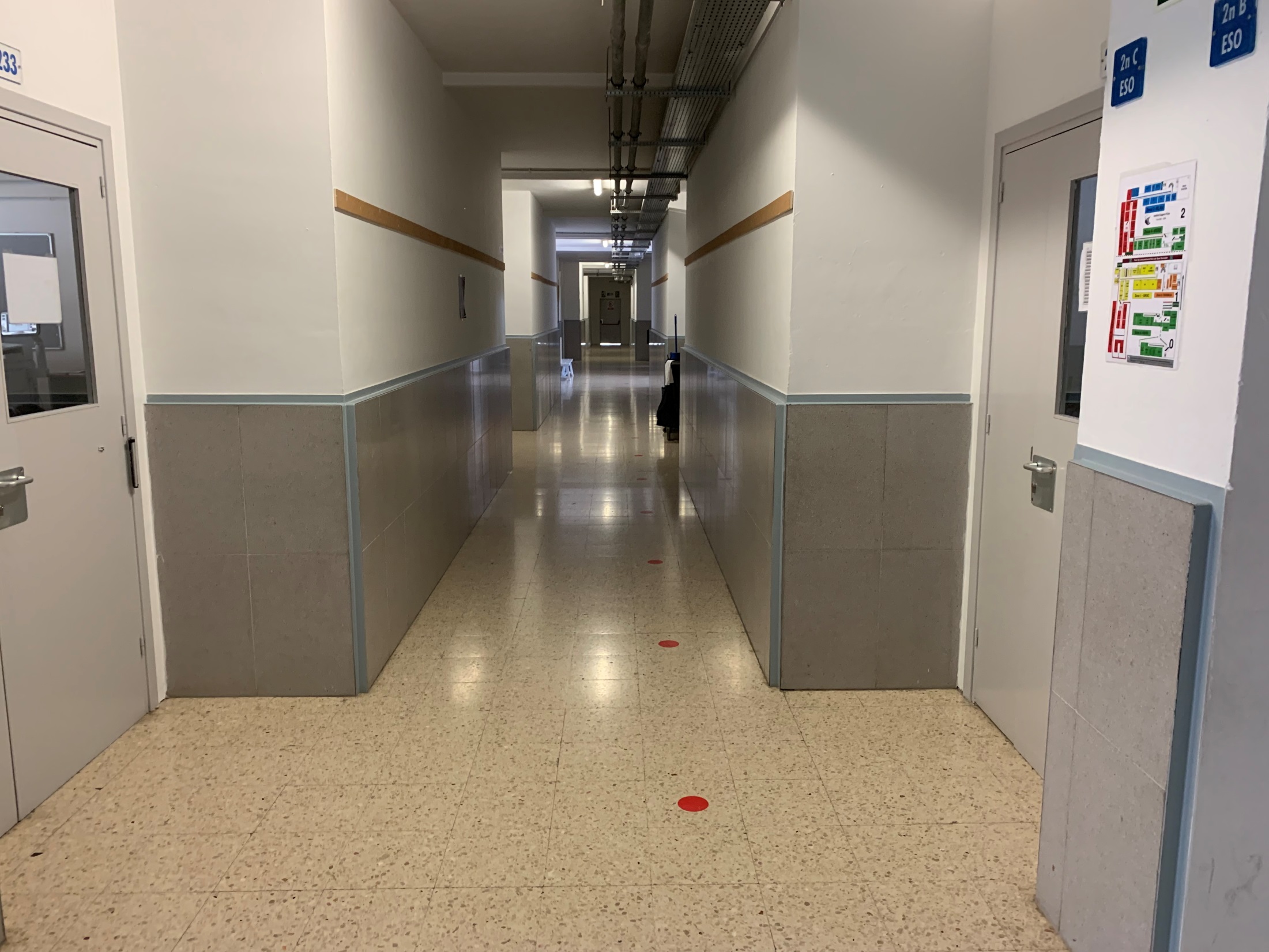 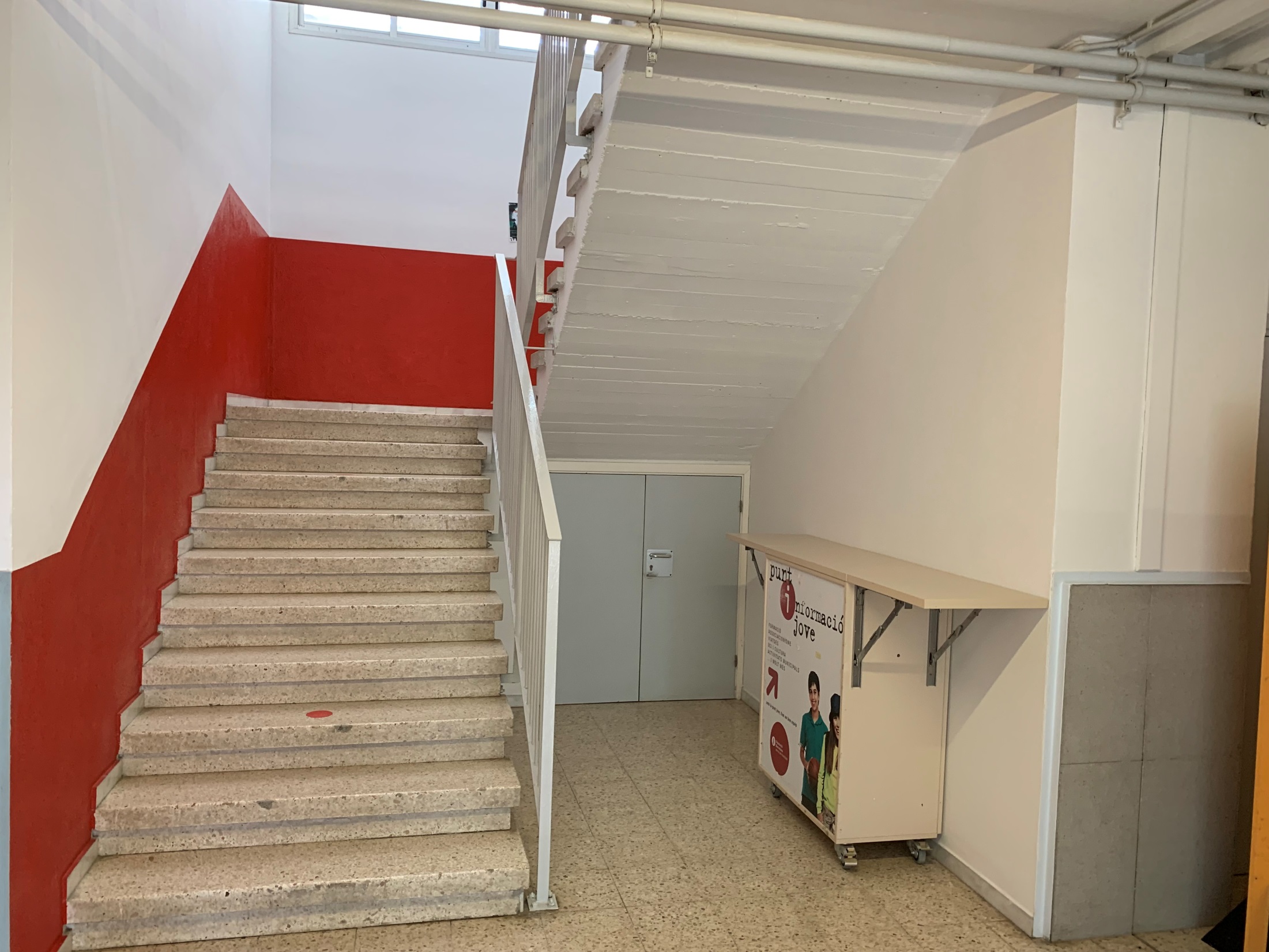 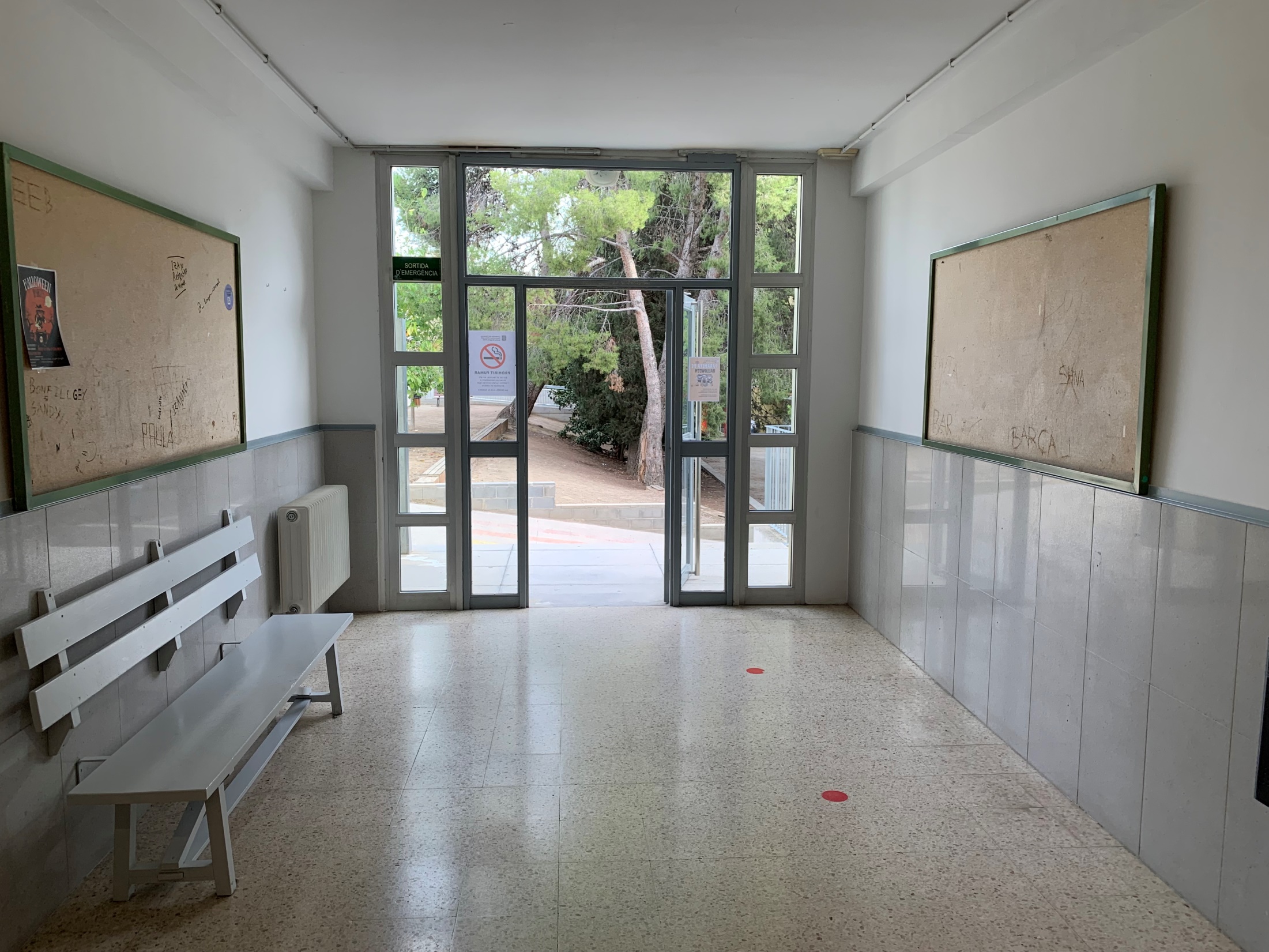 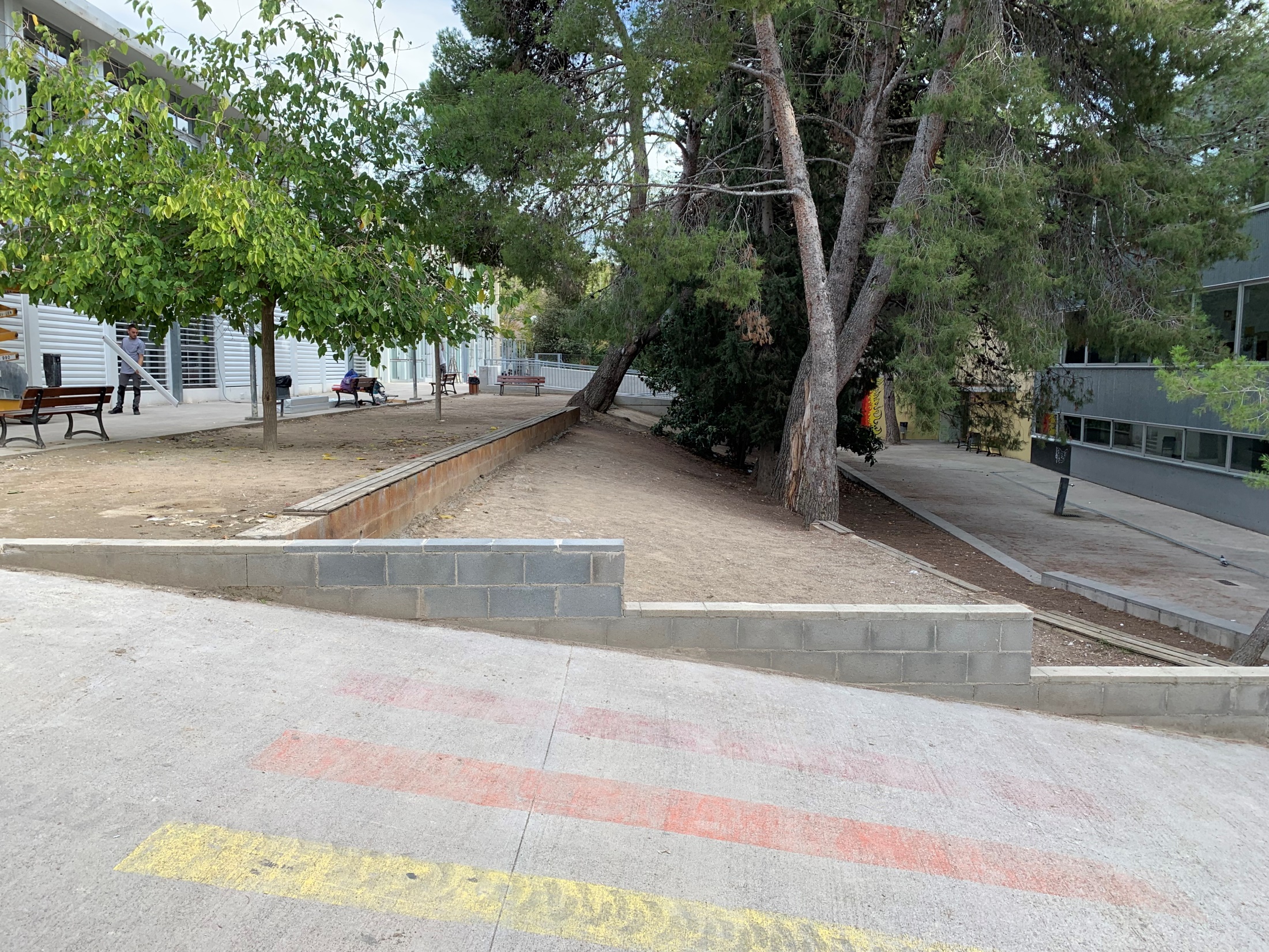 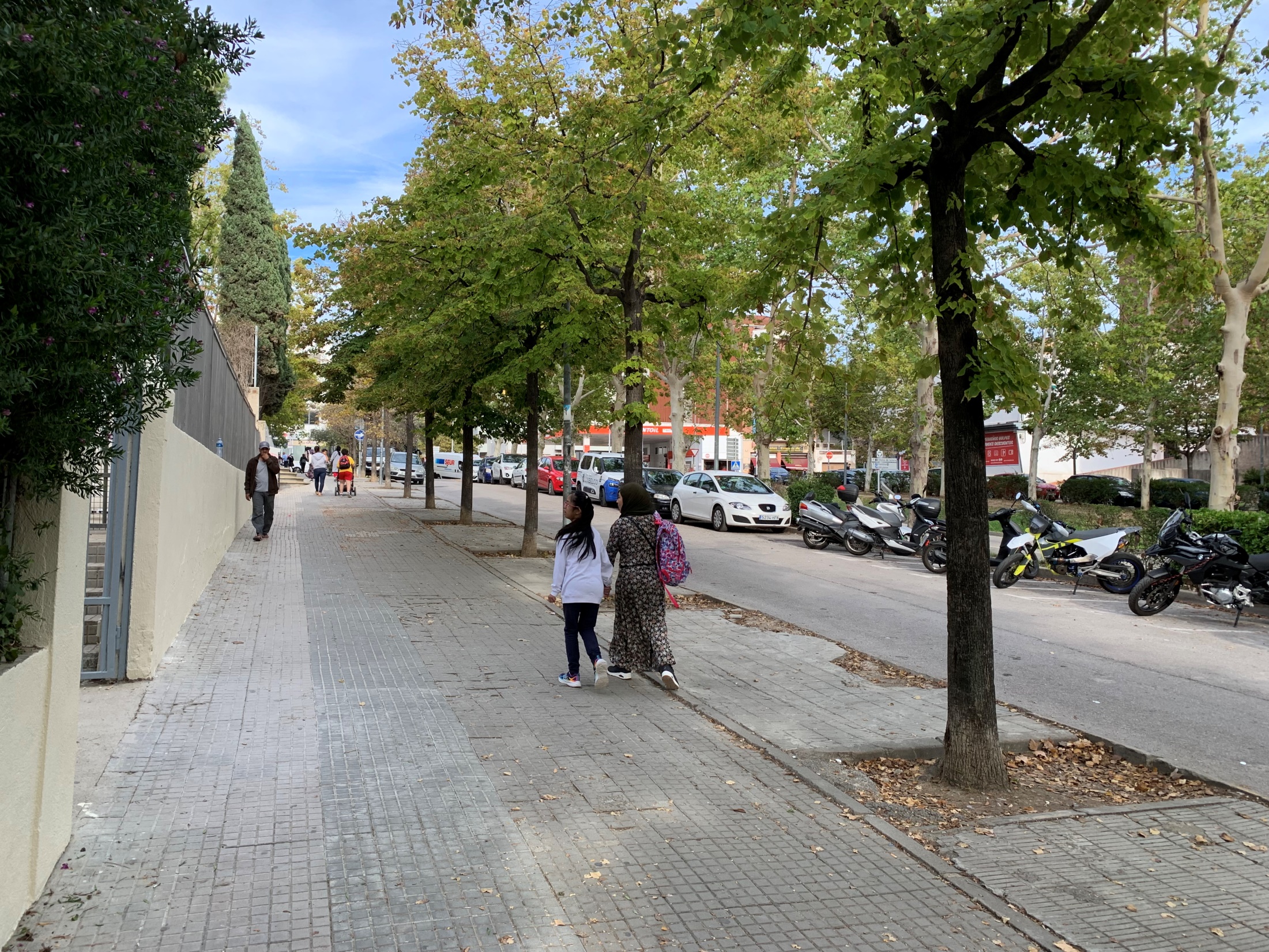 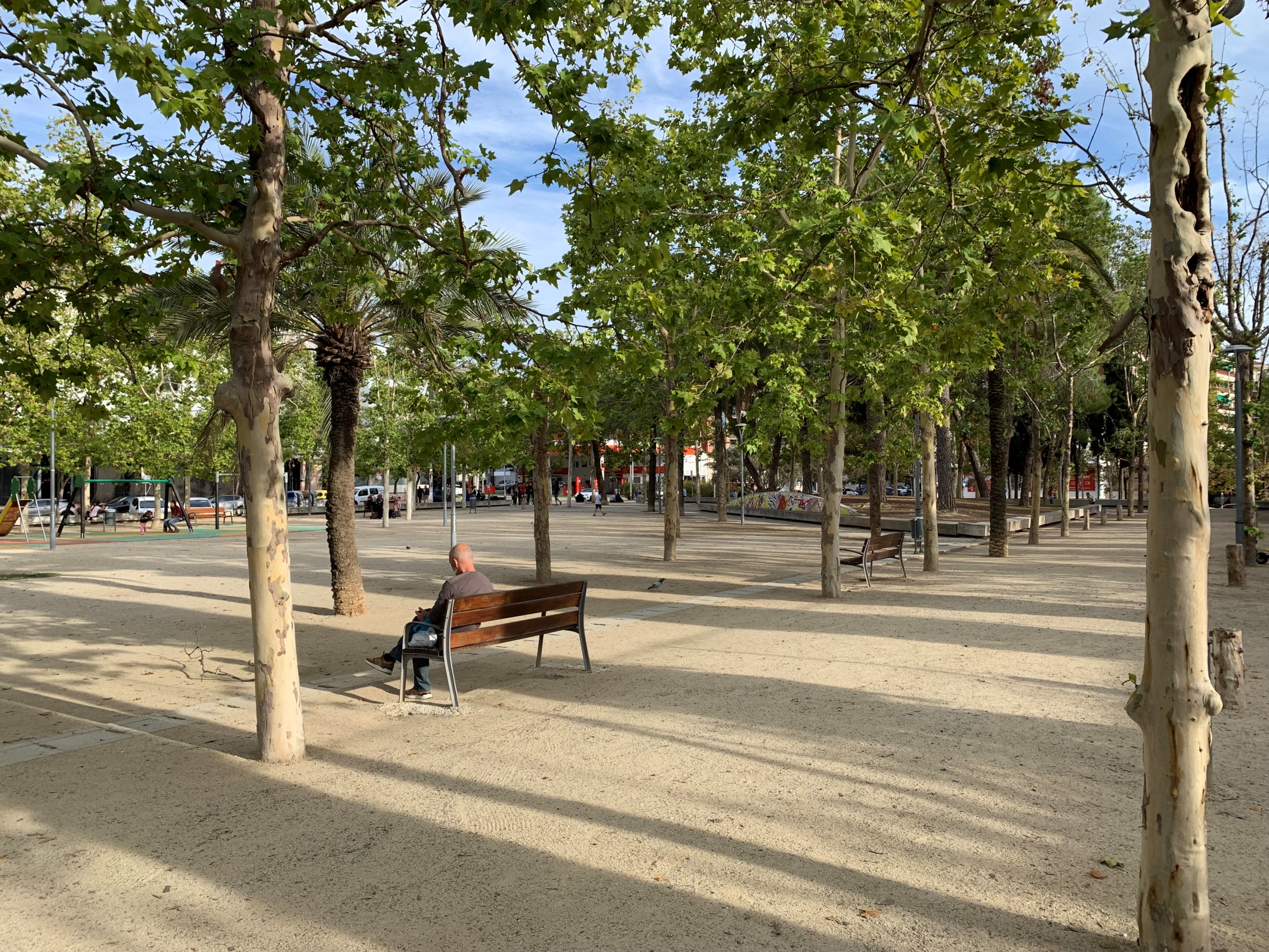 2n ESO
D
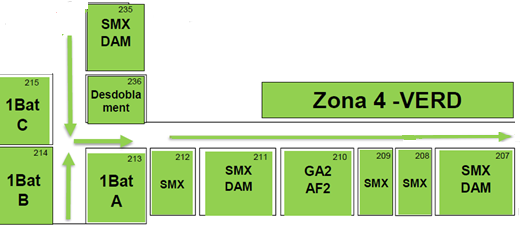 AULES:

1r Batxillerat, SMX, DAM, GA2, AF2
(Zona verda)
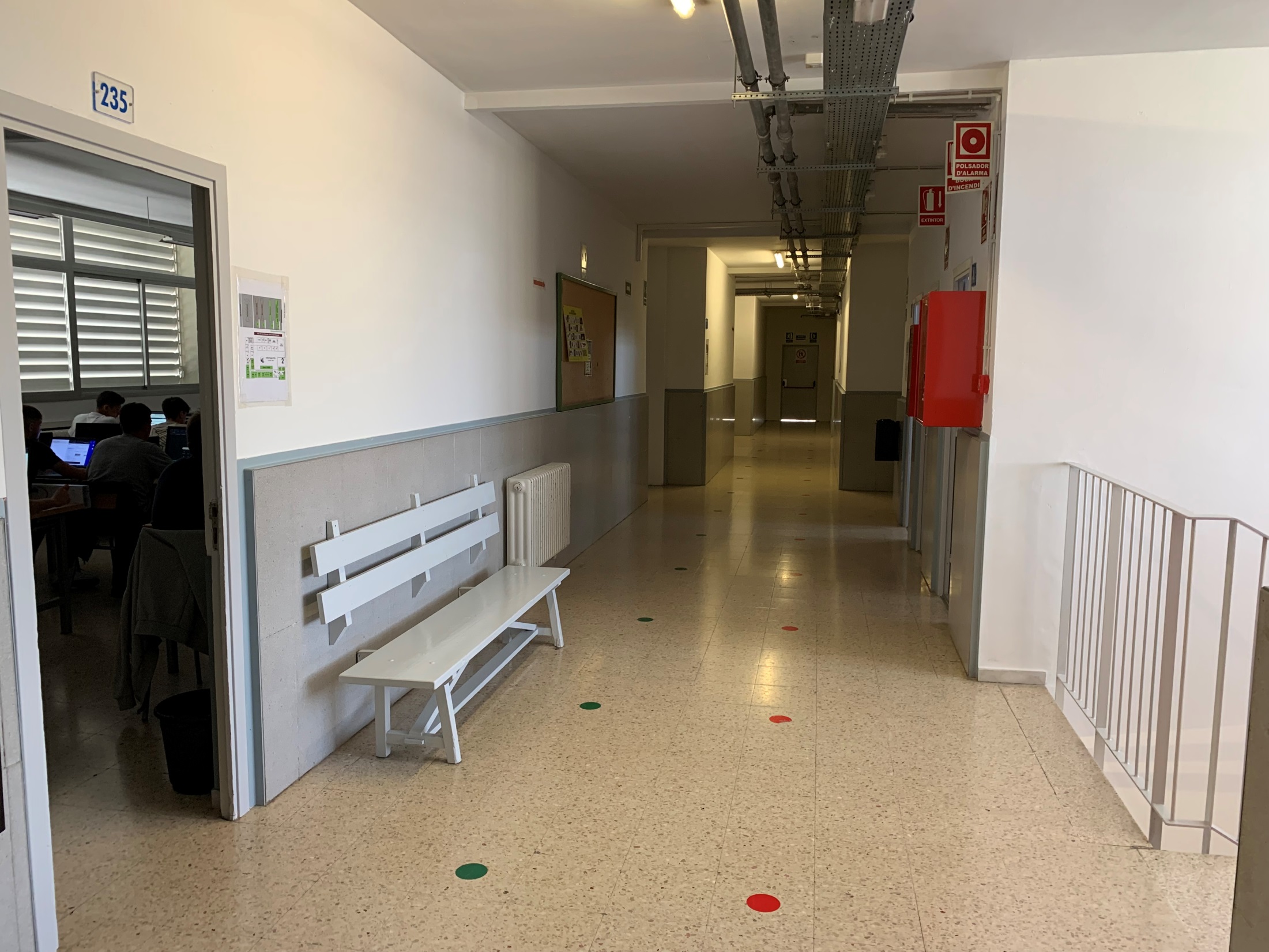 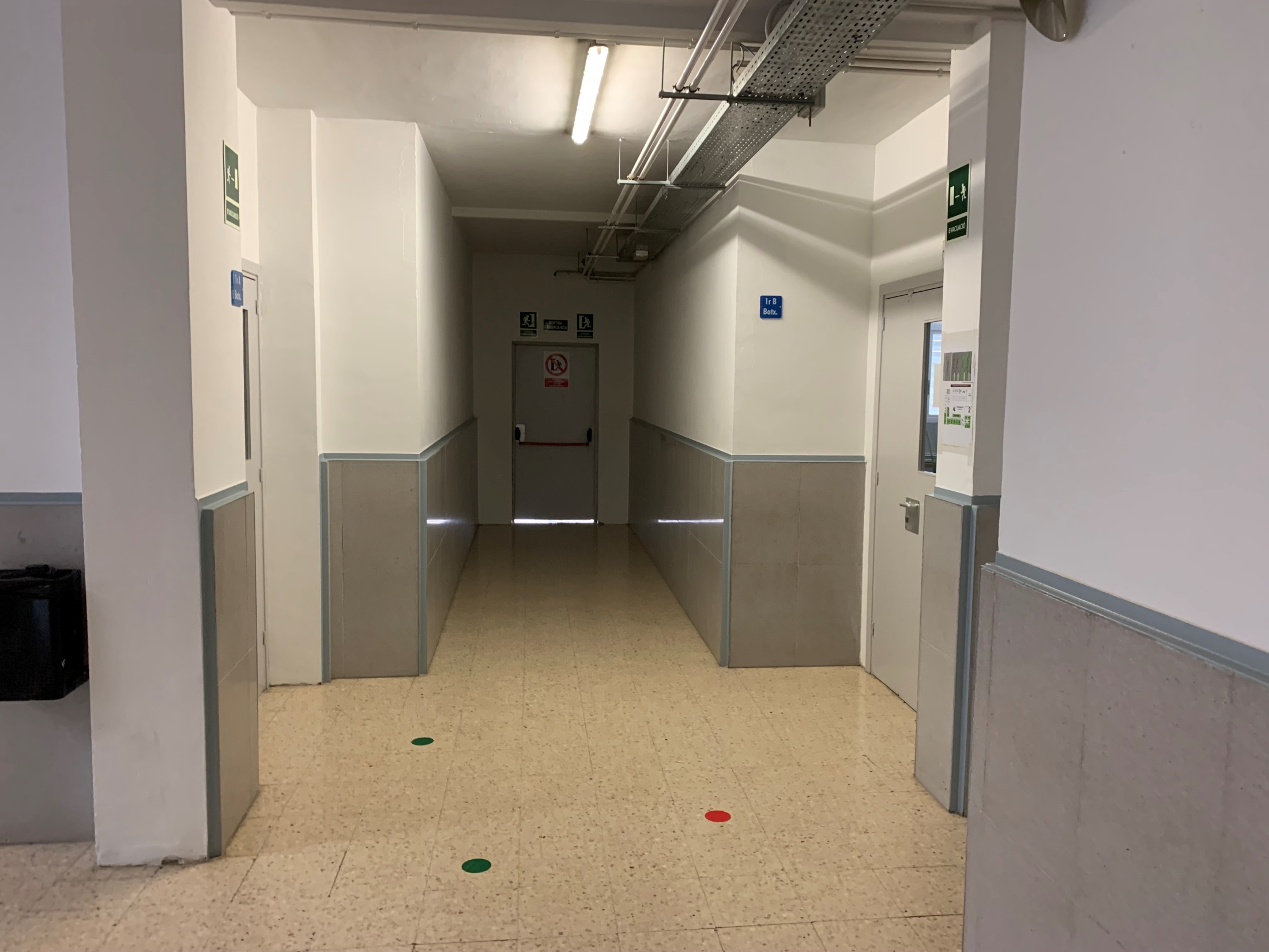 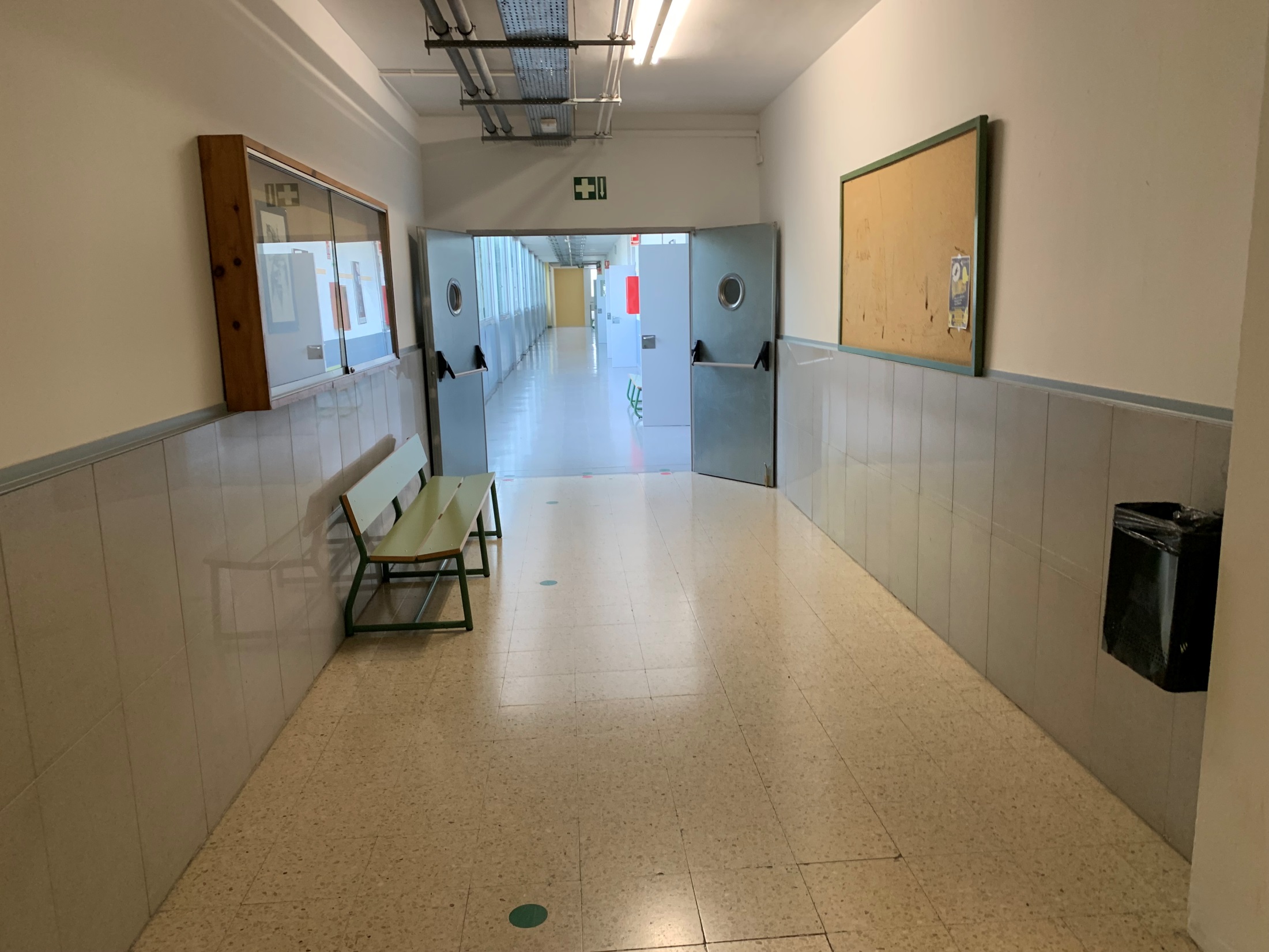 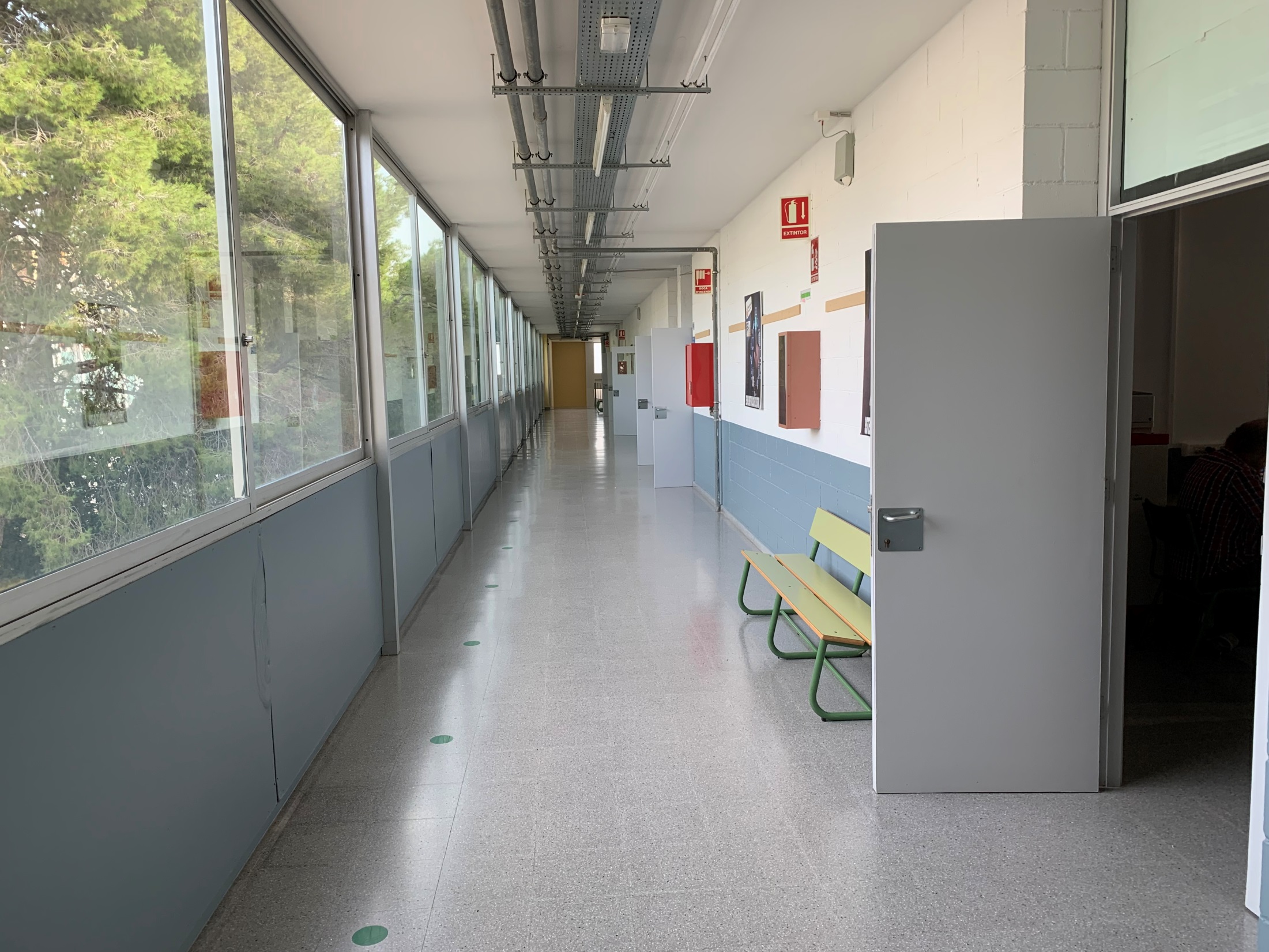 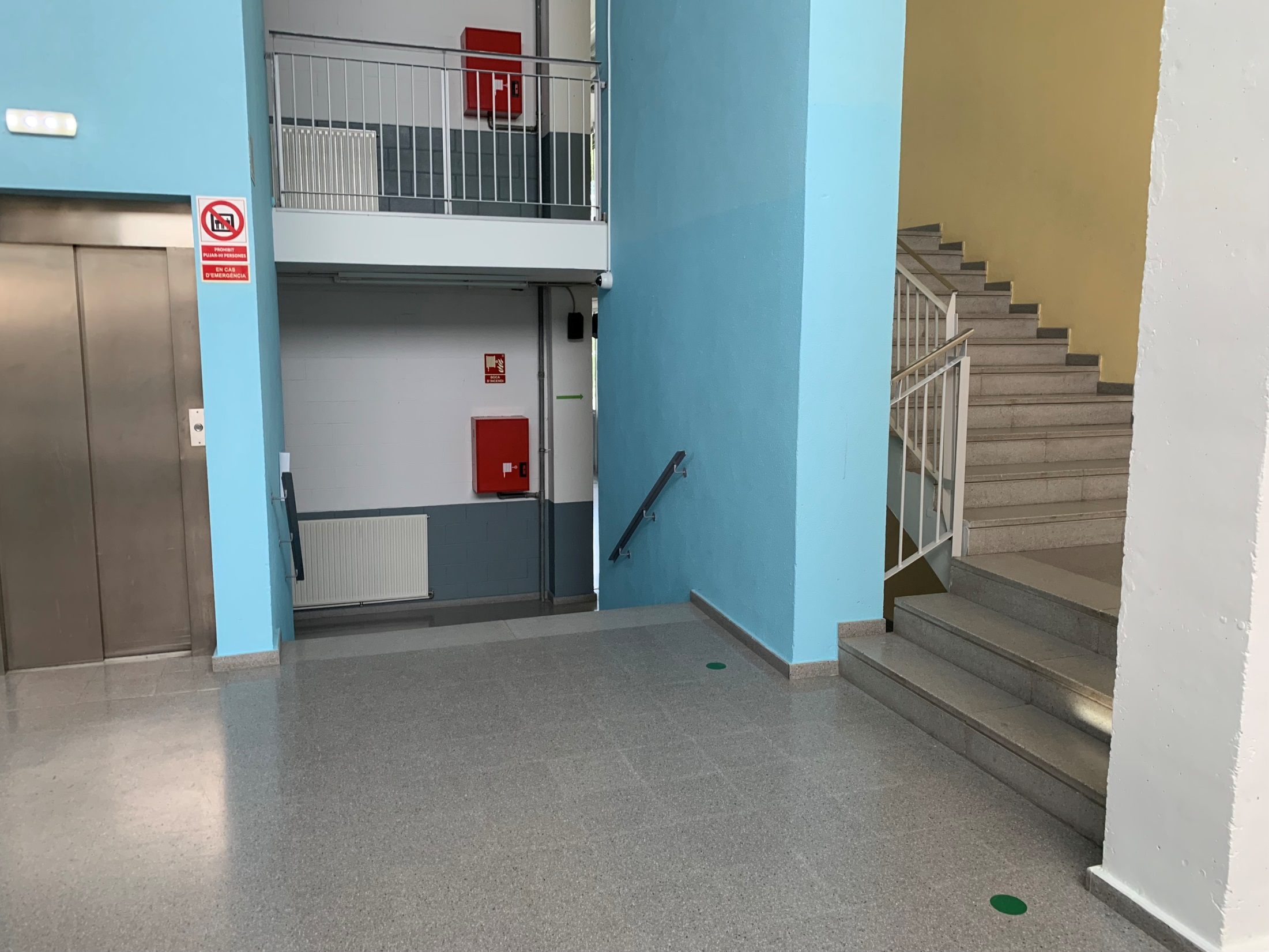 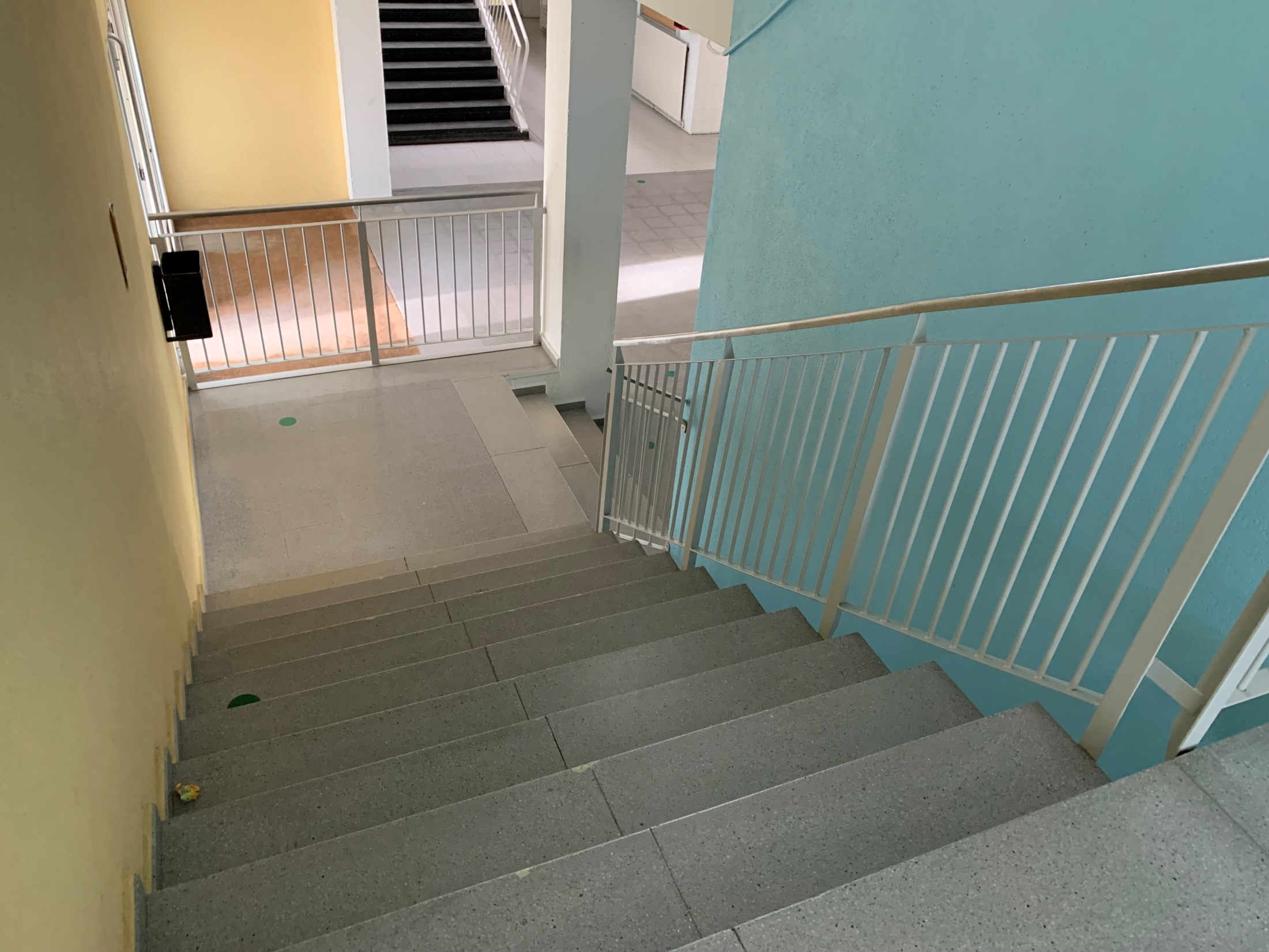 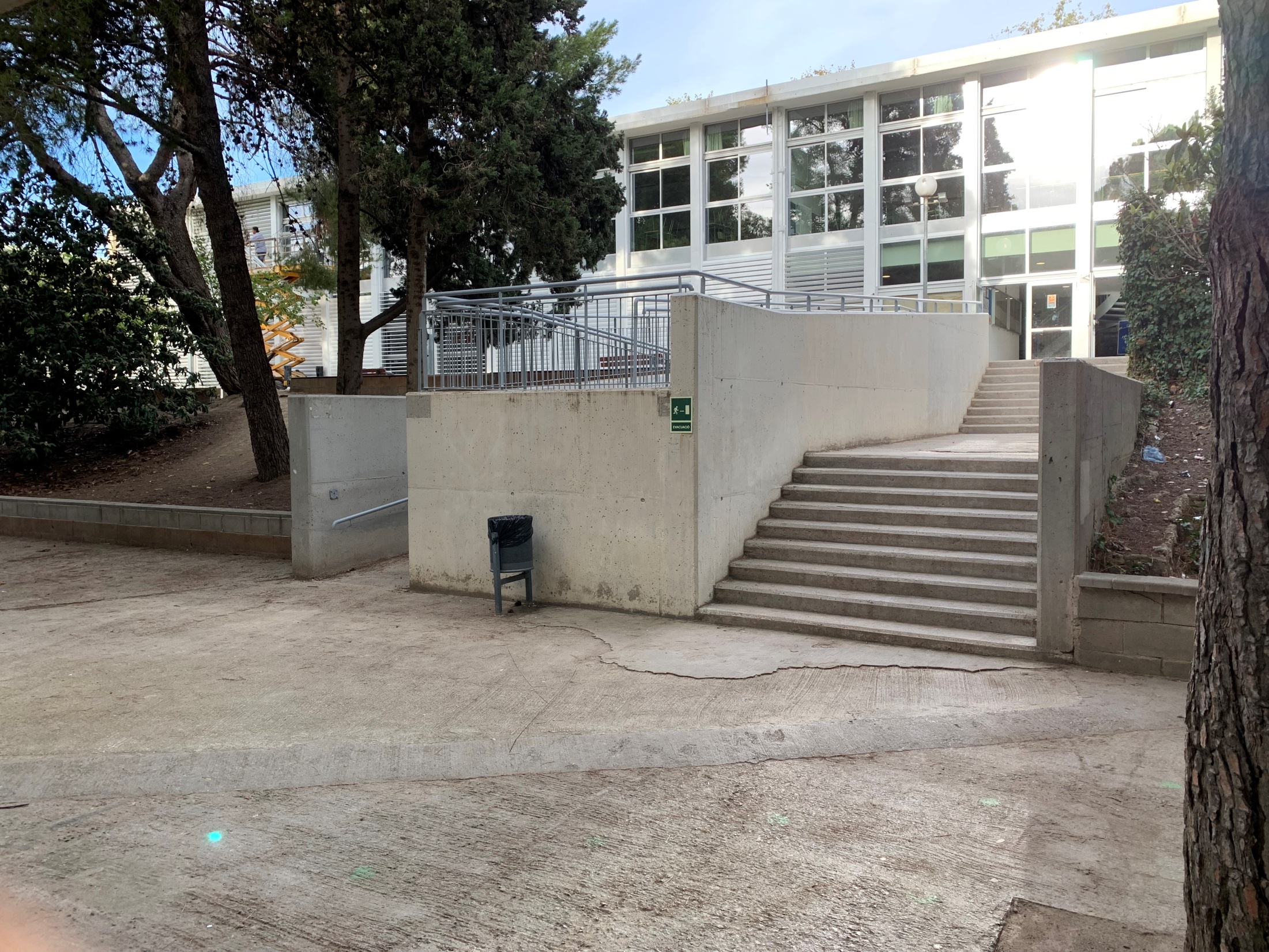 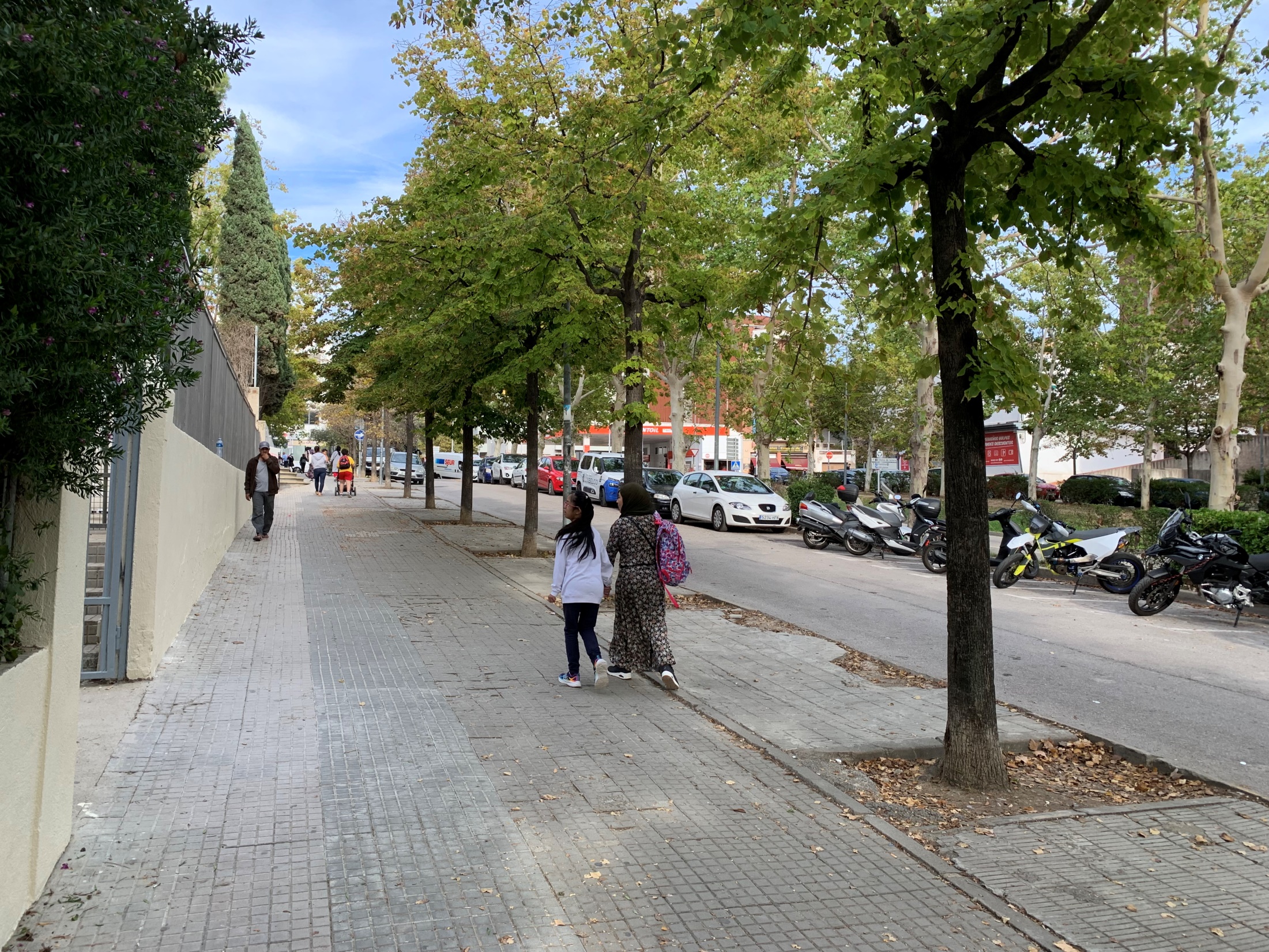 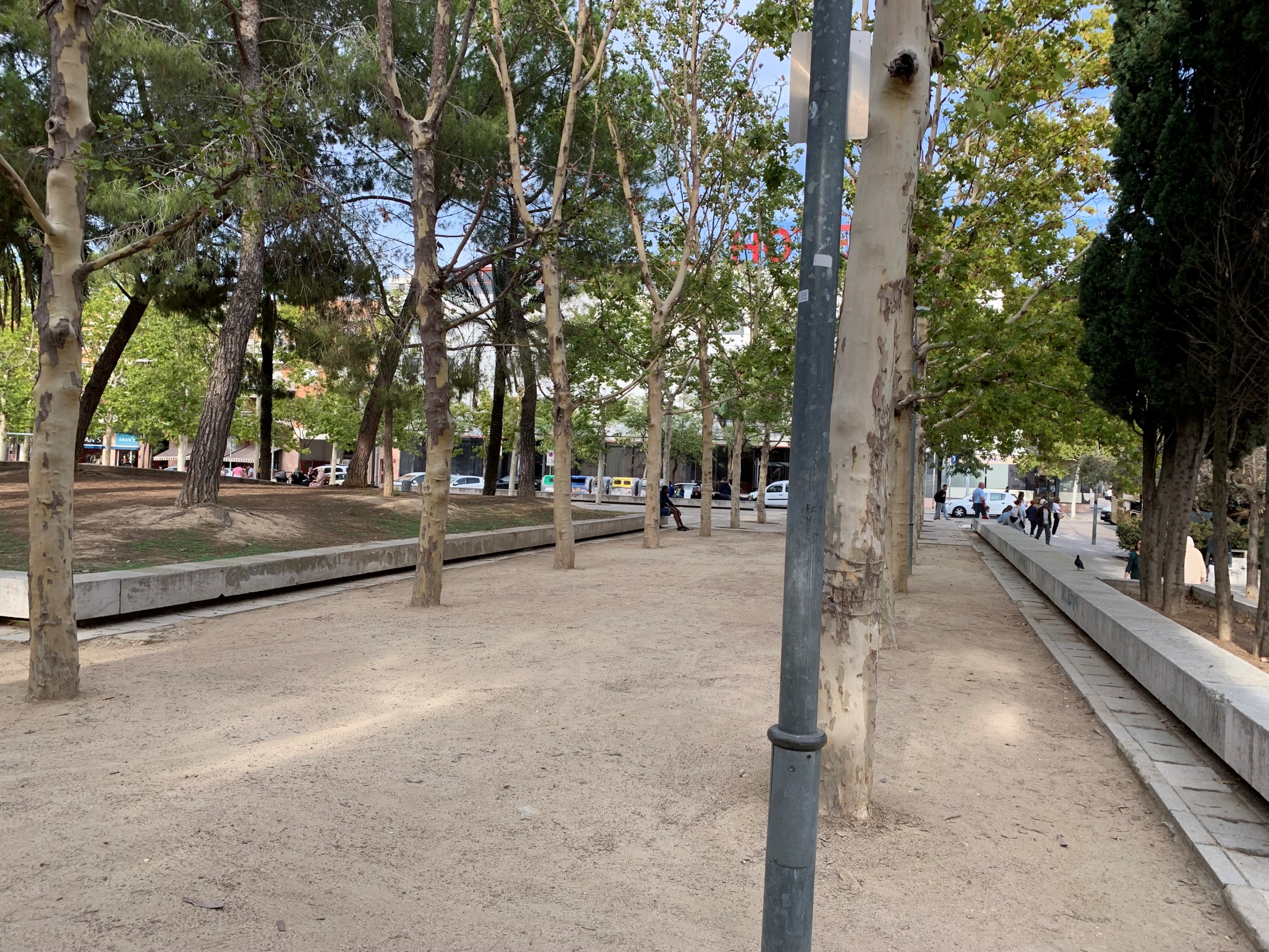 A
CCFF
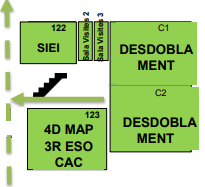 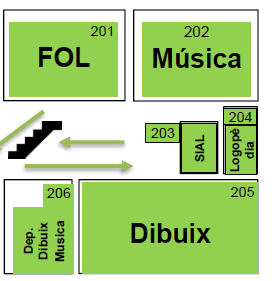 AULES:

P2: Dibuix, FOL, Música, SIAL i Logopèdia.
P1: SIEI, 4t D MAP, 3r ESO CAC  i Desdoblaments.
(Zona verda)
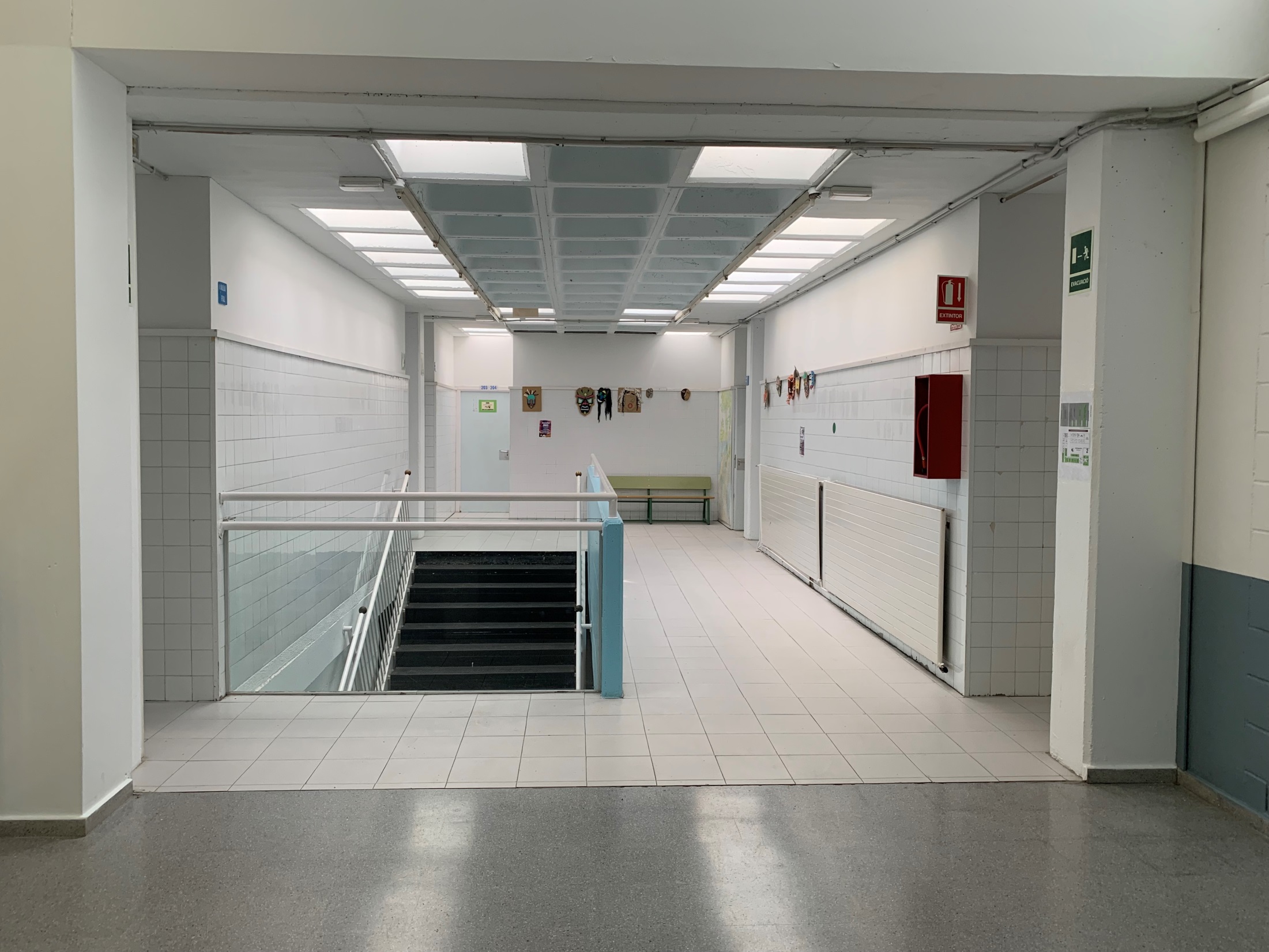 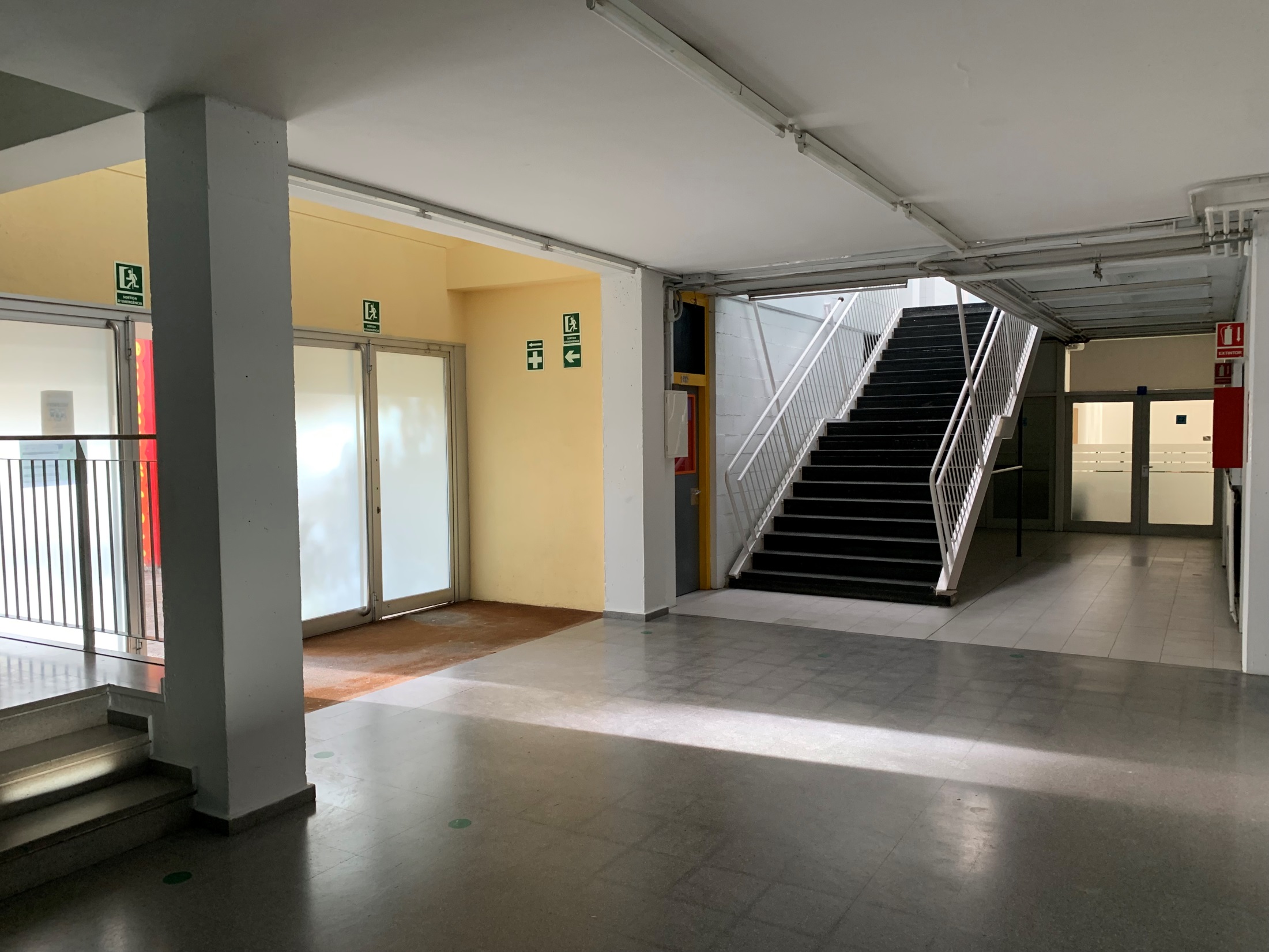 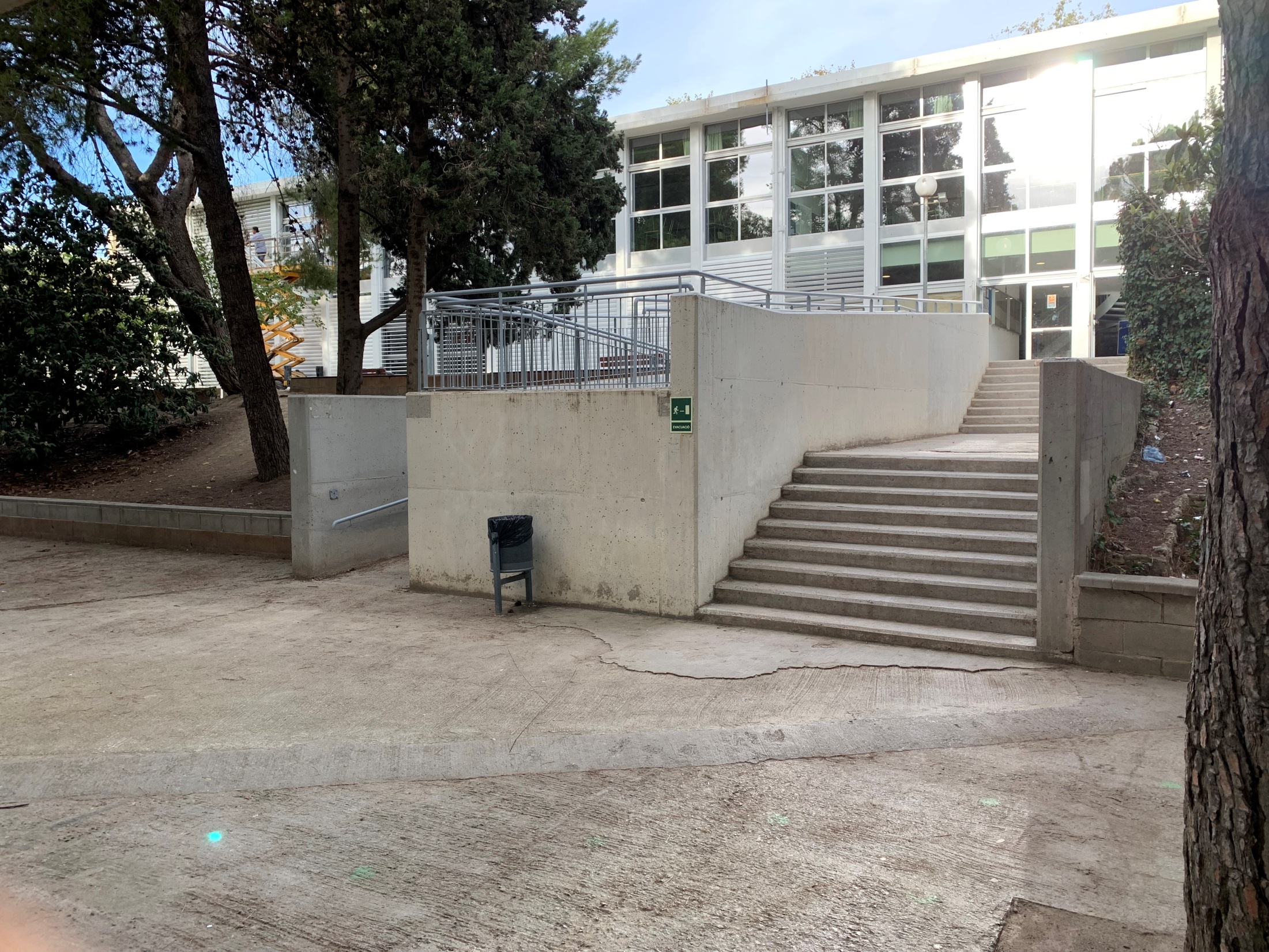 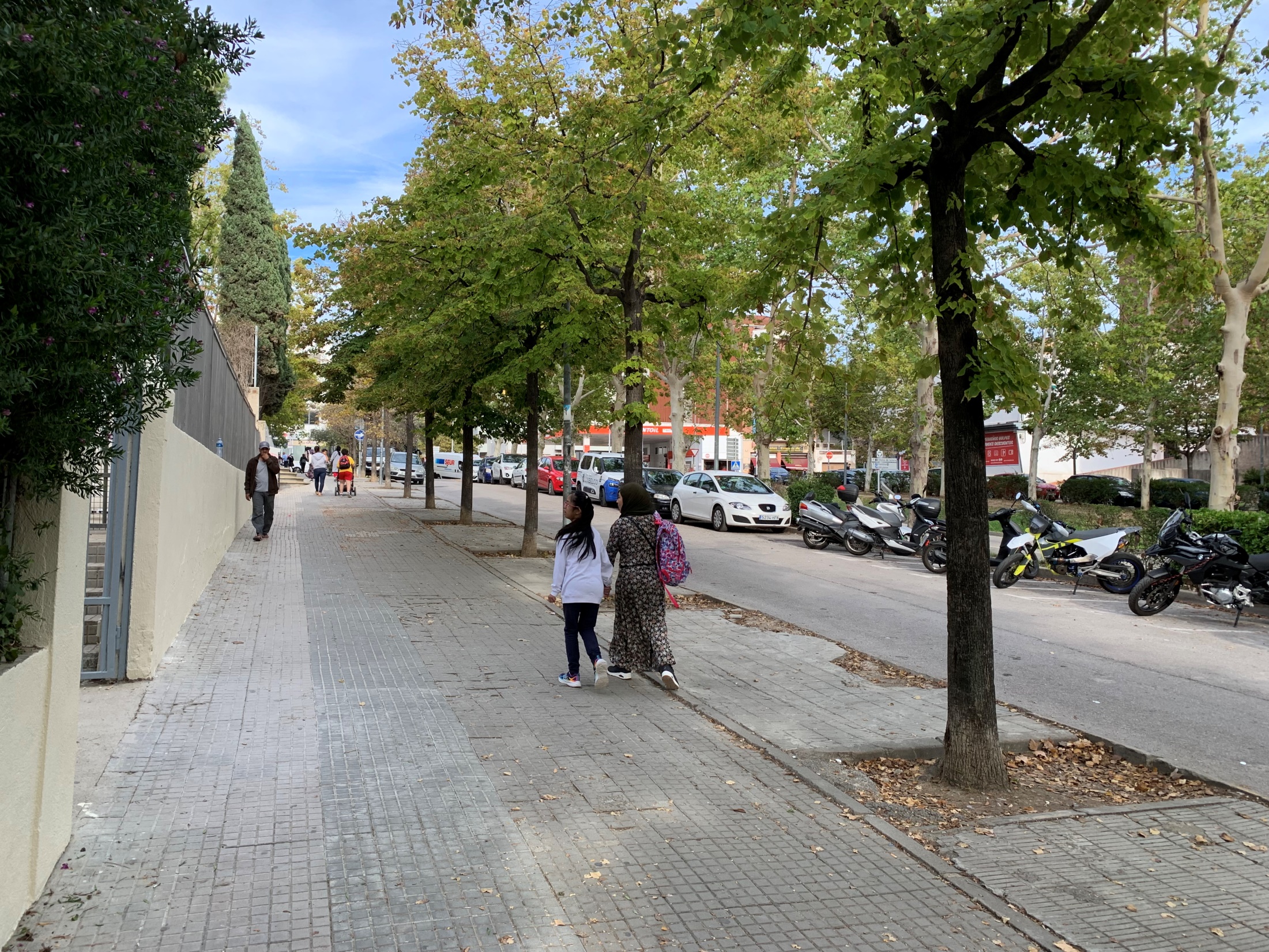 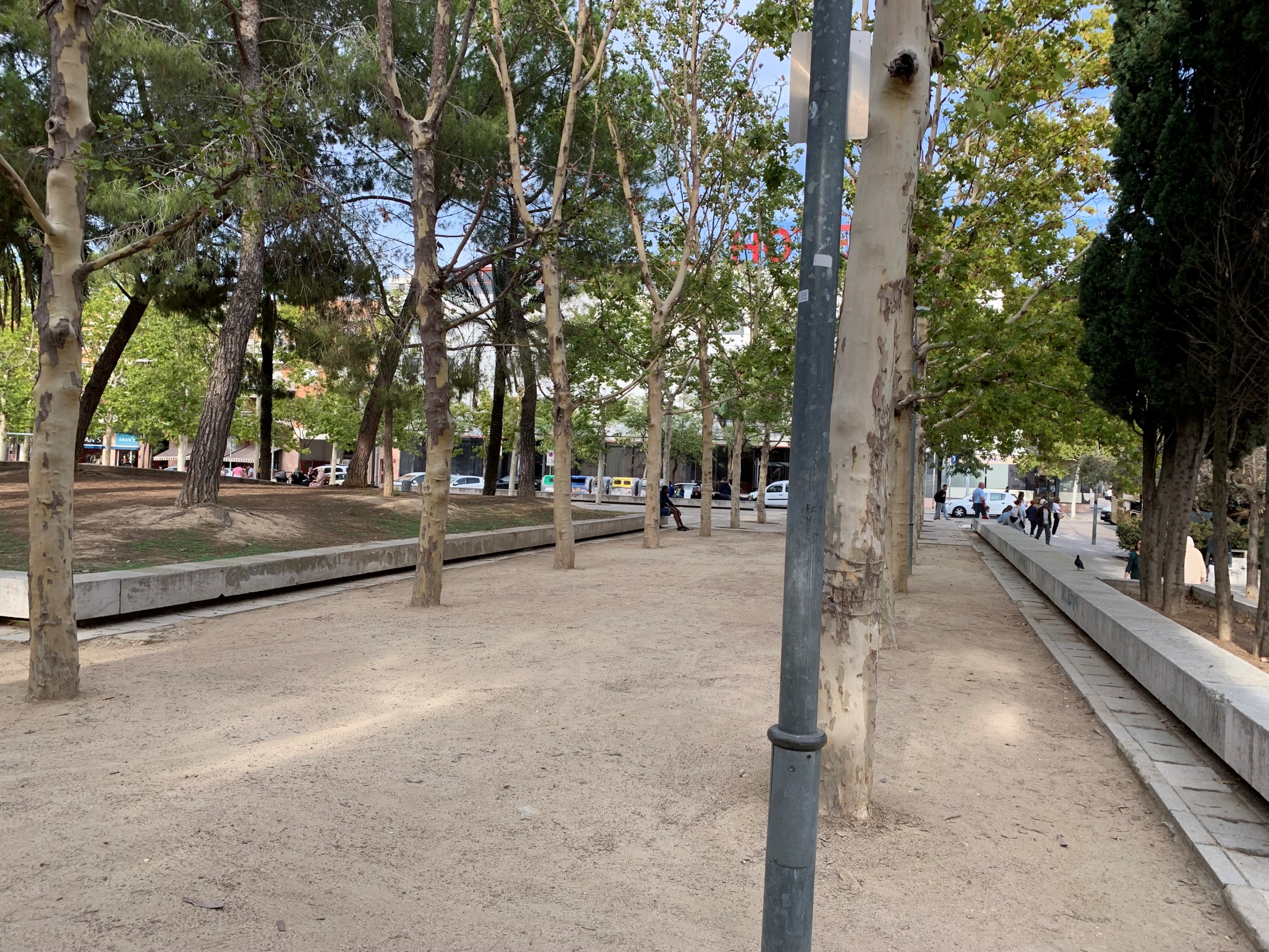 A
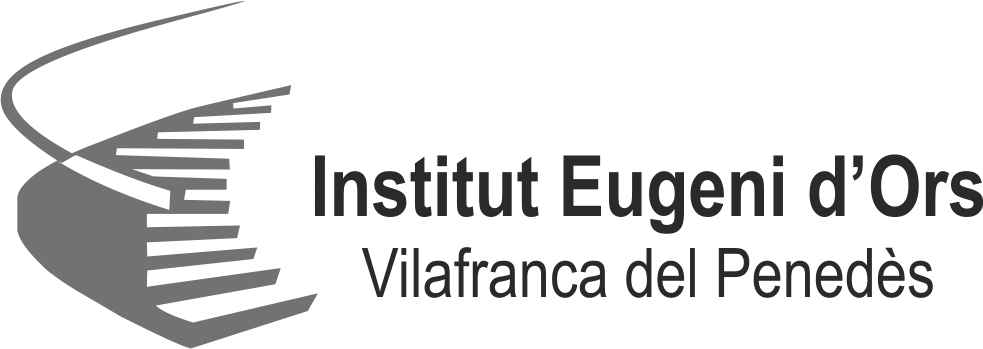 Gràcies per l’atenció
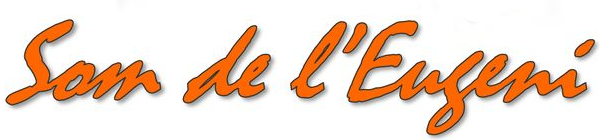 Vilafranca del Penedès, 6 de novembre de 2024